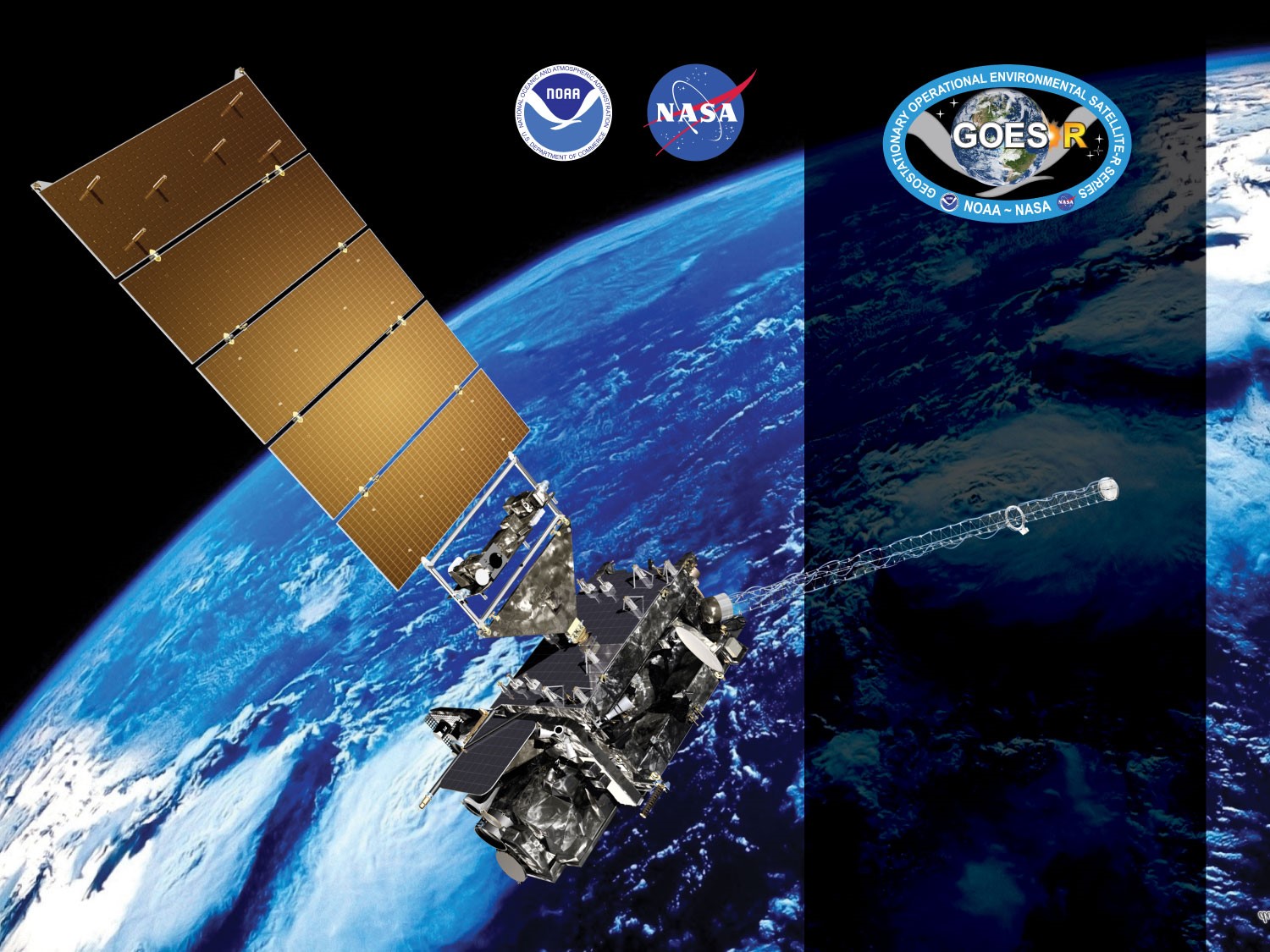 GOES-19 ABI L2+ LAP Products Provisional PS-PVR
February 5, 2025

Jaime Daniels, Mark Kulie
GOES-R AWG
NOAA/NESDIS/STAR 
GOES-R AWG LAP team: Zhenglong Li, Pei Wang, Jinlong Li, Richard Dworak, Bill Bellon, UW-CIMSS
Agenda
Provisional Validation Product Maturity Assessment
Data since November 01, 2024
Path to Full Maturity Review
Summary and Recommendations
Products Overview
Same as GOES-16, GOES-17, and GOES-18 ABI L2 LAP algorithm includes regression and physical retrieval based on the infrared spectral bands as input. The algorithm is applied to 5x5 ABI pixels (~10 km) for generating LAP products over clear sky. The LAP products include LVT, LVM, TPW, and DSI.
LAP products
Legacy Vertical Temperature profile (LVT)
Legacy Vertical Moisture profile (LVM)
Total Precipitable Water (TPW)
Derived Stability Indices (DSI)
Lifted Index (LI)
Convective Available Potential Energy (CAPE)
Showalter Index (SI)
K-Index (KI)
Total Totals (TT)
9.61* : used only in regression
[Speaker Notes: * Only used in the regression step.]
Review: Time-Line/Context
25 June 2024  GOES-U Launch
7 July 2024  GEO orbit attained (became GOES-19)
18 July 2024 GOES-19 arrived at its checkout location of  89.5W
24 July 2024 Post Launch Product Test (PLPT) begins
1 Oct 2024 Beta maturity achieved
PLPTs Under Review
[Speaker Notes: PRO is responsible for 01 – 05.]
PLPTs Under Review
[Speaker Notes: PRO is responsible for 01 – 05.]
PLPTs Under Review
[Speaker Notes: PRO is responsible for 01 – 05.]
PLPTs Under Review
[Speaker Notes: PRO is responsible for 01 – 05.]
PLPT Tests for each Domain
Our 3 PLPTs dealing with analysis are comprised of the same 3 methods.
Each contains the applications of these methods on the FD, CONUS and MESO domains.
The applications of each method to each domain is summarized below.
Some methods were redundant or not possible for some domains.
Same as what was done for GOES-16/17/18 LAP
GOES-19 ABI L2+ LAP Products Provisional PS-PVR
Provisional Validation Product Maturity Assessment
GOES-19 Data Used in this Review
November 1, 2024, 1900 UTC:
-Visual images of all domains for each variable
November and December 2024
-All FD, CONUS, Meso1, and Meso2 LAP with RAOB TPW, DSI, and T/Q profile matchups within +/- 30 min, 20 km 
November and December 2024
-All FD, CONUS, Meso1, and Meso2 LAP with AMSR2 TPW matchups within +/- 30 min, 20 km 
November 15, 2024, 0000 UTC:
-GOES-19 and GOES-16 intercomparison
November 15, 2024, 0000 UTC:
-GOES-19 and GOES-18 intercomparison
November 15, 2024, 0120 UTC – 0310 UTC:
-Sun migration effect on product
These GOES-19 data are preliminary, non-operational data and are undergoing testing. 
Users bear all responsibility for inspecting the data prior to use and for the manner in which the data are utilized.
11
Definitions of Metrics
Passed: No visual artifacts and/or the comparison with the reference data near or above the specification.

Failed: Cause of performance degradation is unknown.

The comparisons with the reference data are computed over all data.
12
Real-time GOES-19 ABI LAP product validation webpagesoundingval.ssec.wisc.edu
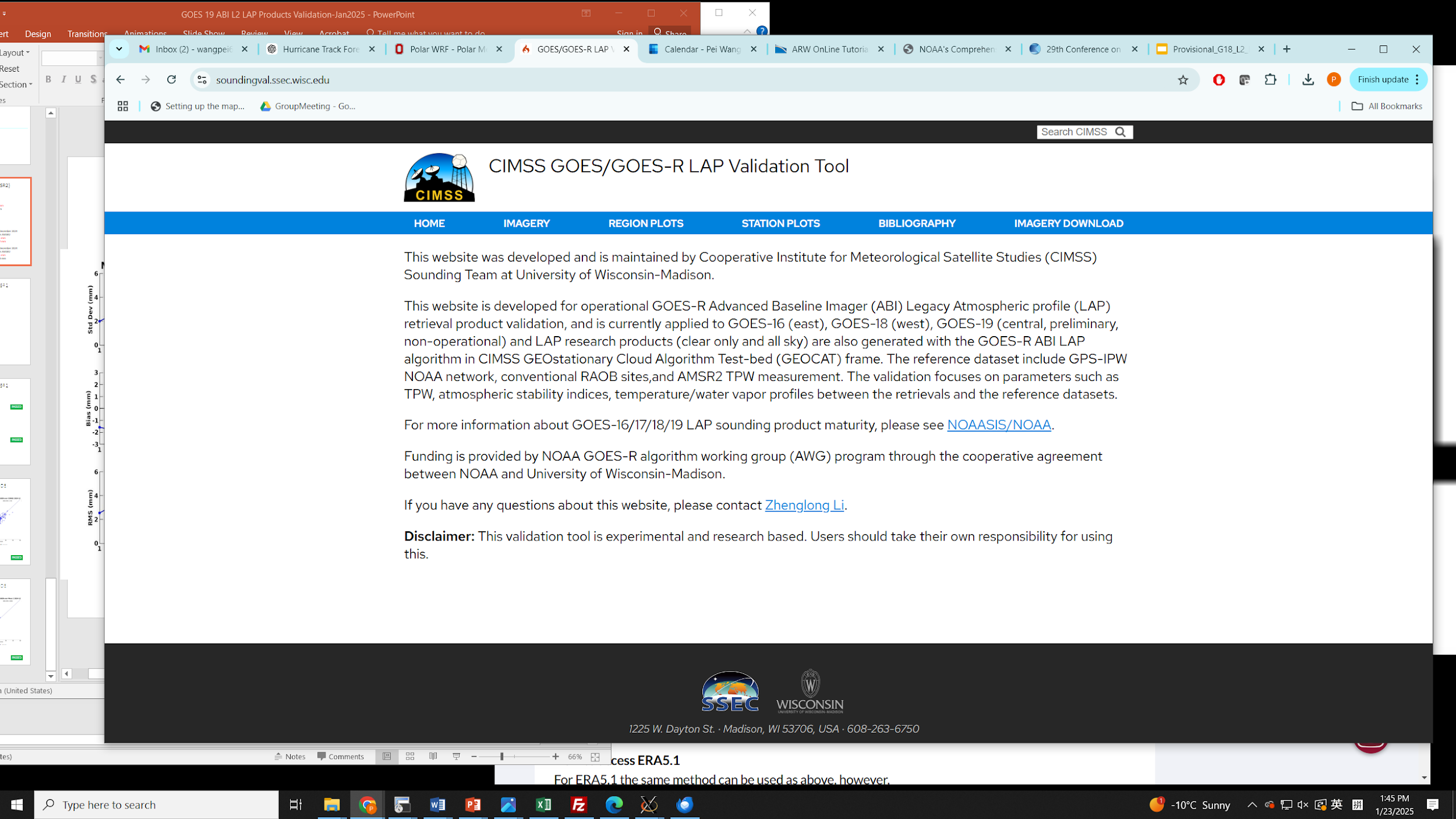 Imagery (Fulldisk TPW)
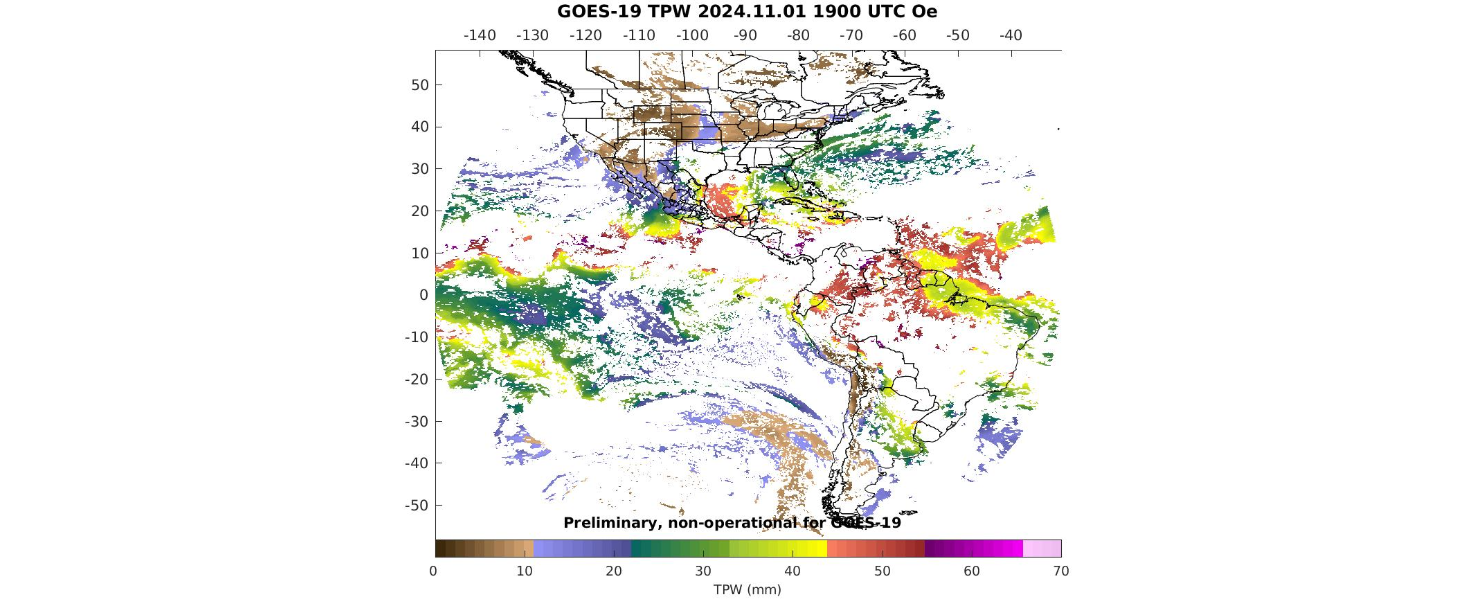 Regional TPW Plots with AMRS-2
Station TPW Plots
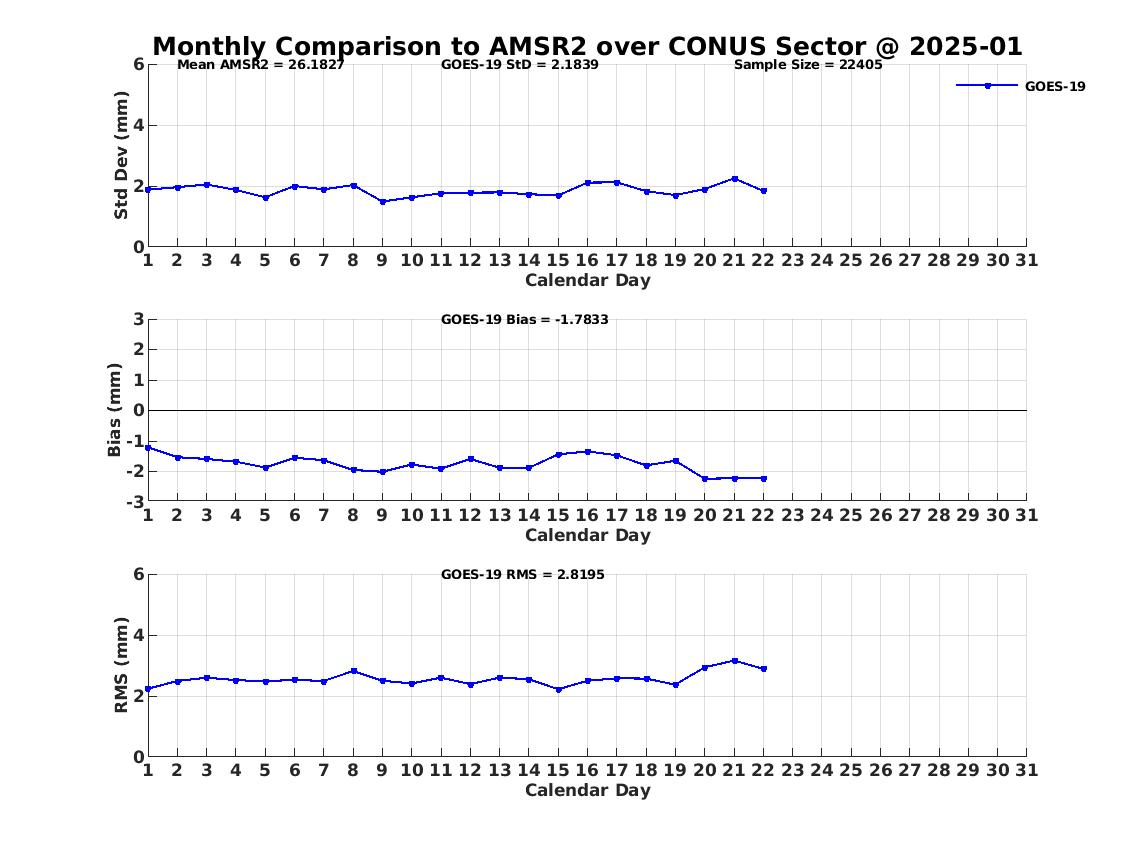 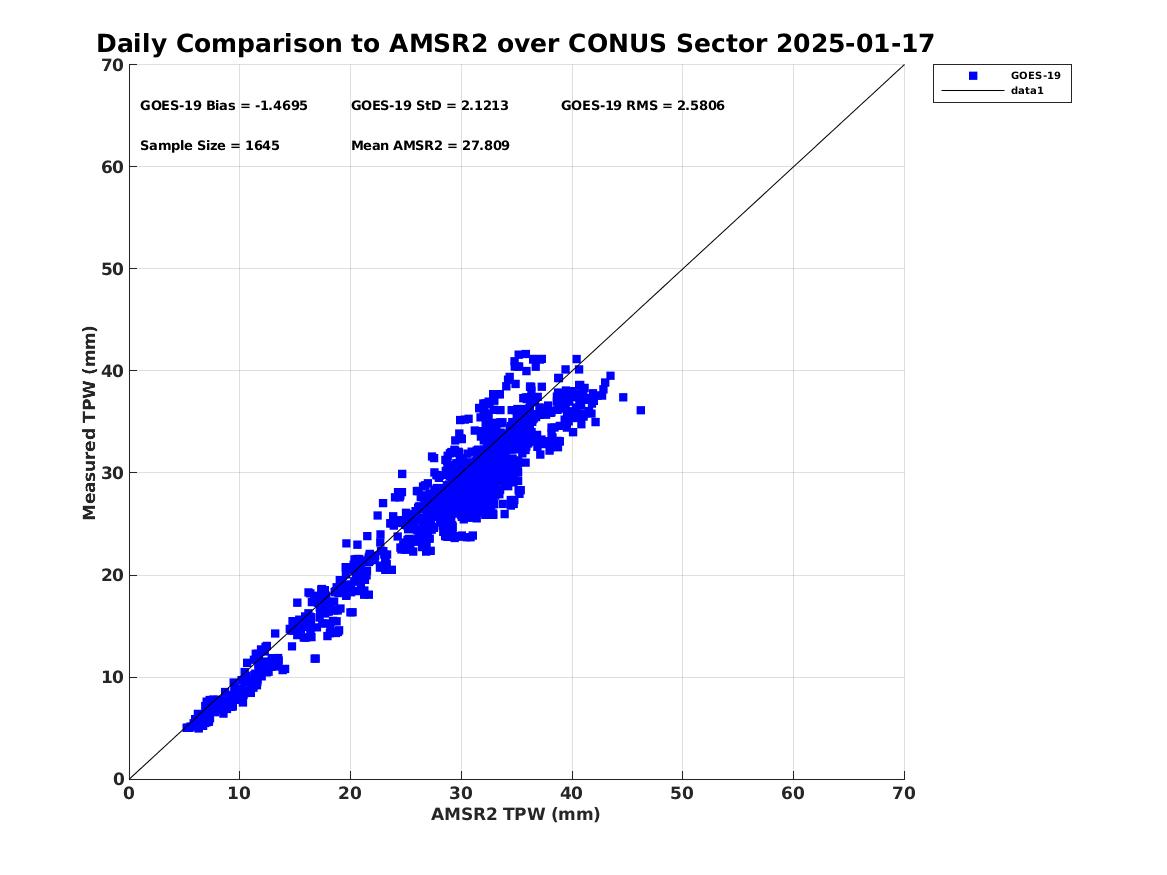 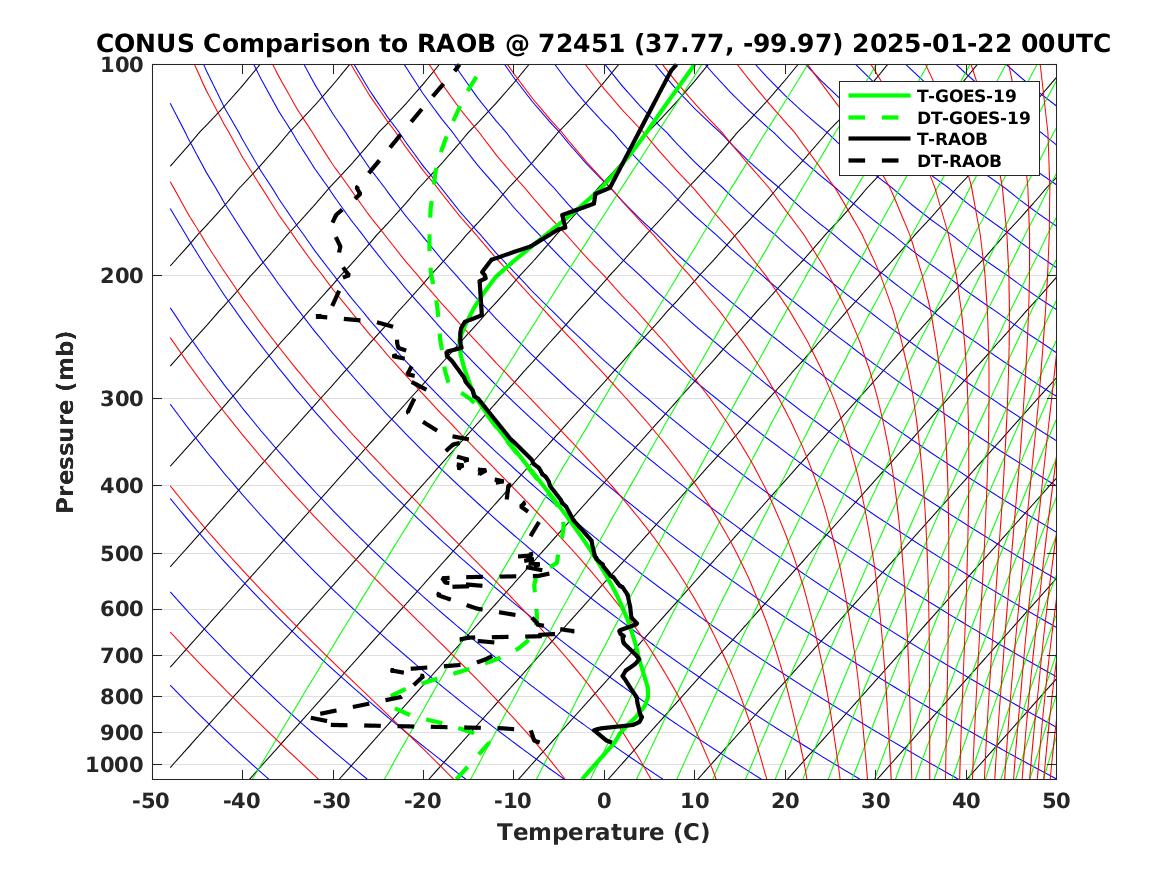 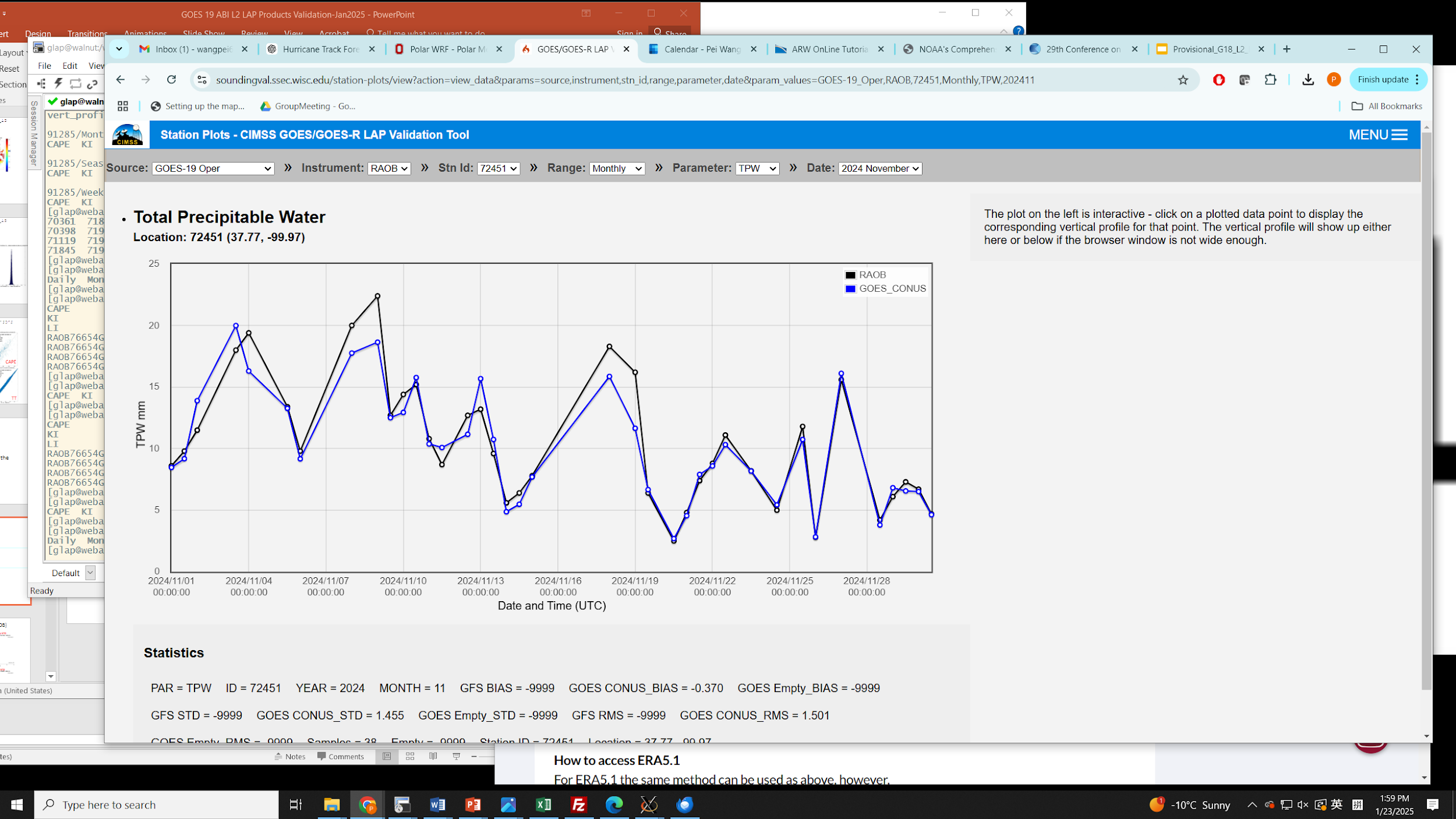 Examples of Visual Inspection of All Domains
14
PLPT ABI-FD-TPW, LVT, LVM:
November 01 2024, 1900 UTC
TPW (mm)
Temp (K). 500 hPa
WV (g/kg) 850 hPa
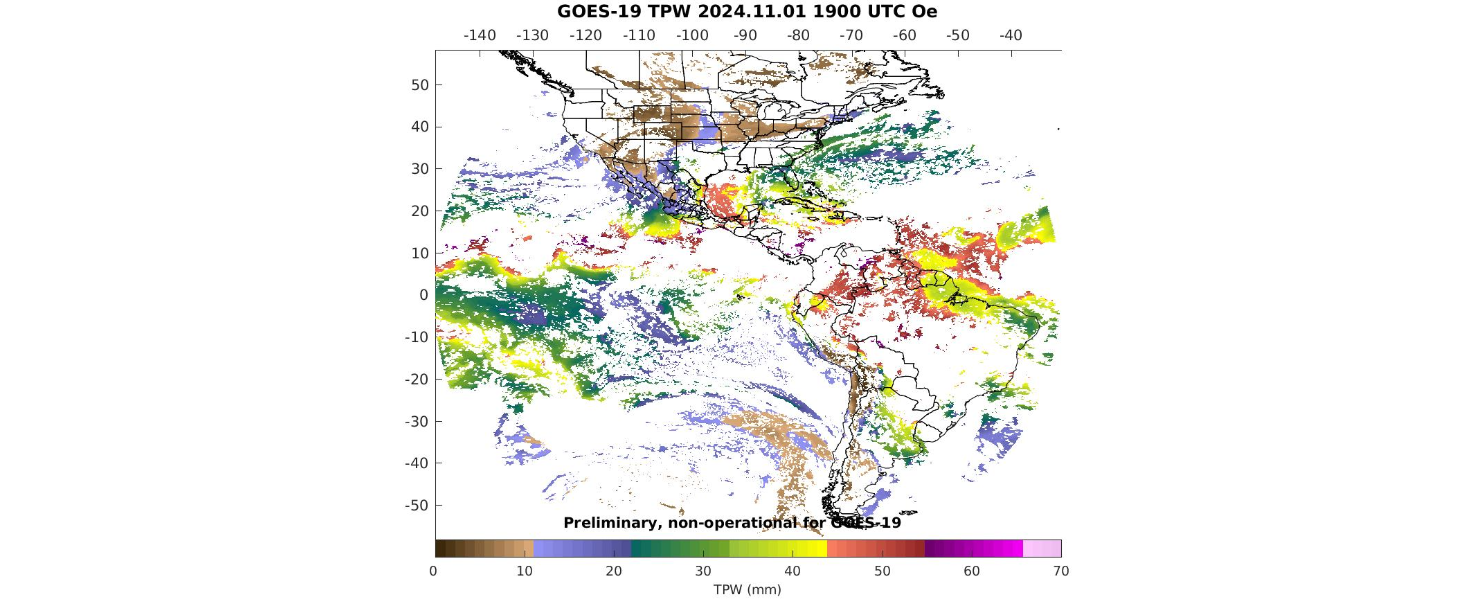 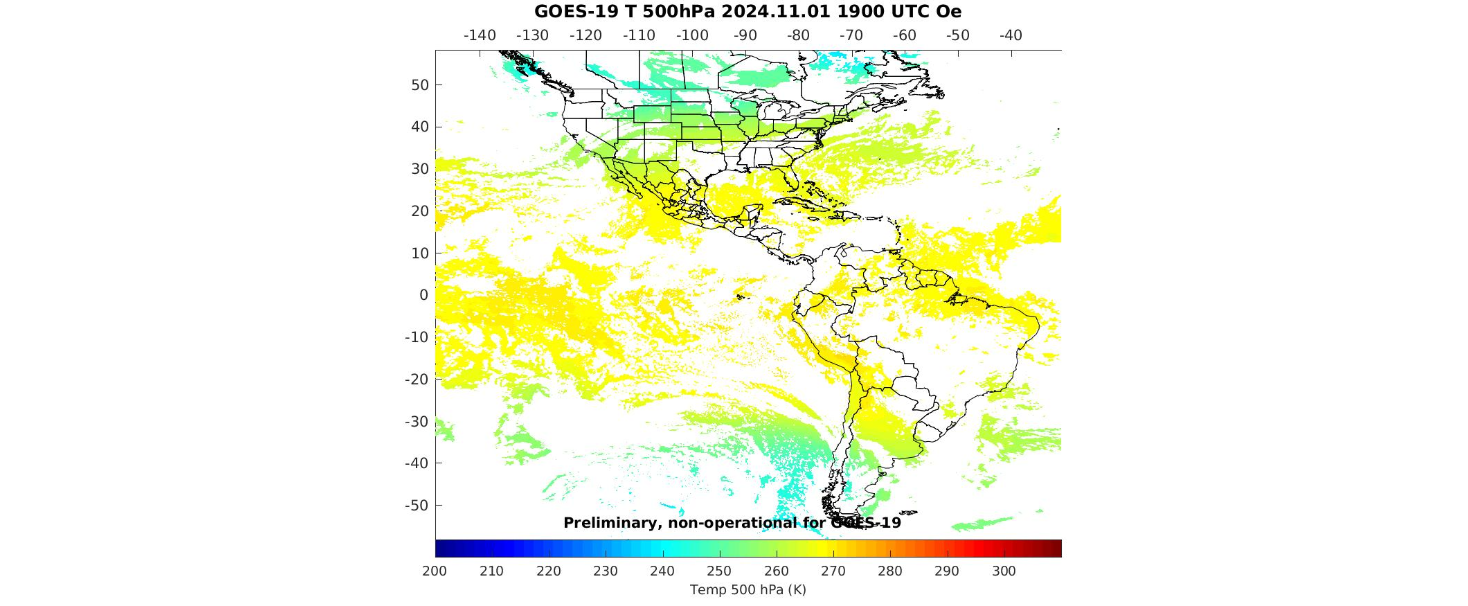 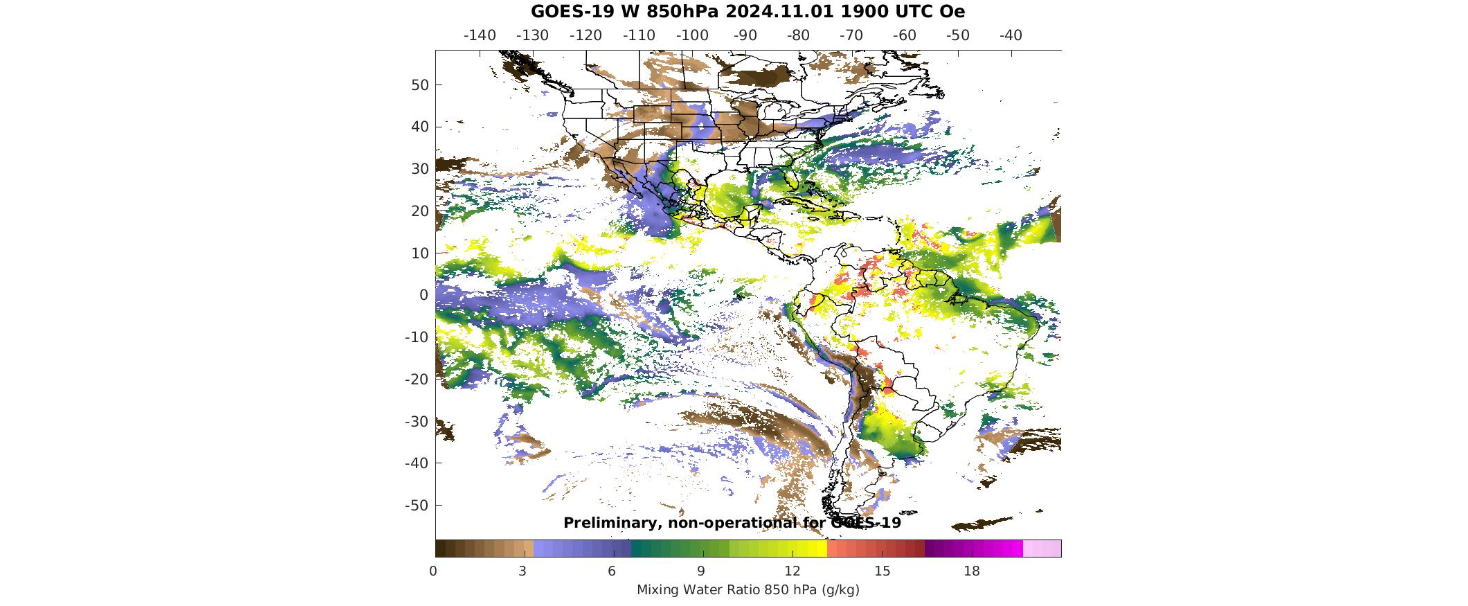 TPW: Total Precipitable Water
LVT: Legacy Vertical Temperature profile
LVM: Legacy Vertical Moisture profile
15
PLPT ABI-FD-DSI:
November 01 2024, 1900 UTC
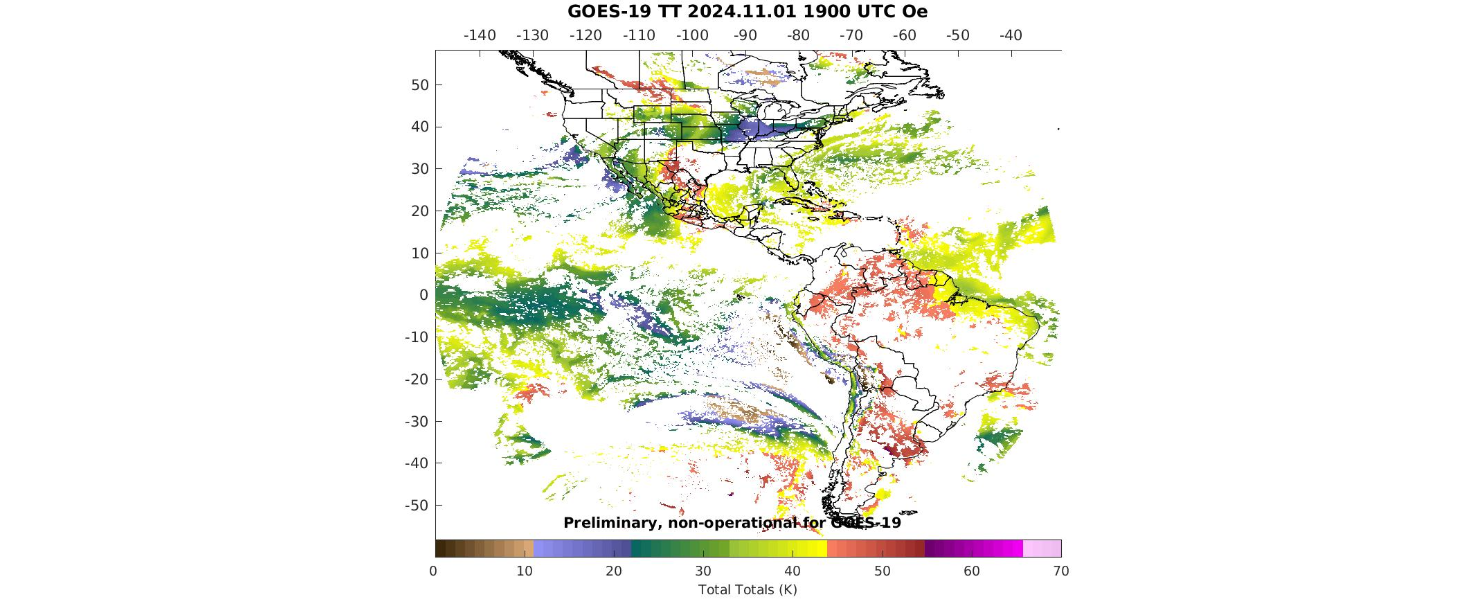 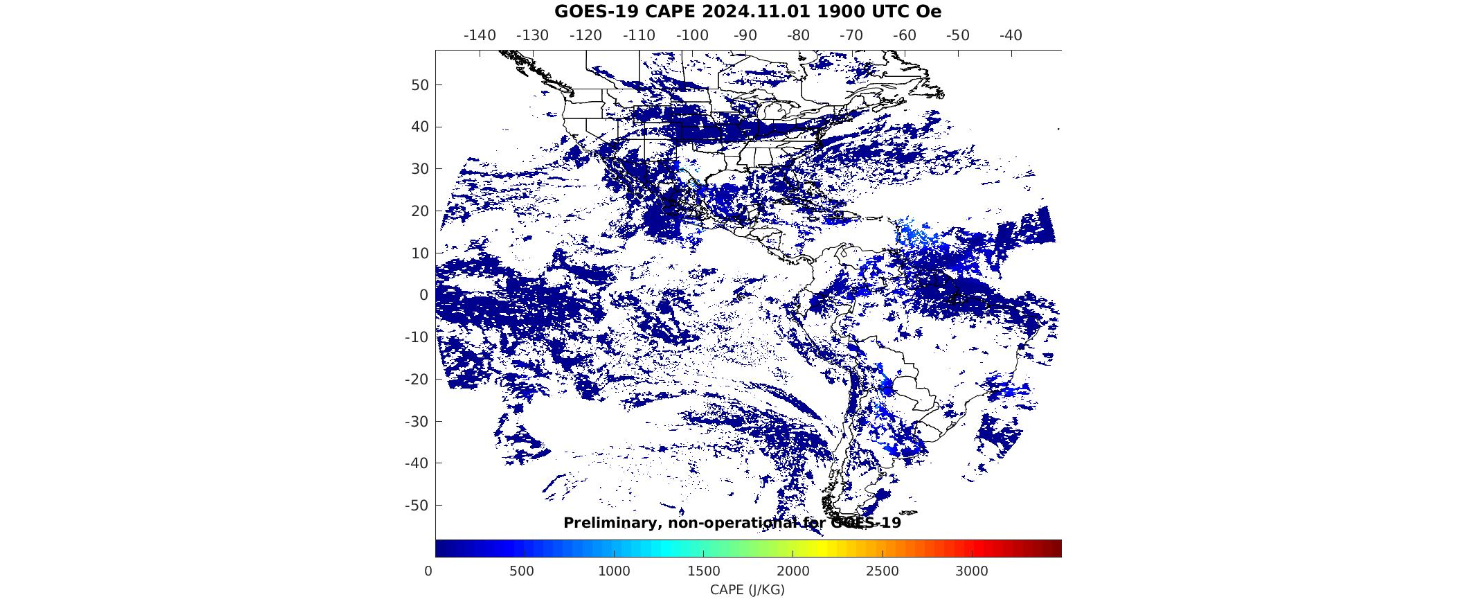 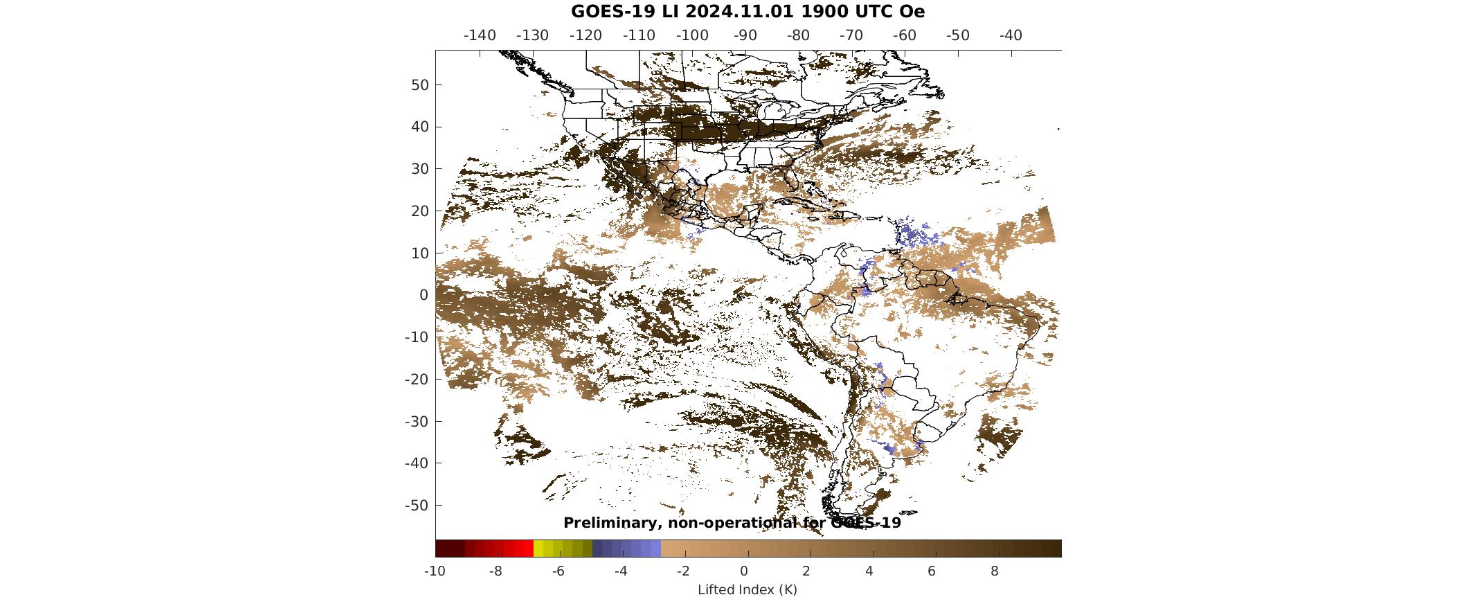 CAPE
TT
LI
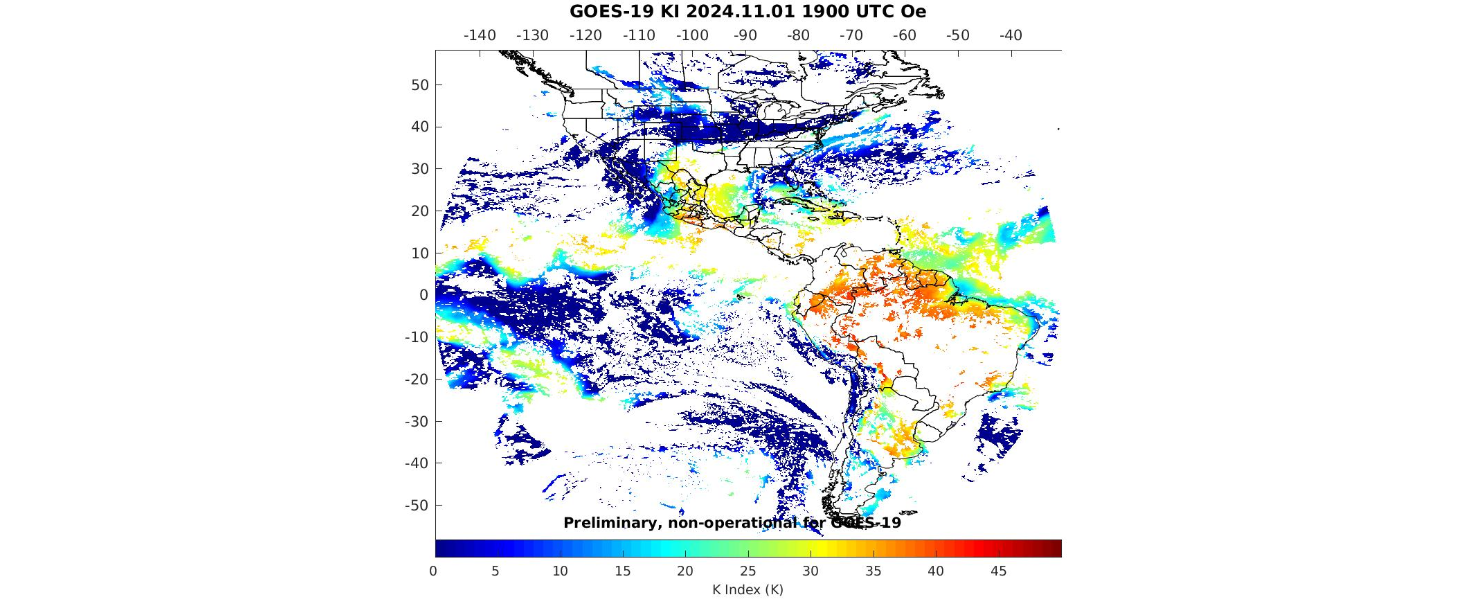 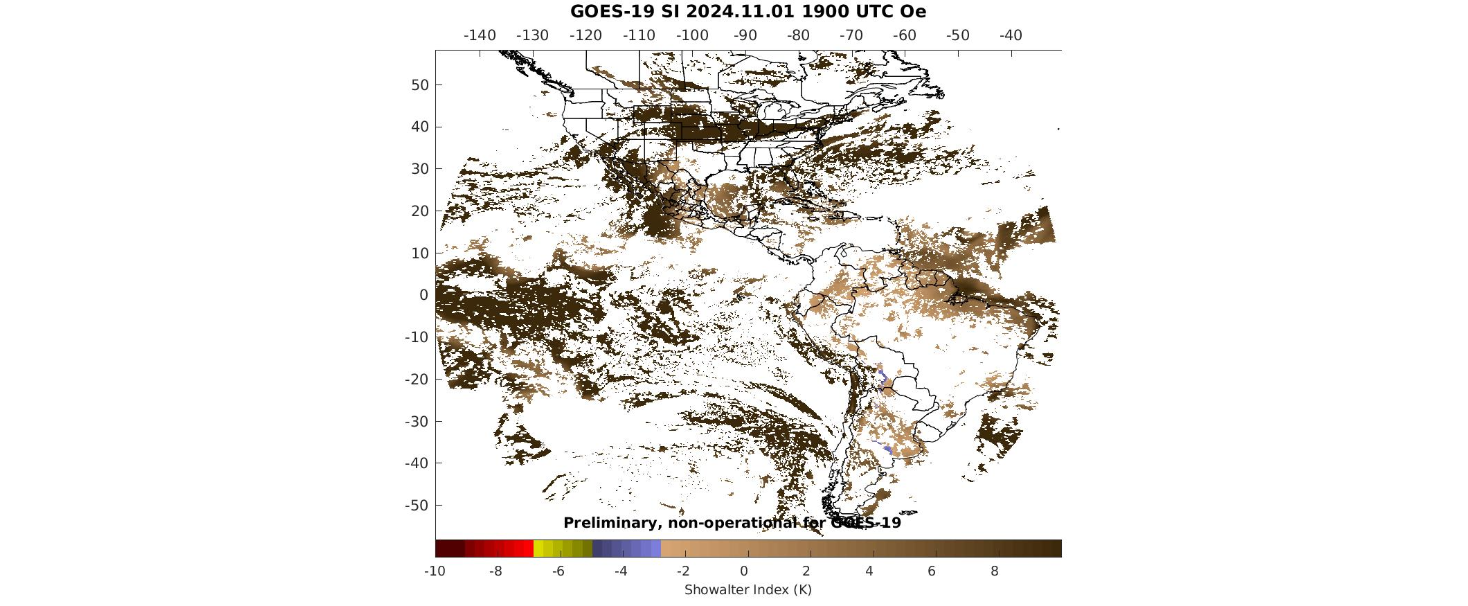 KI
SI
LI: Lifted Index
CAPE: Convective Available Potential Energy 
TT: Total Totals
KI: K-Index
SI: Showalter Index
16
PLPT ABI-CONUS-TPW, LVT, LVM:
November 01 2024, 1901 UTC
TPW (mm)
Temp (K). 500 hPa
WV (g/kg) 850 hPa
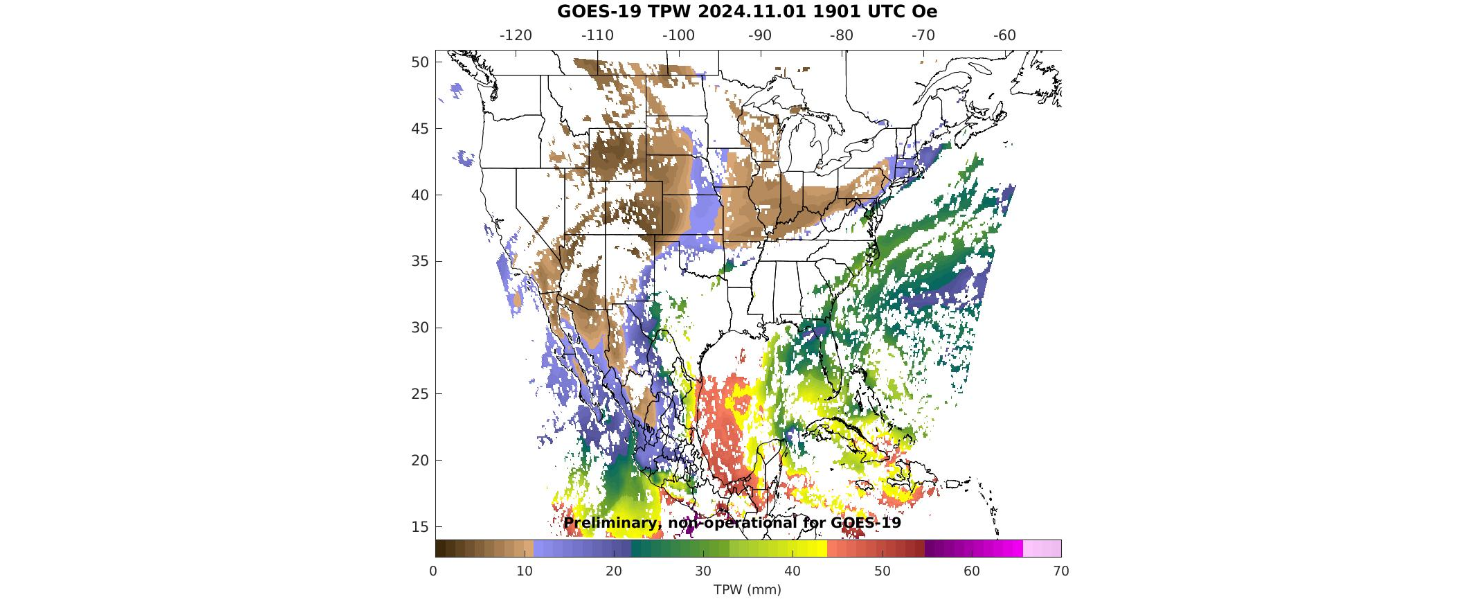 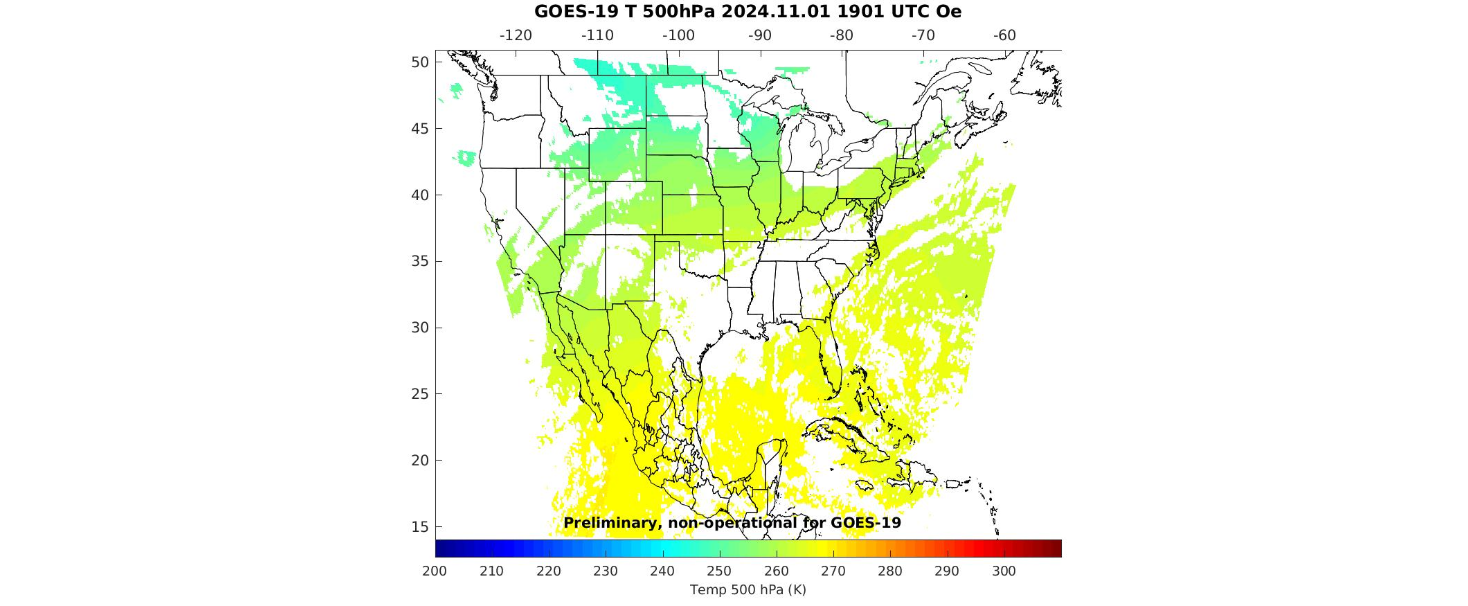 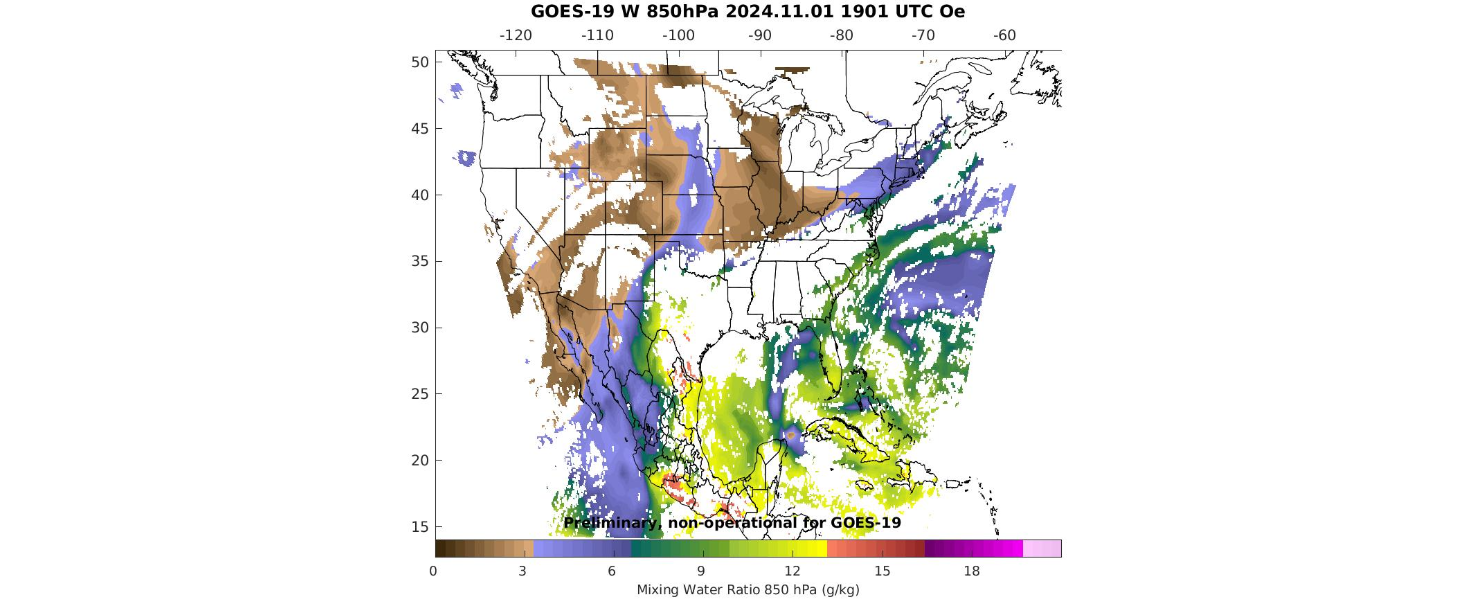 TPW: Total Precipitable Water
LVT: Legacy Vertical Temperature profile
LVM: Legacy Vertical Moisture profile
17
17
PLPT ABI-CONUS-DSI:
November 01 2024, 1901 UTC
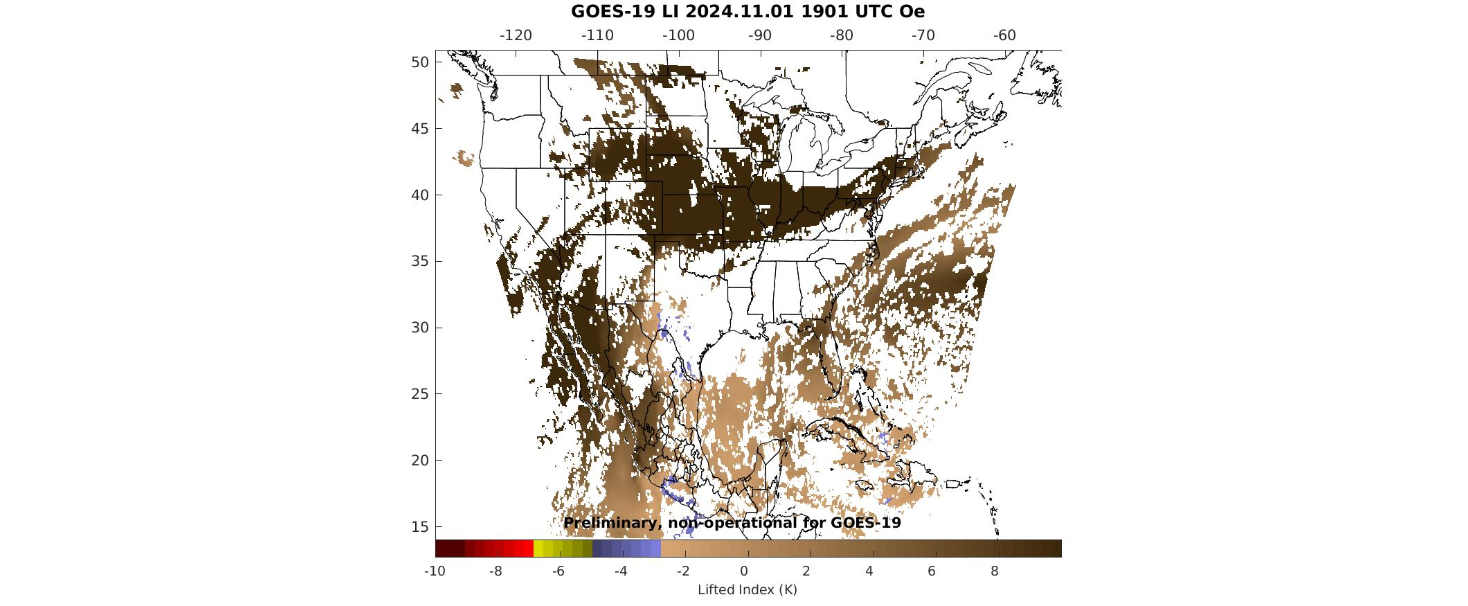 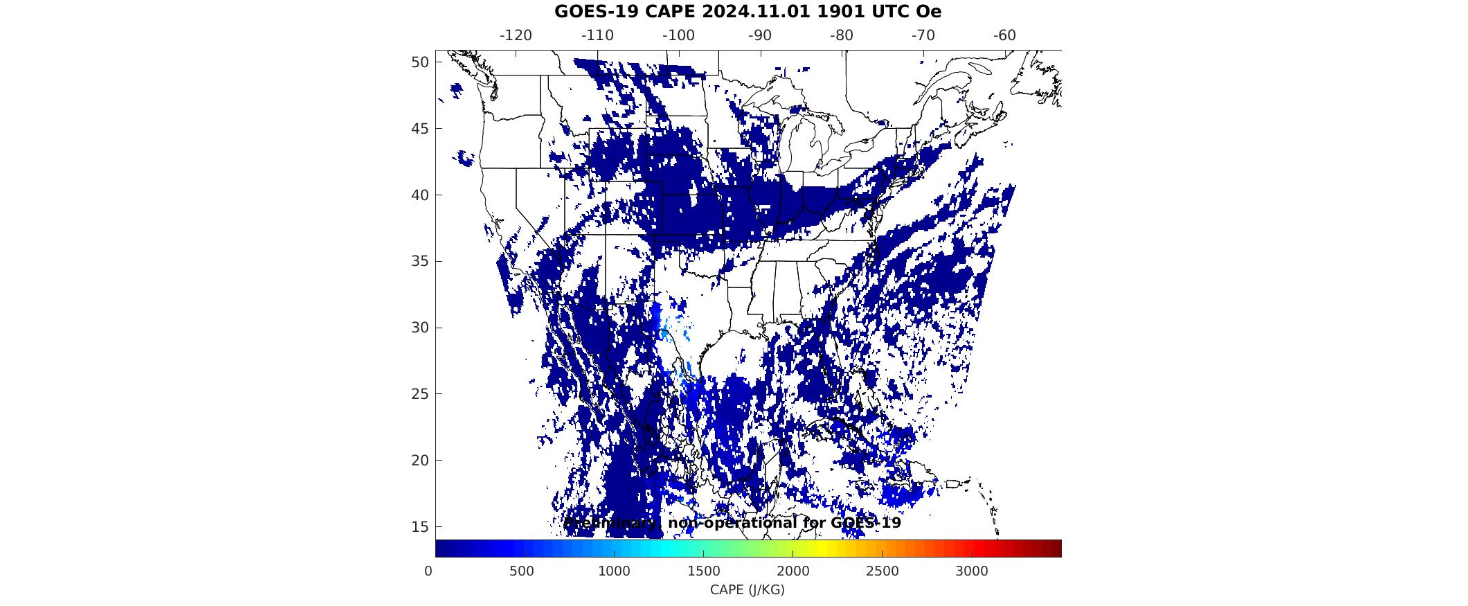 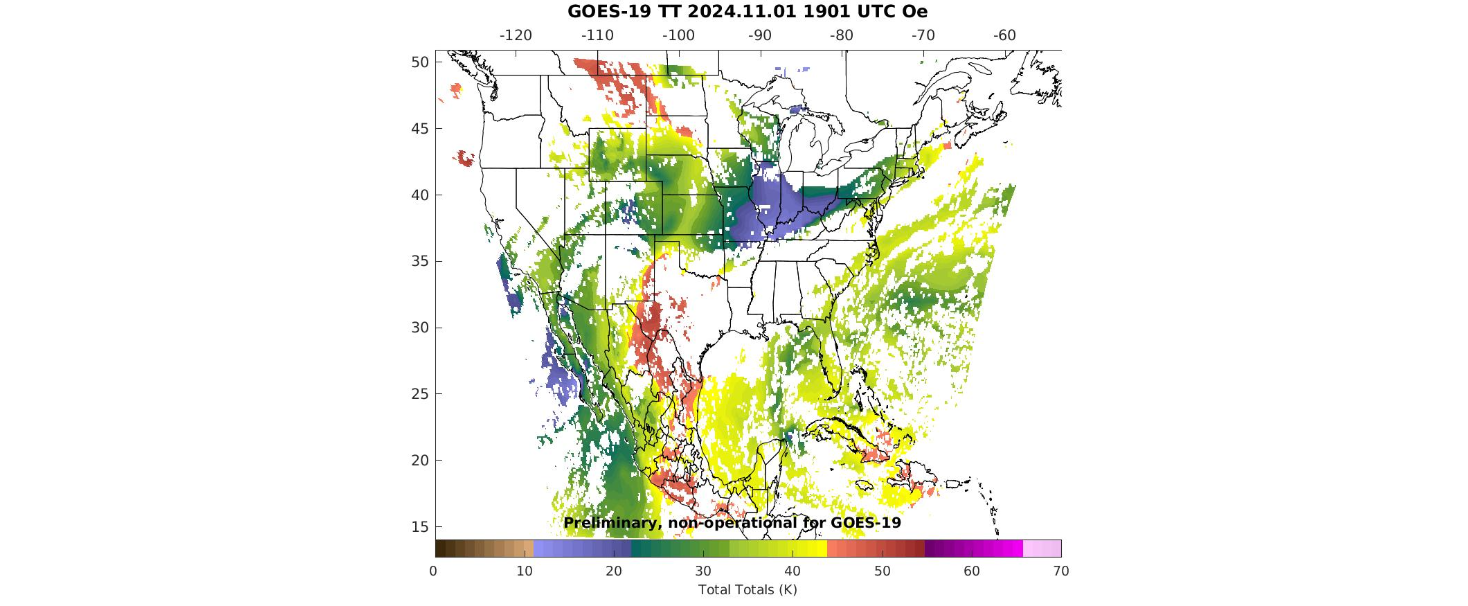 CAPE
TT
LI
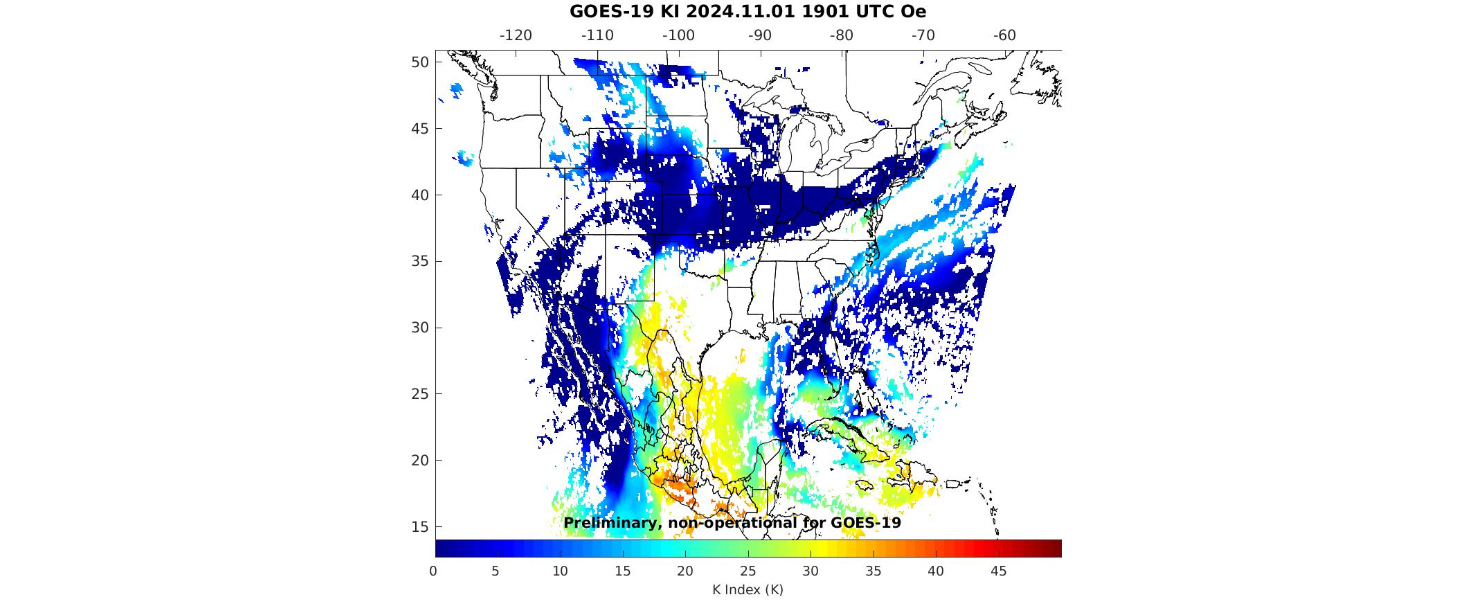 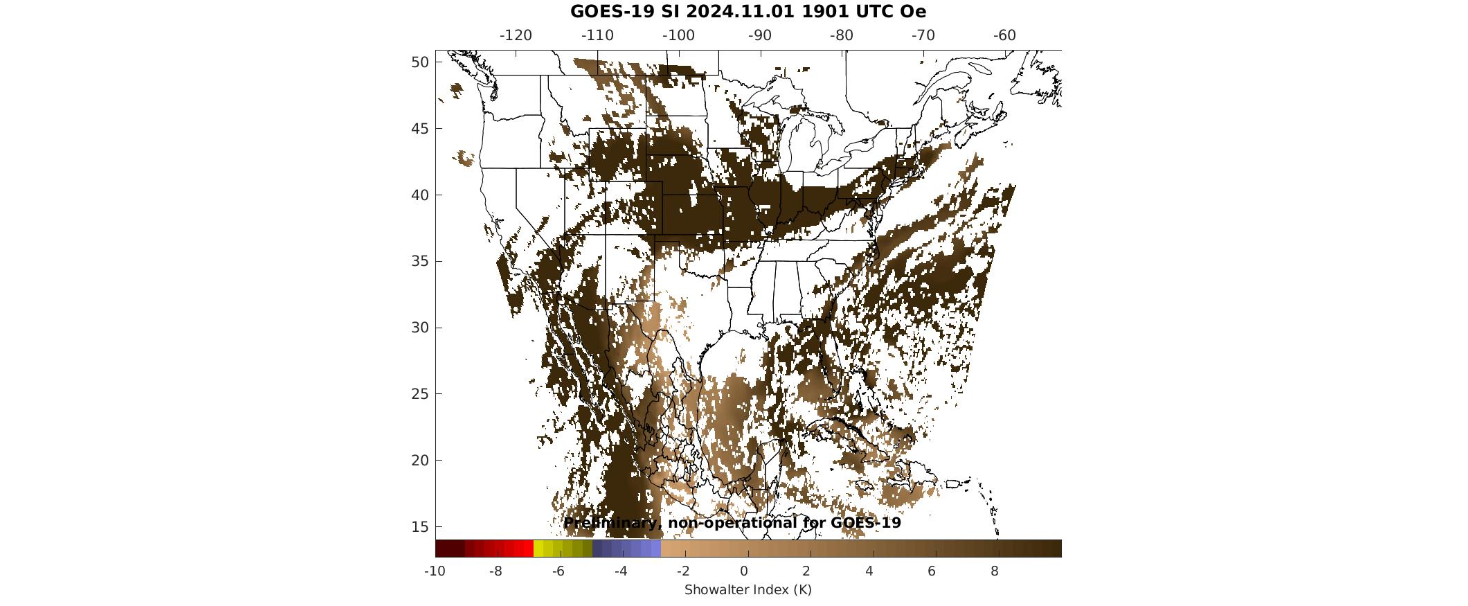 KI
SI
LI: Lifted Index
CAPE: Convective Available Potential Energy 
TT: Total Totals
KI: K-Index
SI: Showalter Index
18
18
Comparison of TPW with the RAOB, AMSR2
19
Requirements for ABI LAP product: TPW
20
PLPT ABI-FD-TPW vs RAOB:
2024. 11 ~ 2024. 12
Accuracy spec: 1 mm
Precision spec: 3 mm
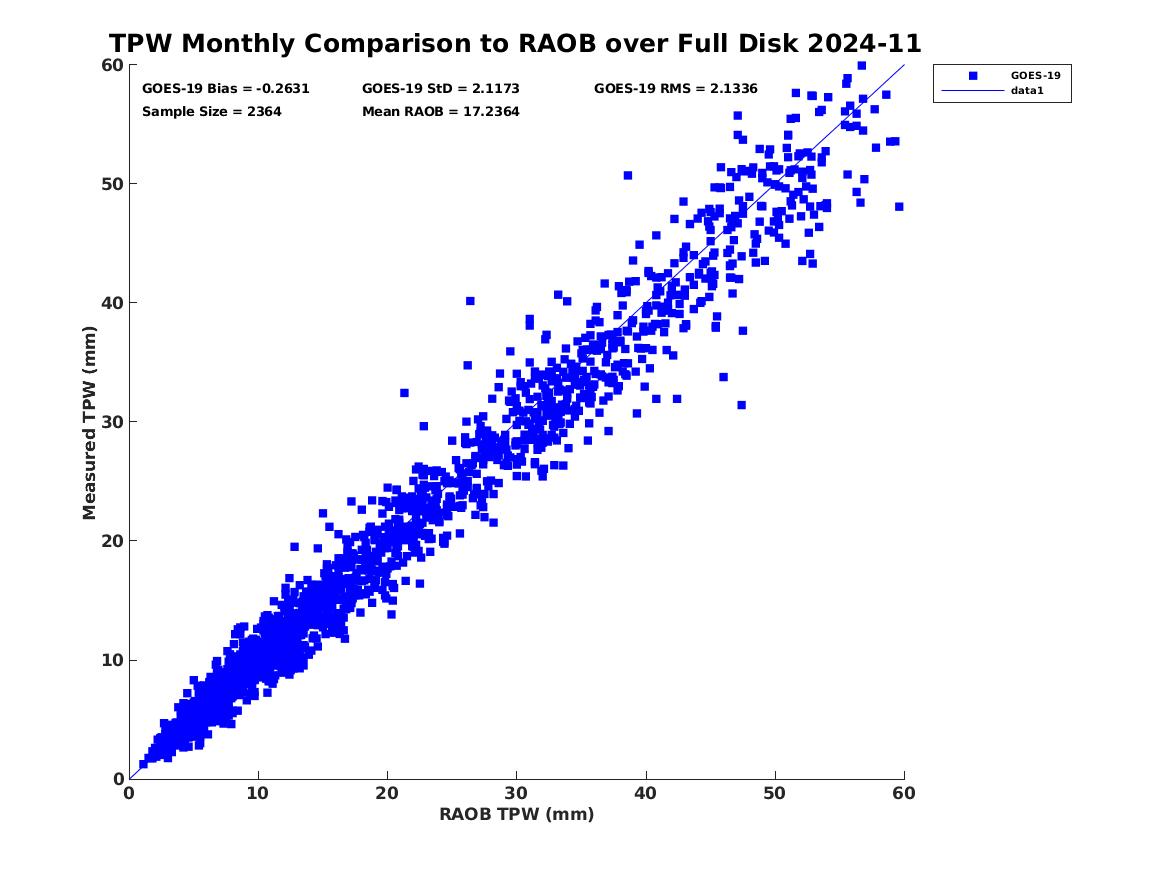 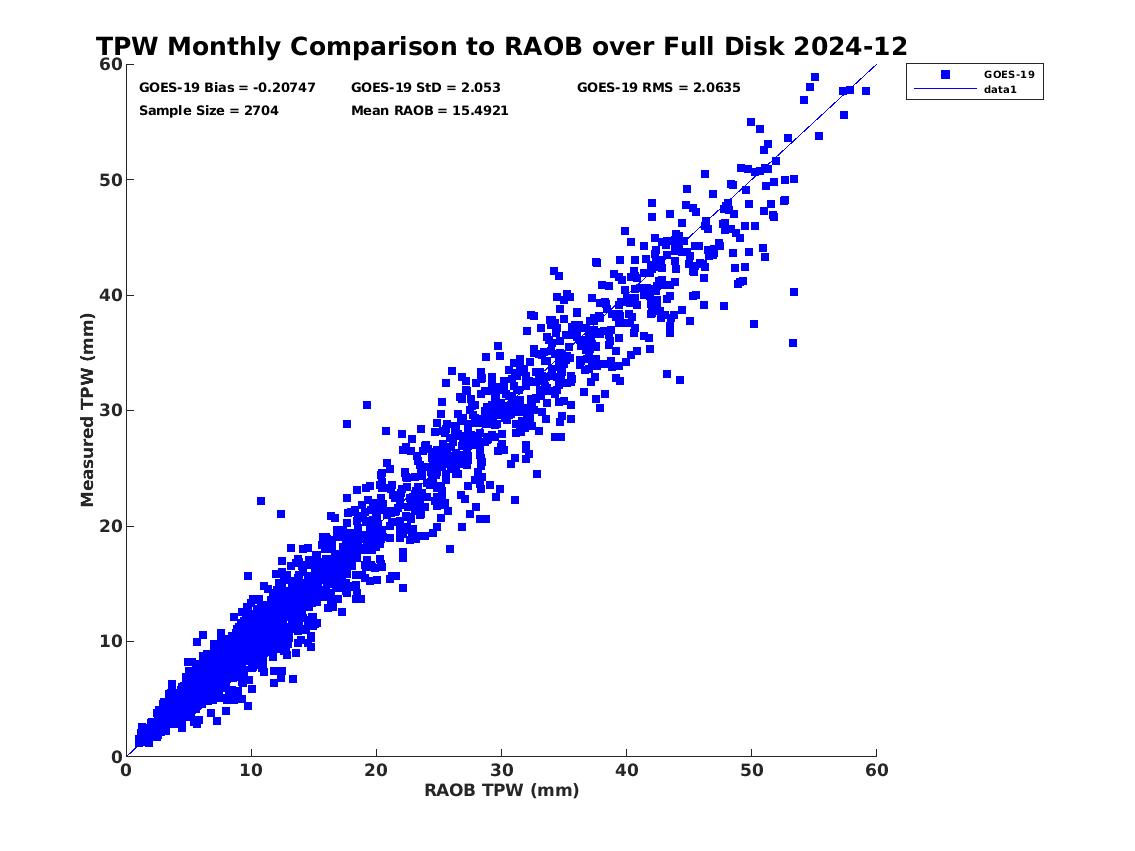 number: 2364
bias: -0.26 mm
std: 2.12 mm
number: 2704
bias: -0.21 mm
std: 2.05 mm
PASSED
21
PLPT ABI-CONUS-TPW vs RAOB:
2024. 11 ~ 2024. 12
Accuracy spec: 1 mm
Precision spec: 3 mm
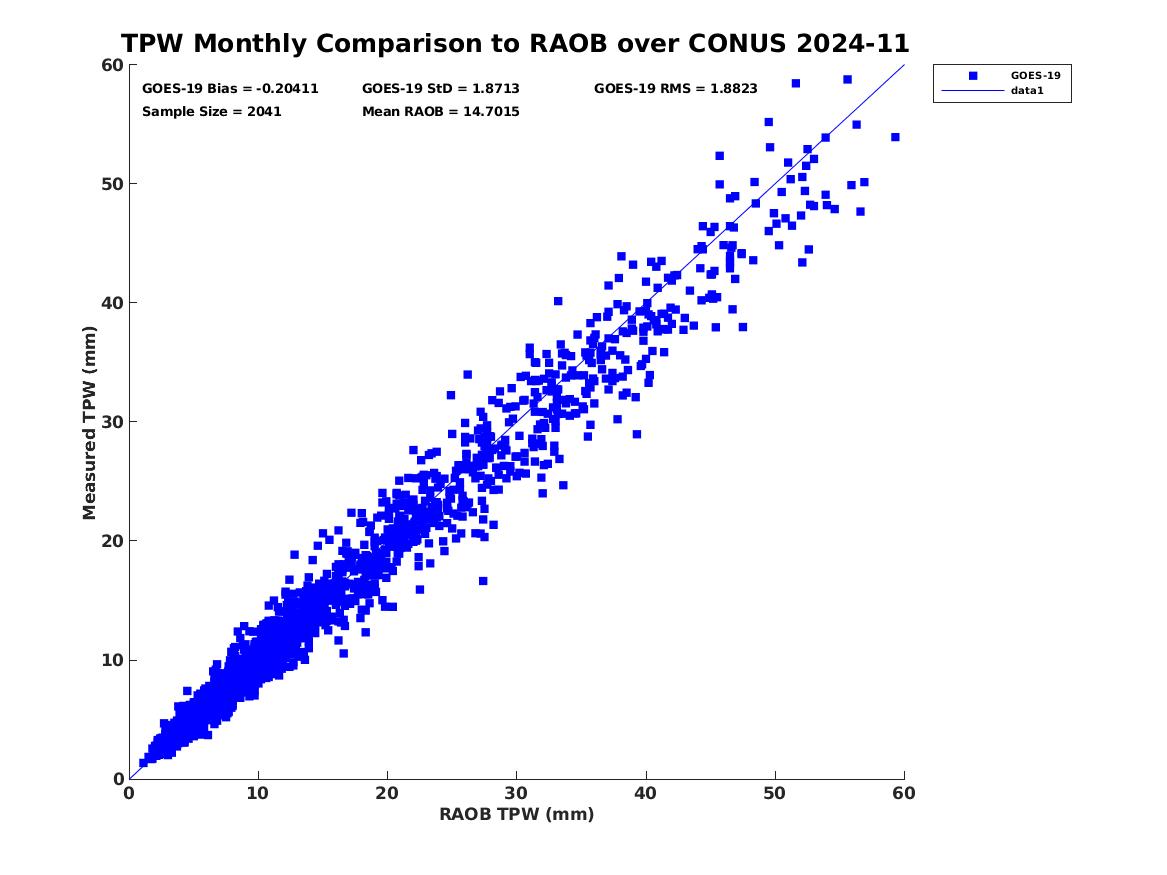 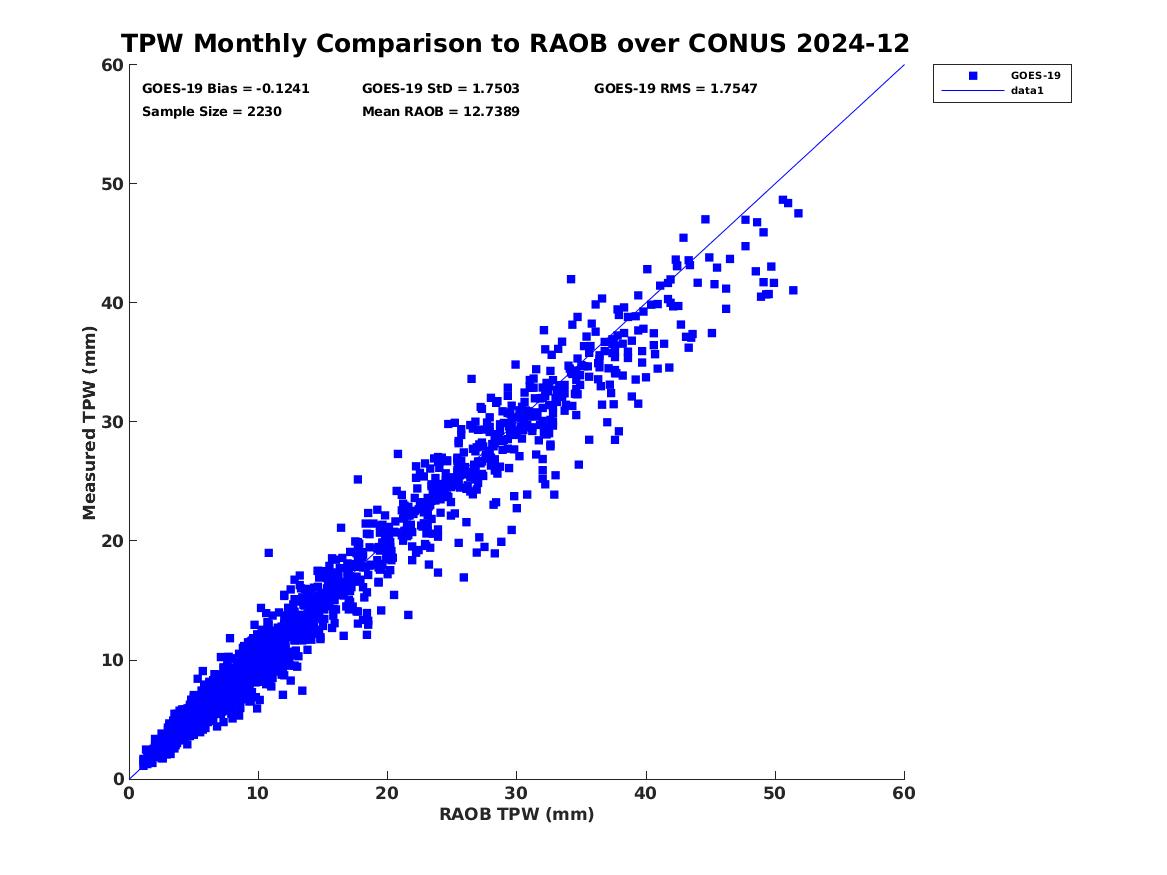 number: 2041
bias: -0.20 mm
std: 1.87 mm
number: 2230
bias: -0.12 mm
std: 1.75 mm
PASSED
22
PLPT ABI-FD-TPW vs AMSR2:
2024. 11 ~ 2024. 12
Accuracy spec: 1 mm
Precision spec: 3 mm
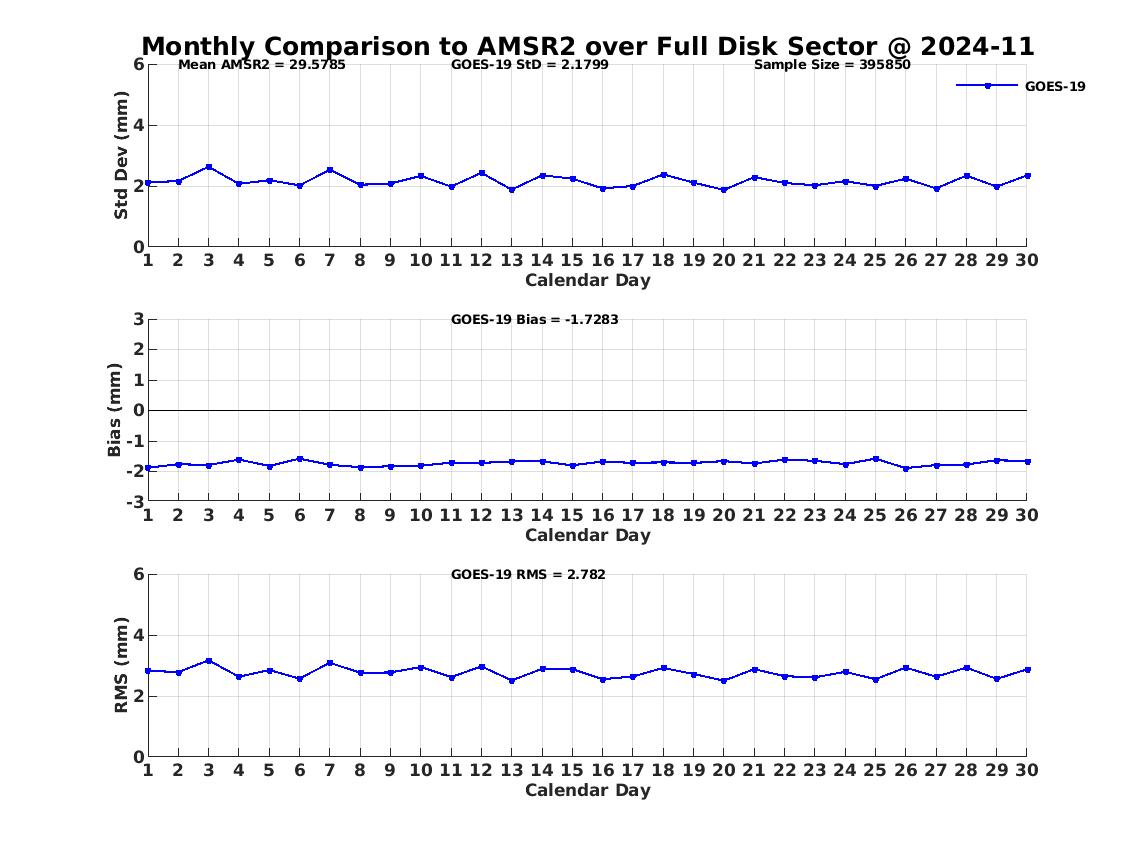 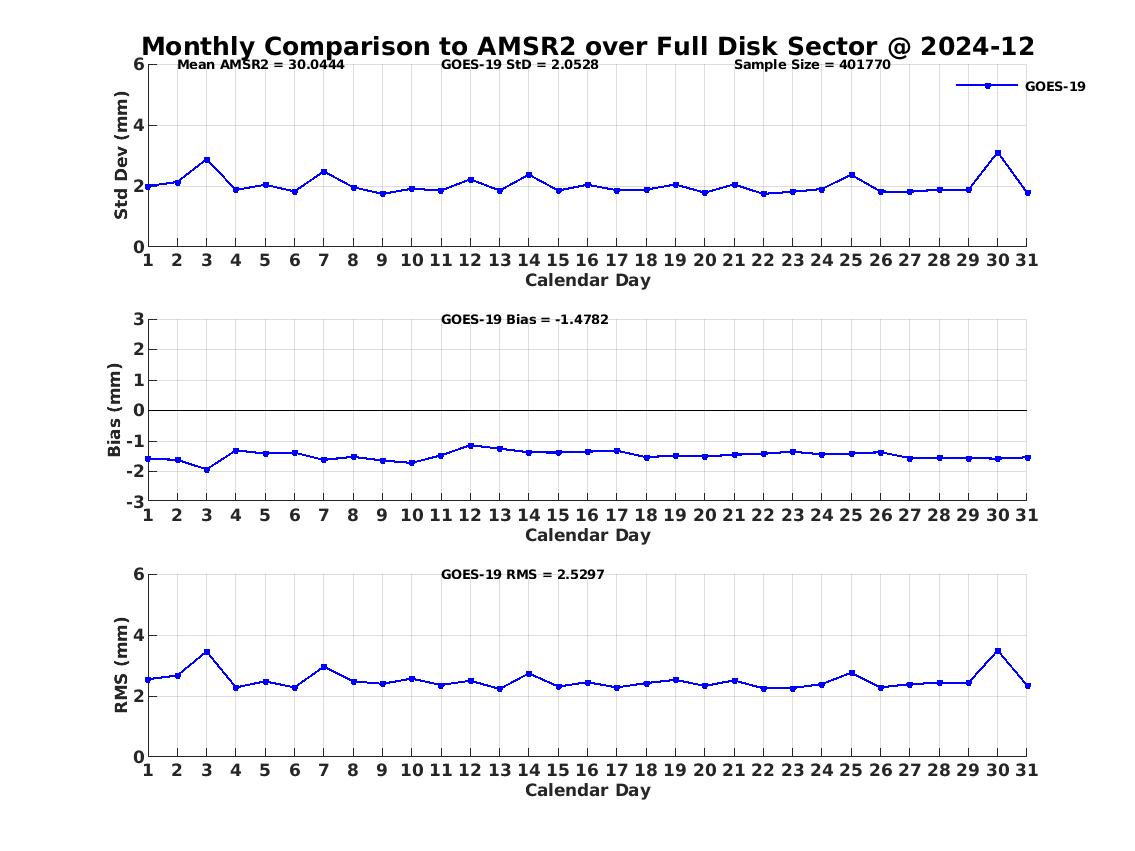 number: 395850
bias: -1.73 mm
std: 2.12 mm
number: 401770
bias: -1.49 mm
std: 2.05 mm
Large negative biases likely due to wet bias of AMSR2 in 202411 and 202412
Similar large negative biases from GOES-16 and 18
No such degradation from previous months from GOES-16/18
No such degradation from the comparisons with RAOB from GOES-16/18/19
PASSED
23
PLPT ABI-CONUS-TPW vs AMSR2:
2024. 11 ~ 2024. 12
Accuracy spec: 1 mm
Precision spec: 3 mm
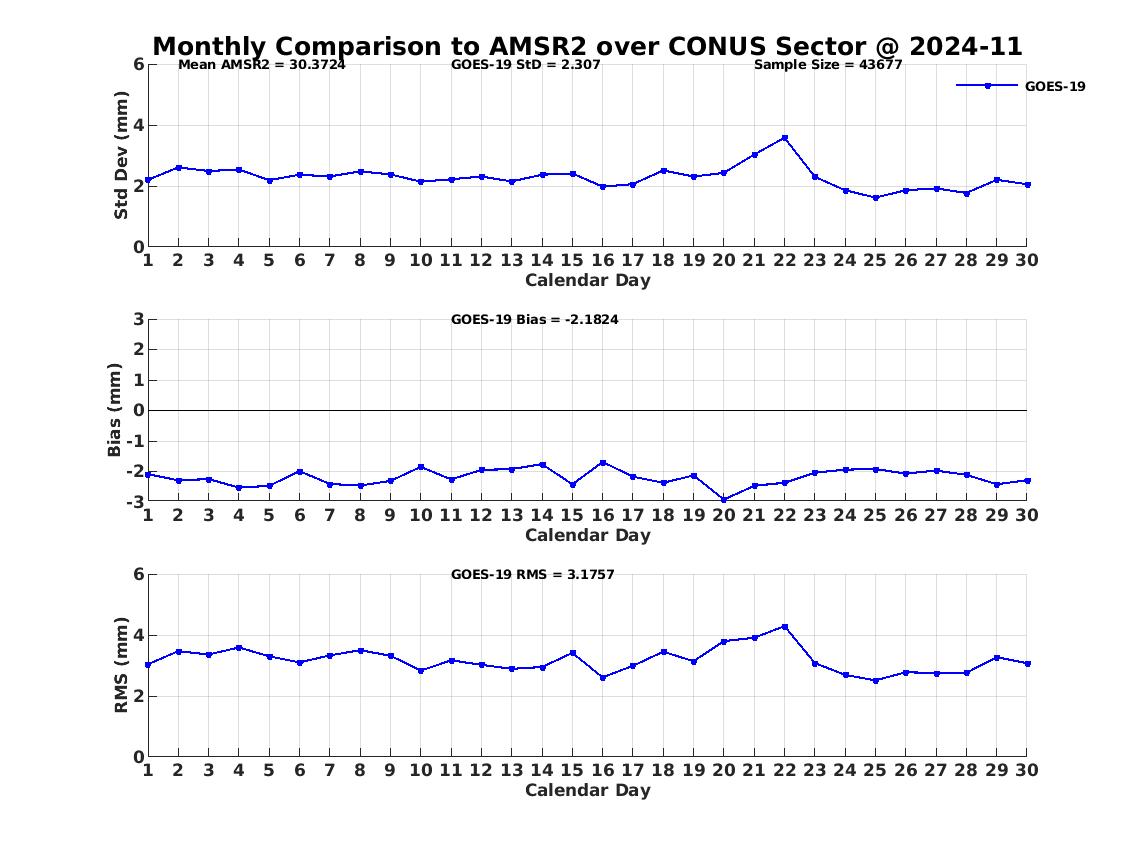 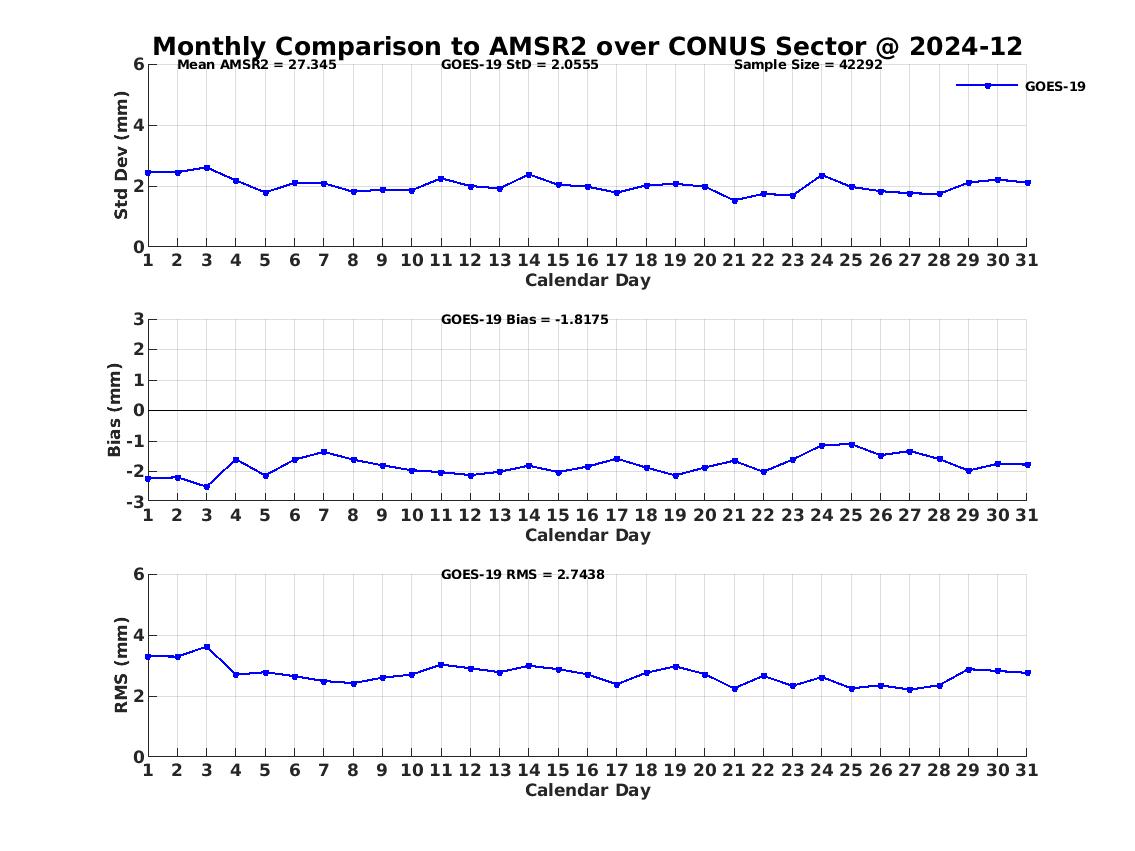 number: 43677
bias: -2.18 mm
std: 2.31 mm
number: 42292
bias: -1.82 mm
std: 2.06 mm
Large negative biases likely due to wet bias of AMSR2 in 202411 and 202412
Similar large negative biases from GOES-16 and 18
No such degradation from previous months from GOES-16/18
No such degradation from the comparisons with RAOB from GOES-16/18/19
PASSED
24
TPW Performance Summary
TPW retrieval is working as expected on GOES-19 ABI data when combined with NWP short-range forecasts (as first guess);
With a quantitative web-based tool (http://soundingval.ssec.wisc.edu) and the comparisons with RAOB overall it does indicate performances meet spec. for all the coverages (FD, CONUS, Meso1, and Meso2), 
The bias of the comparisons with AMSR-2 is a little comparatively large, likely due to wet bias from AMSR-2
Comparison of LVT & LVM with the RAOB
26
Requirements for ABI LAP products: LVT, LVM
27
PLPT ABI-LVT, LVM (vs RAOB):
November 2024
Full Disk Temp STD
Full Disk Temp BIAS
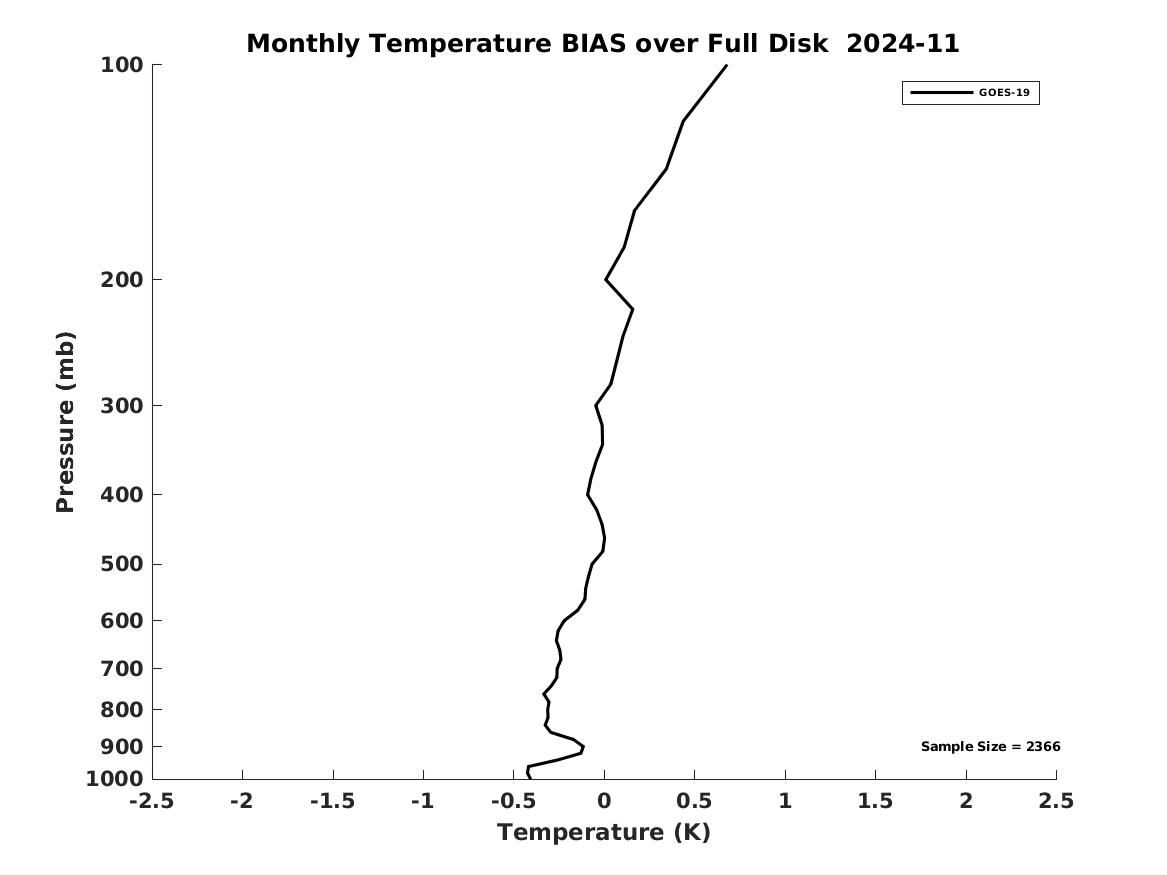 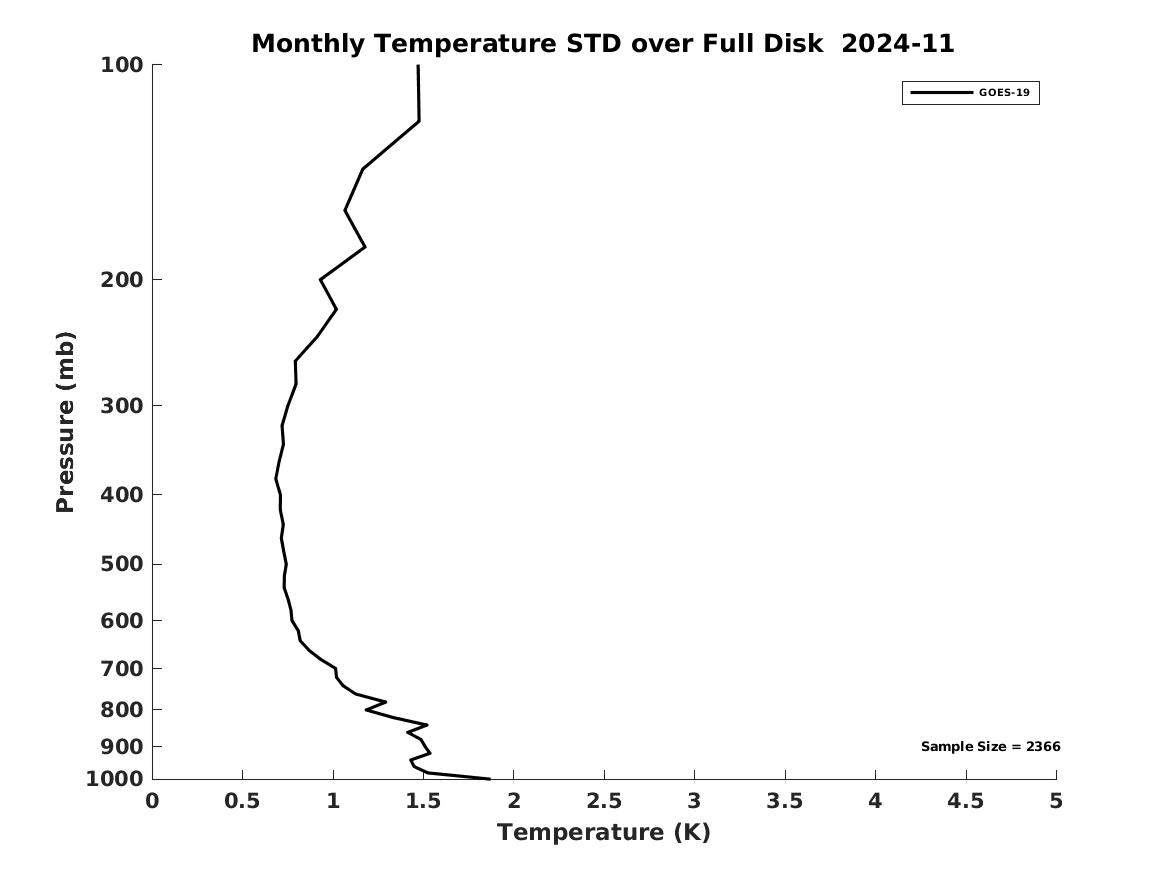 LVT (K)
Accuracy spec: 
1 K (BL-400hPa)

Precision spec: 
2 K (BL-400hPa)
CONUS Temp BIAS
CONUS Temp STD
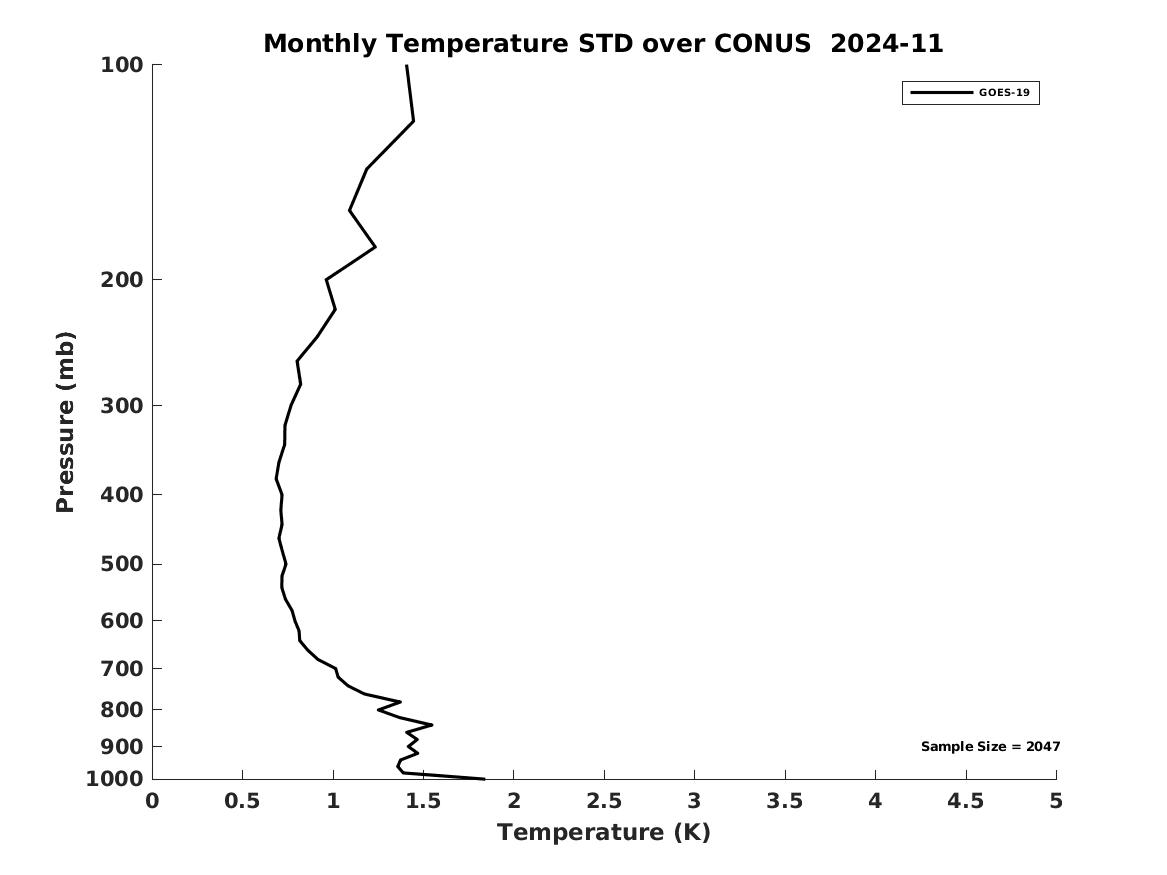 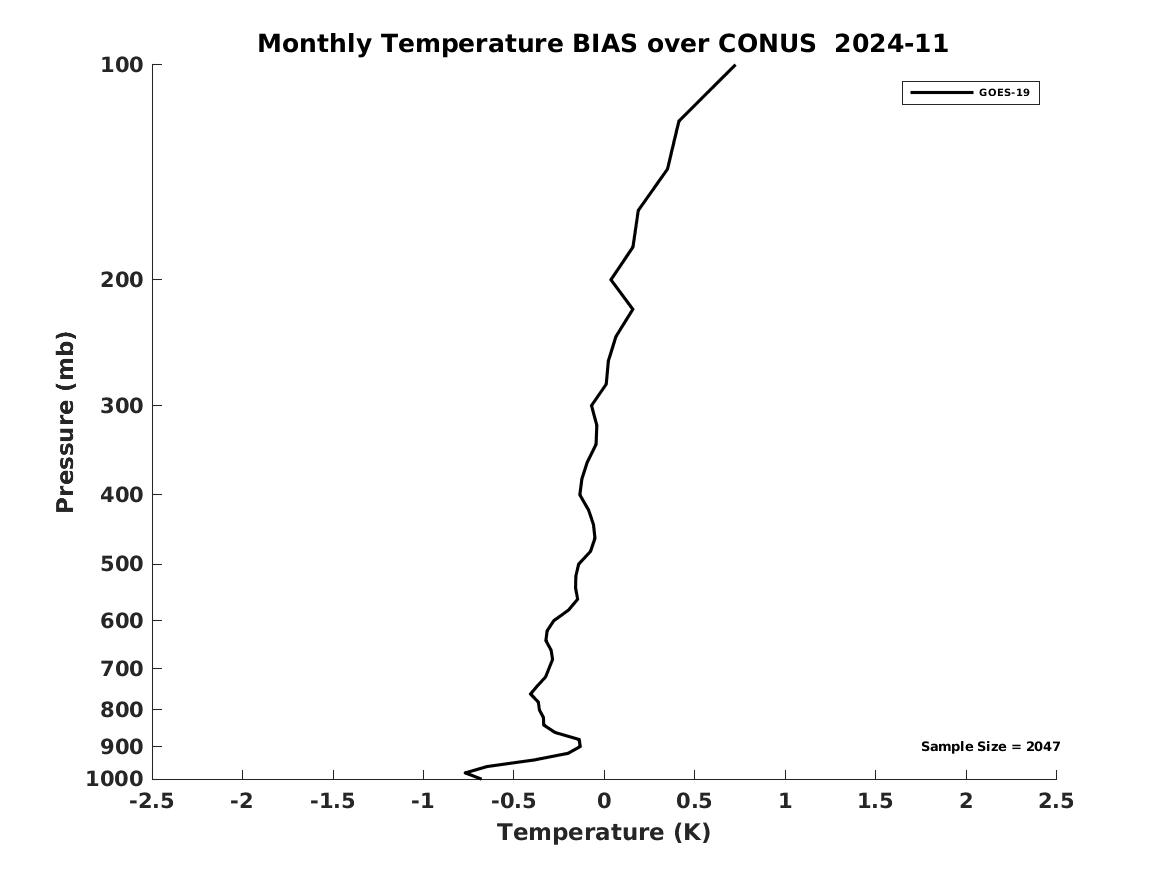 PASSED
28
[Speaker Notes: Full disk has large STD possibly due to lower RAOB quality from non-USA countries. MESO might not have enough samples for statistics.]
PLPT ABI-LVT, LVM (vs RAOB):
November 2024
MESO1 Temp STD
MESO1 Temp BIAS
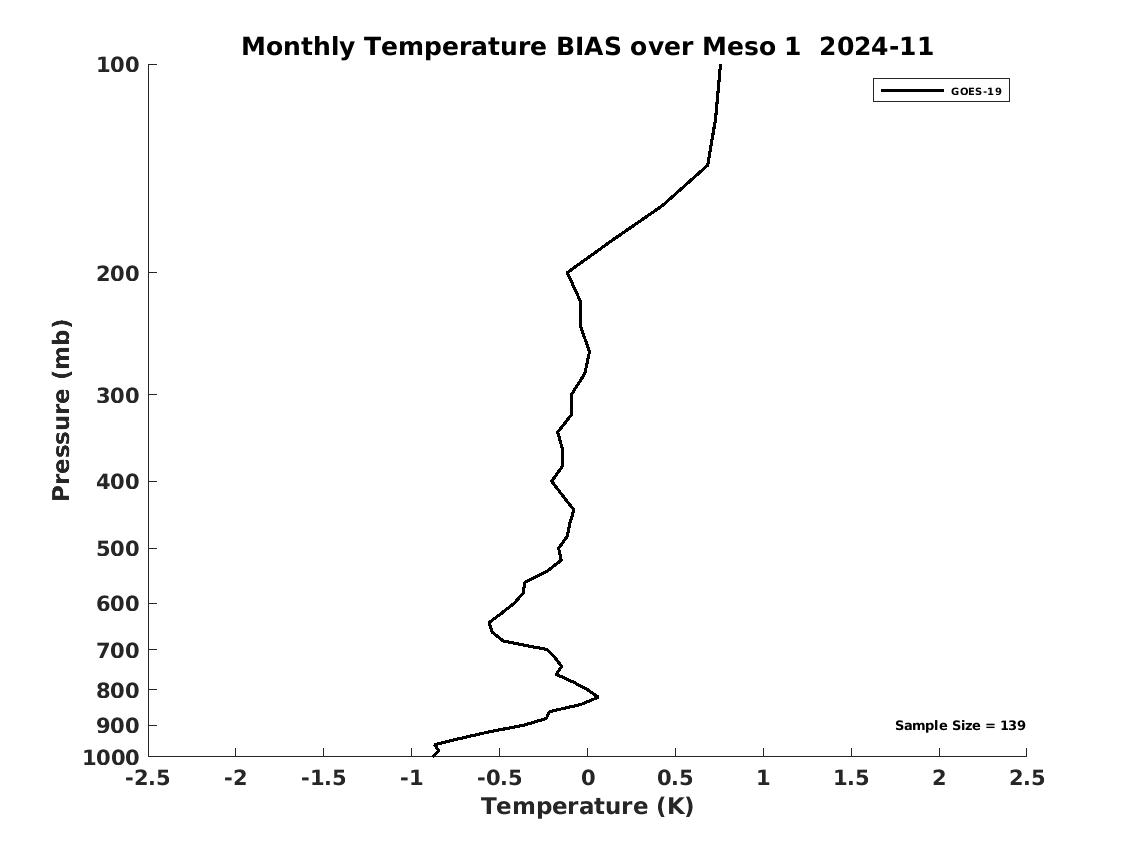 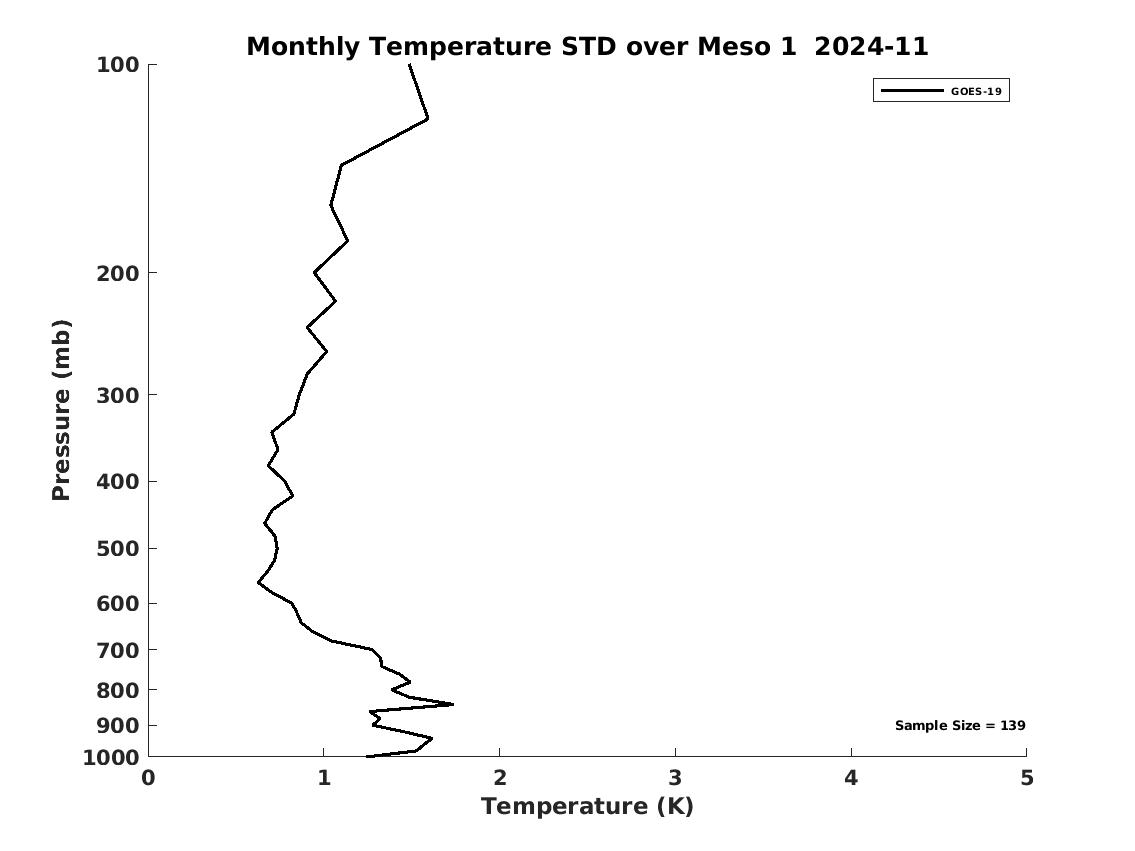 LVT (K)
Accuracy spec: 
1 K (BL-400hPa)

Precision spec: 
2 K (BL-400hPa)
MESO2 Temp BIAS
MESO2 Temp STD
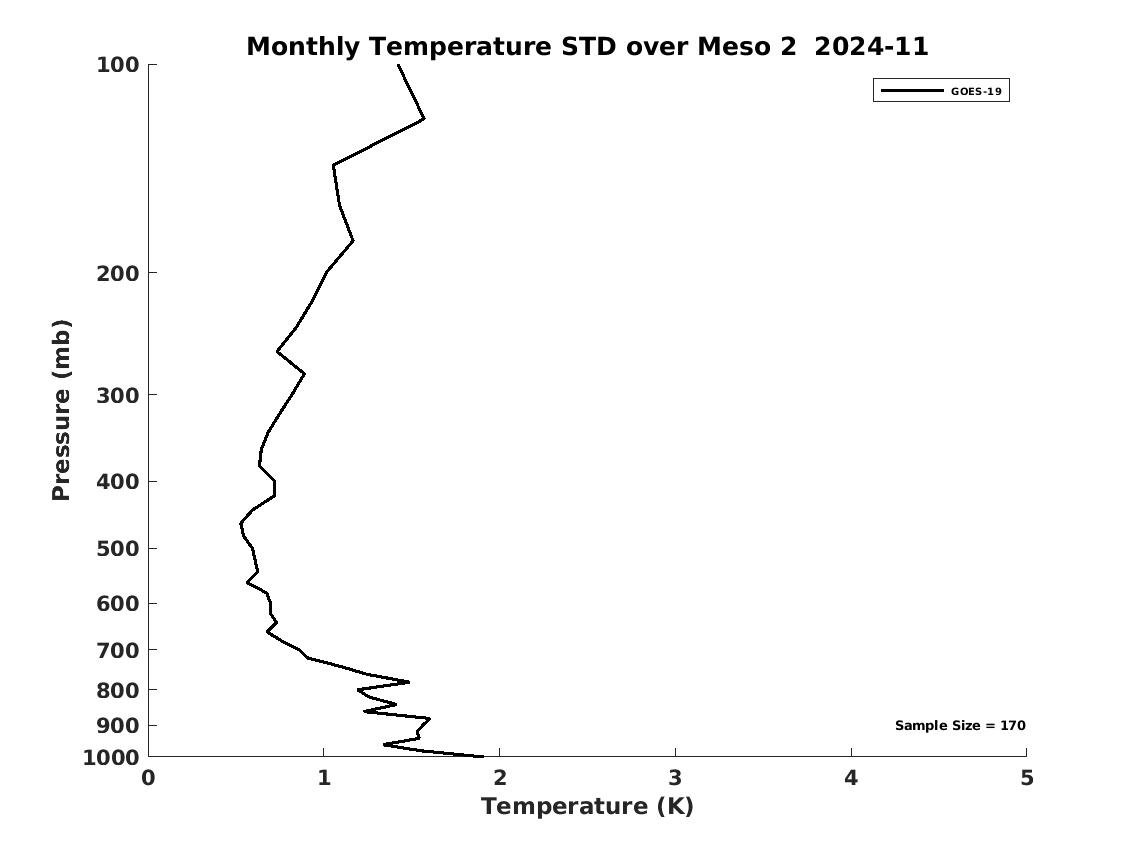 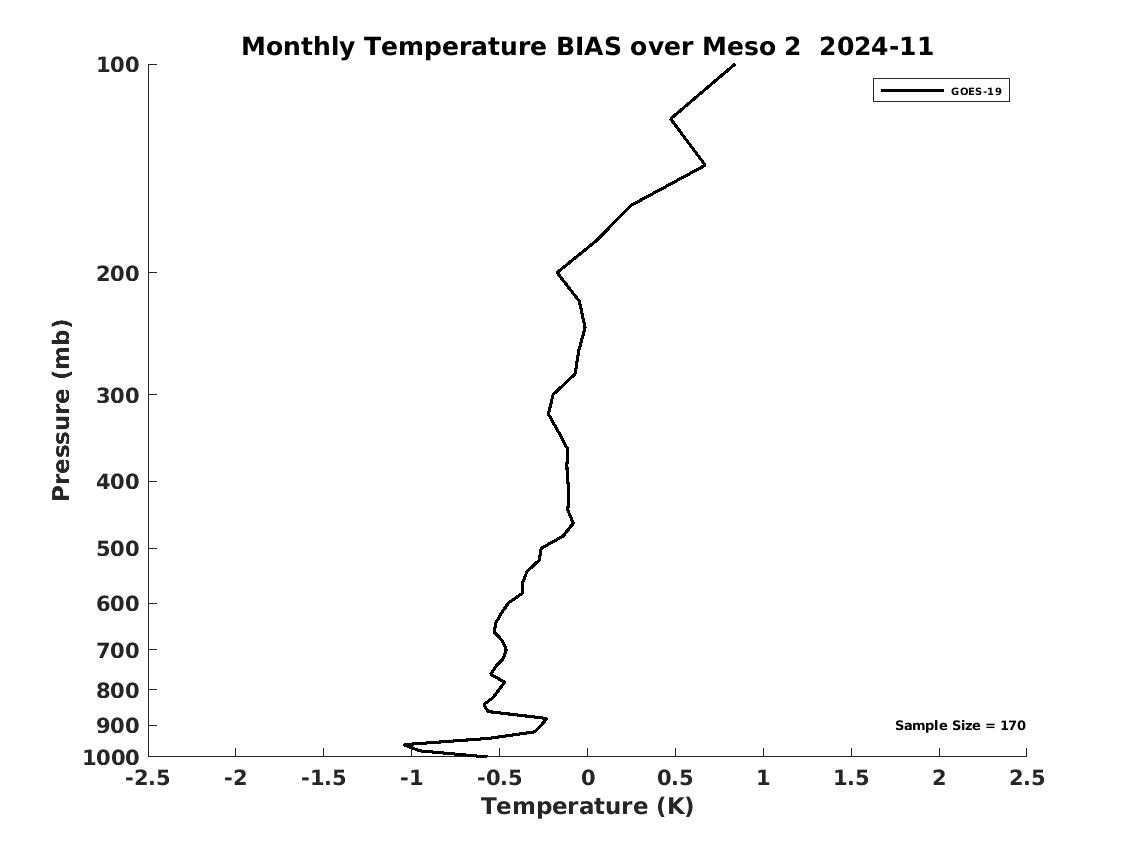 PASSED
29
[Speaker Notes: Full disk has large STD possibly due to lower RAOB quality from non-USA countries. MESO might not have enough samples for statistics.]
PLPT ABI-LVT, LVM (vs RAOB):
December 2024
Full Disk Temp STD
Full Disk Temp BIAS
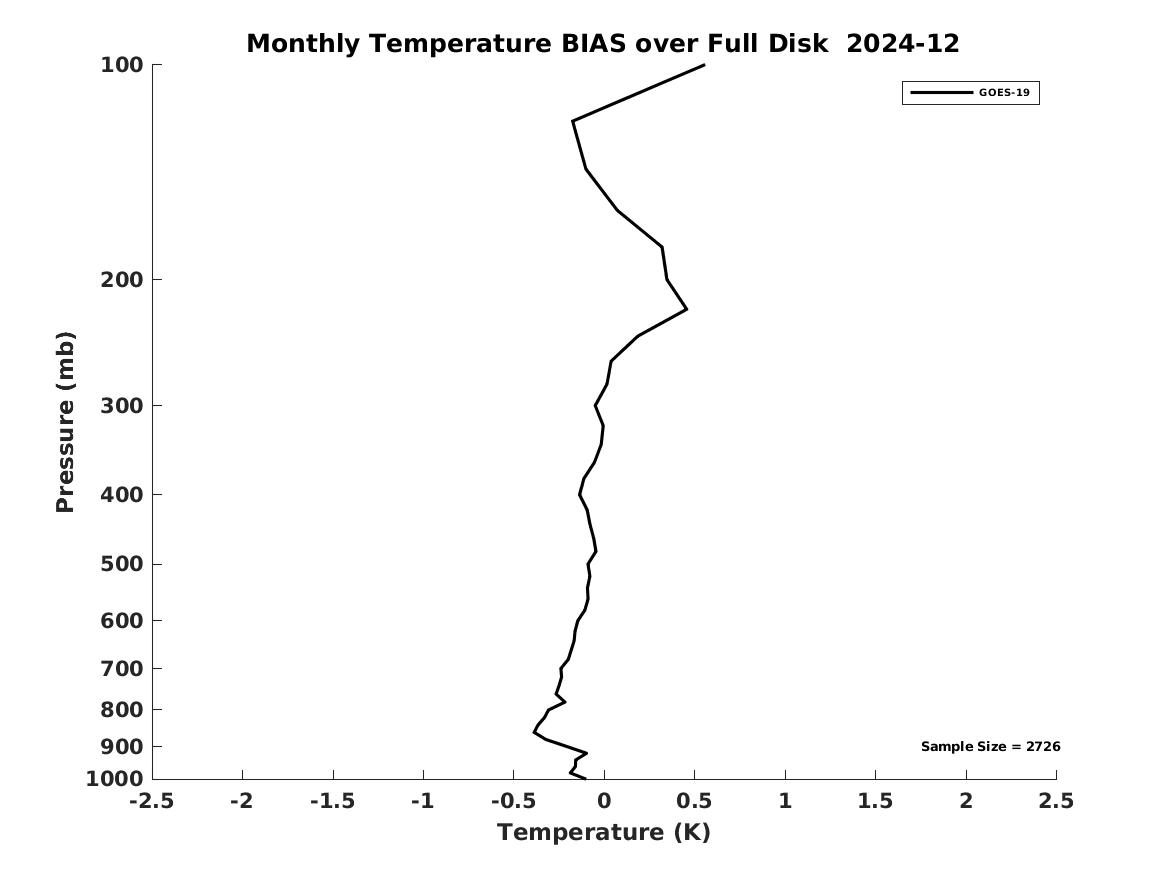 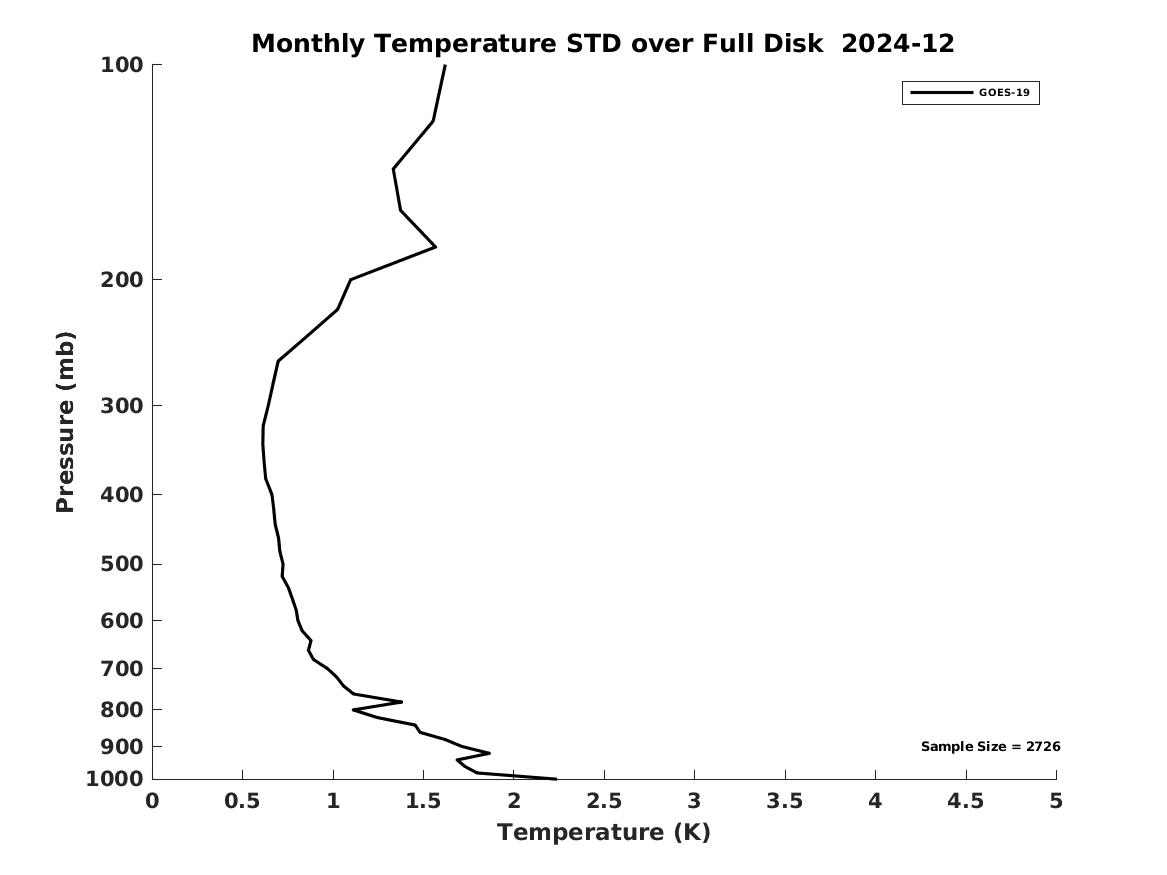 LVT (K)
Accuracy spec: 
1 K (BL-400hPa)

Precision spec: 
2 K (BL-400hPa)
CONUS Temp BIAS
CONUS Temp STD
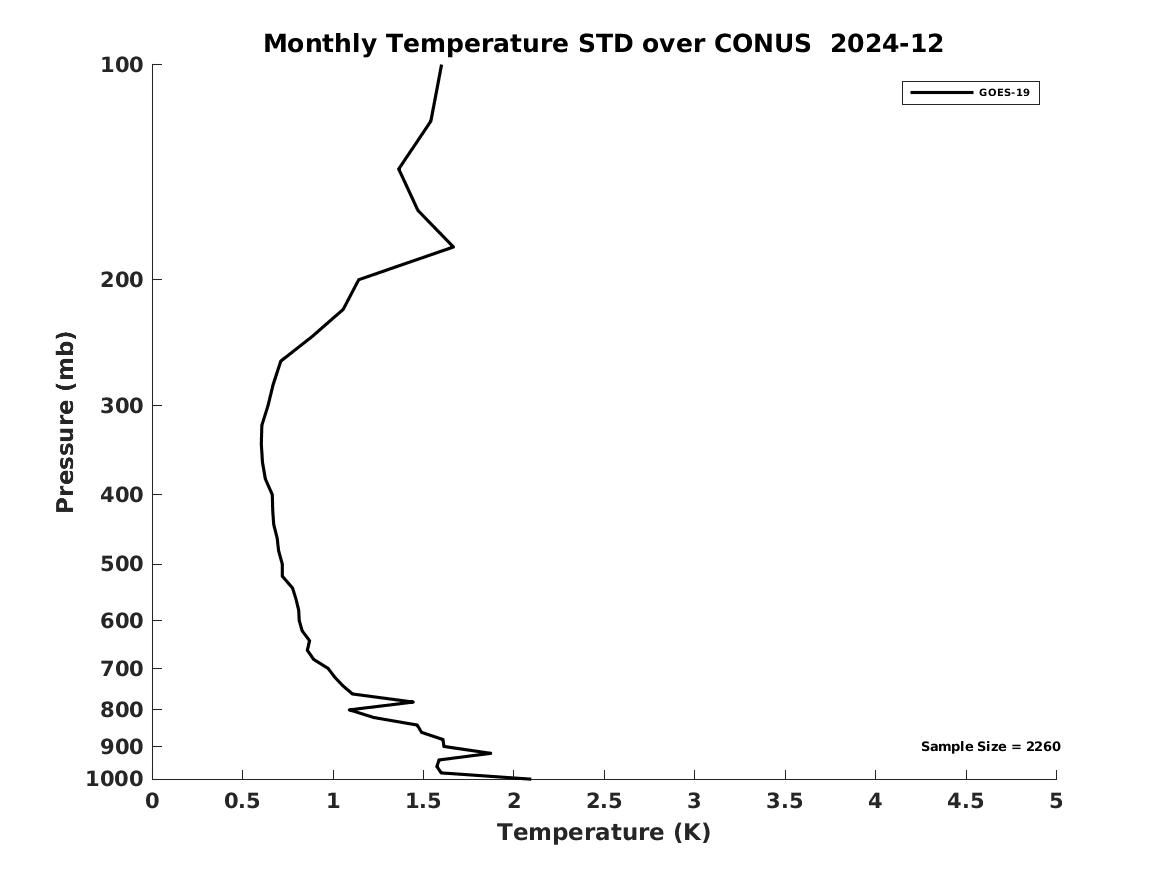 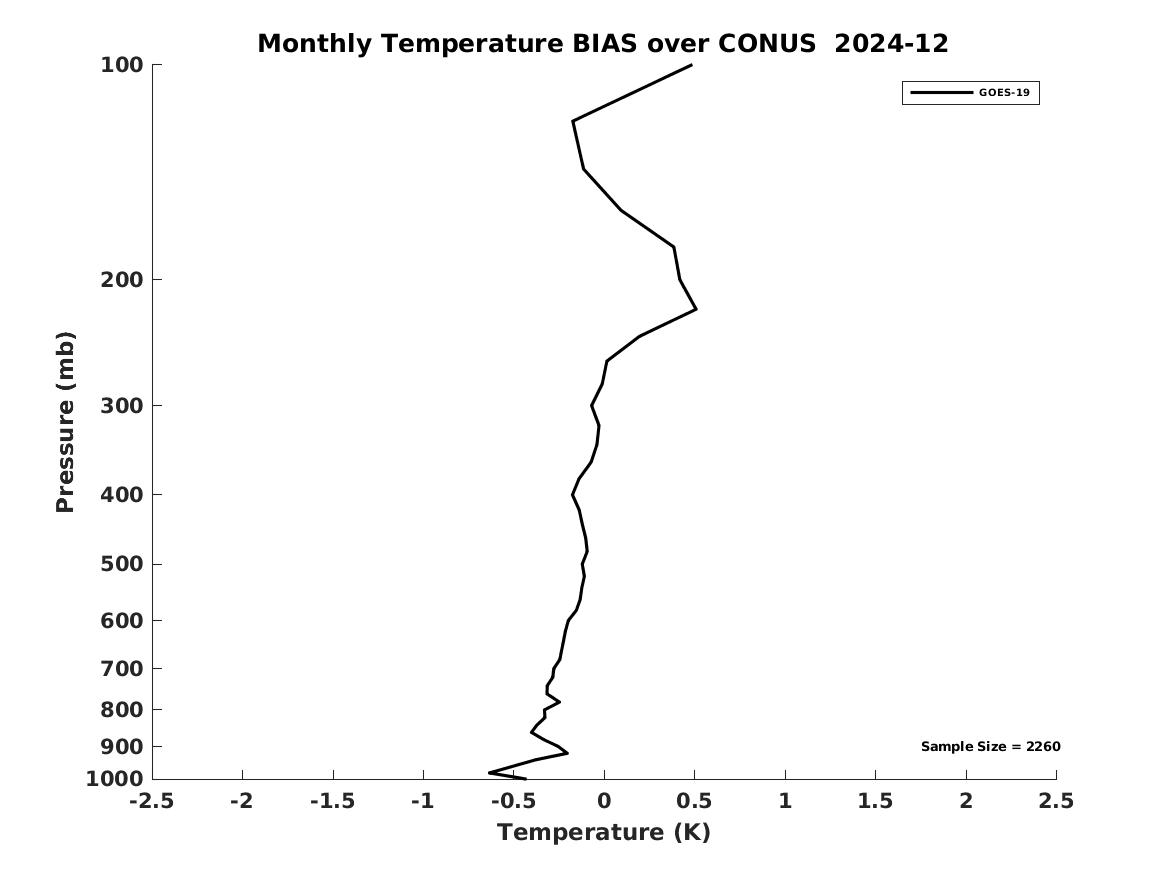 PASSED
30
[Speaker Notes: Full disk has large STD possibly due to lower RAOB quality from non-USA countries. MESO might not have enough samples for statistics.]
PLPT ABI-LVT, LVM (vs RAOB):
December 2024
MESO1 Temp STD
MESO1 Temp BIAS
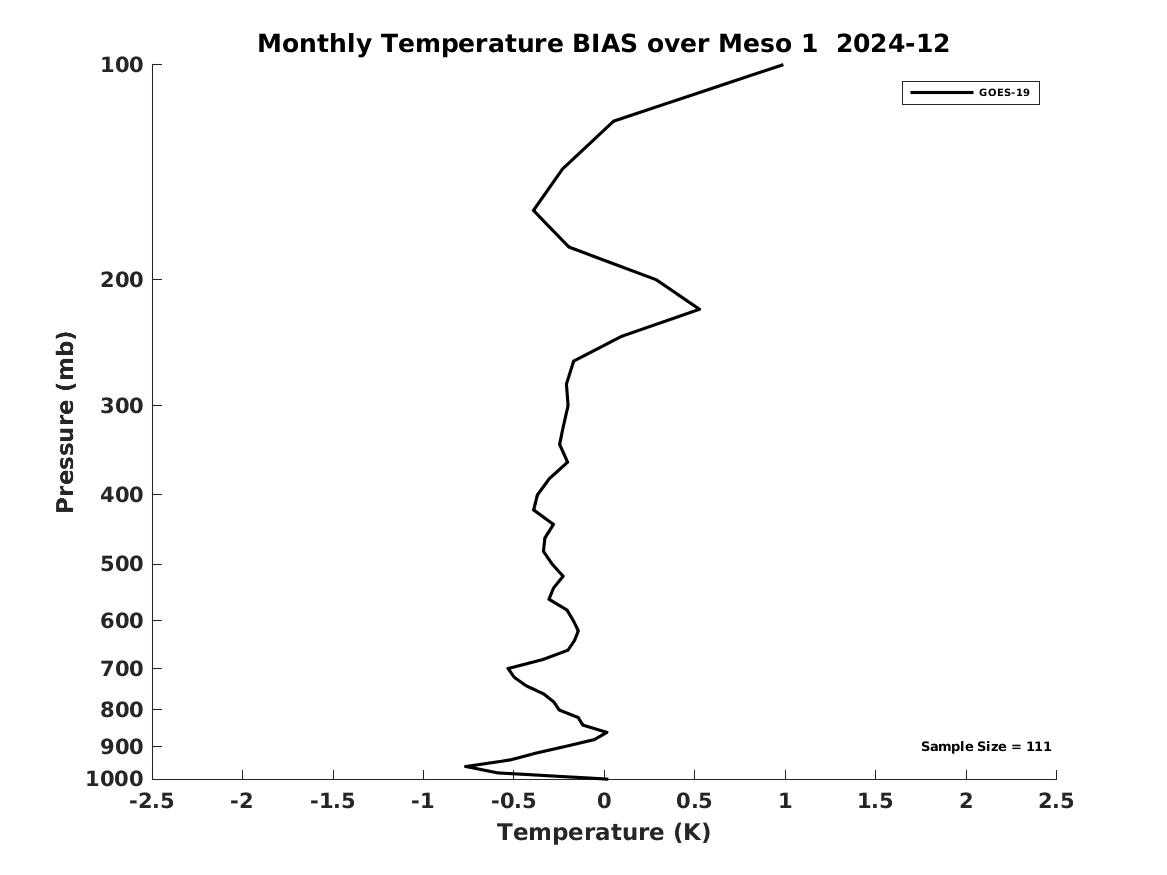 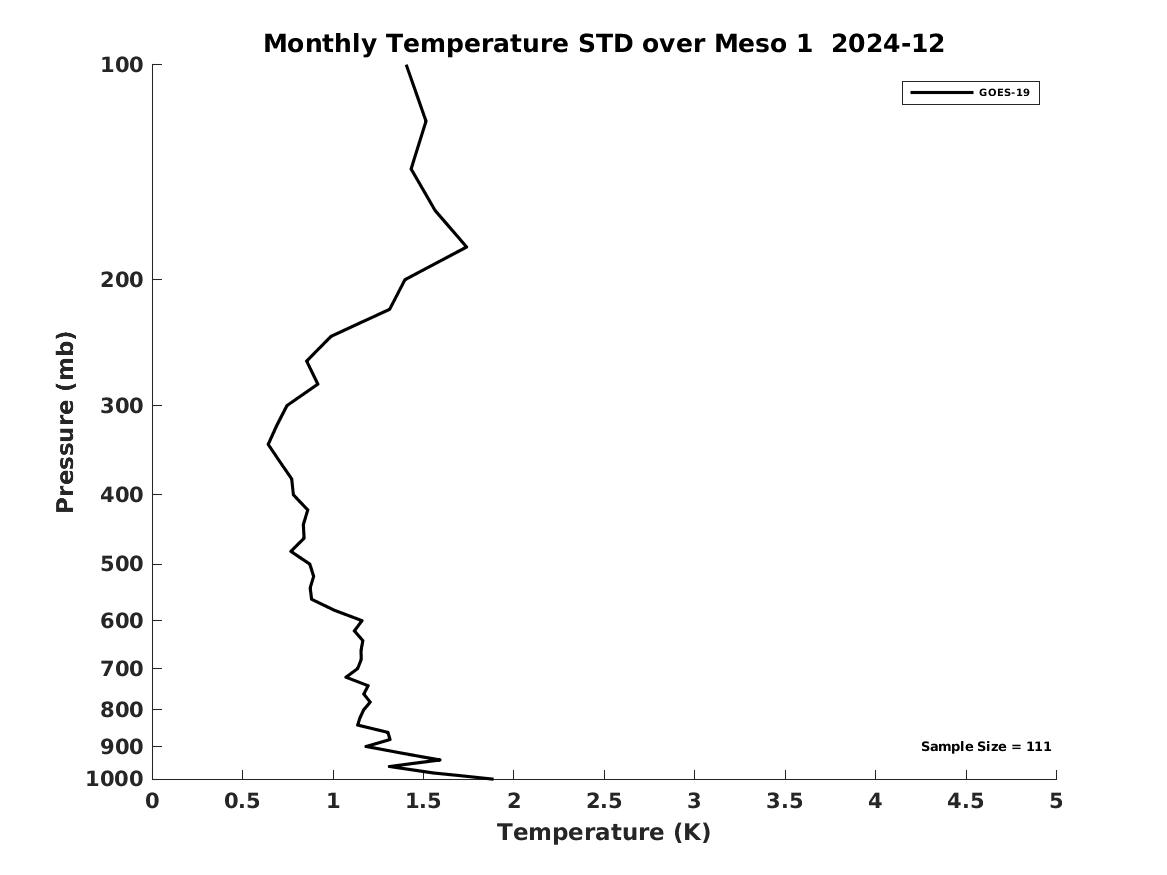 LVT (K)
Accuracy spec: 
1 K (BL-400hPa)

Precision spec: 
2 K (BL-400hPa)
MESO2 Temp BIAS
MESO2 Temp STD
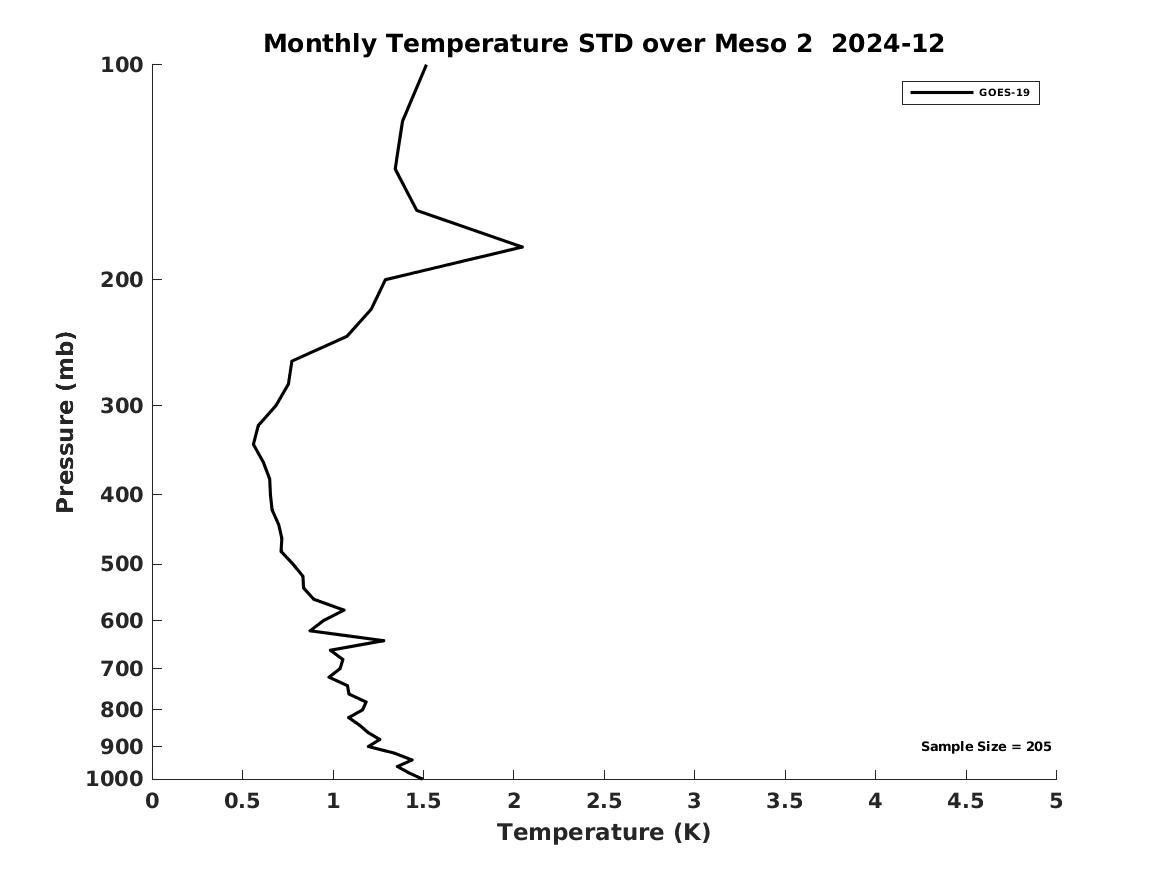 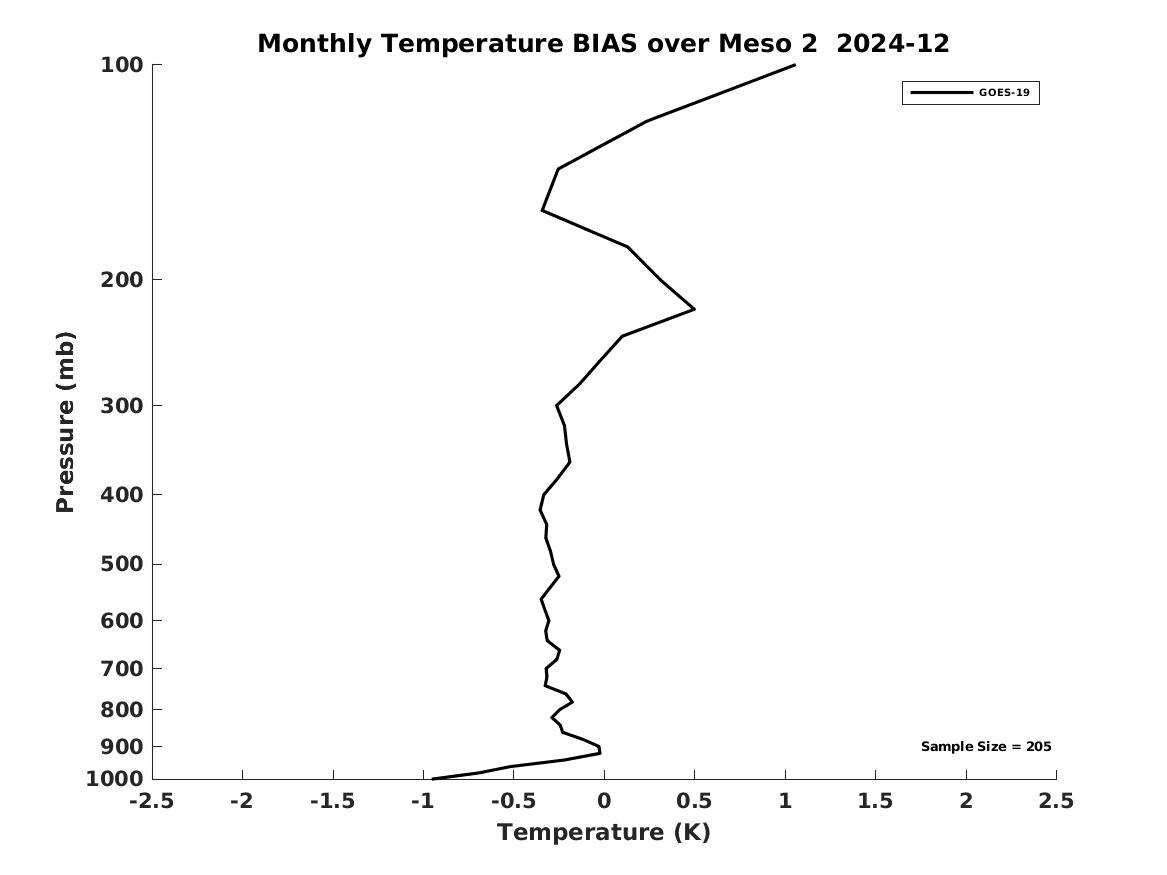 PASSED
31
[Speaker Notes: Full disk has large STD possibly due to lower RAOB quality from non-USA countries. MESO might not have enough samples for statistics.]
PLPT ABI-LVT, LVM (vs RAOB):
November 2024
Full Disk RH STD
Full Disk RH BIAS
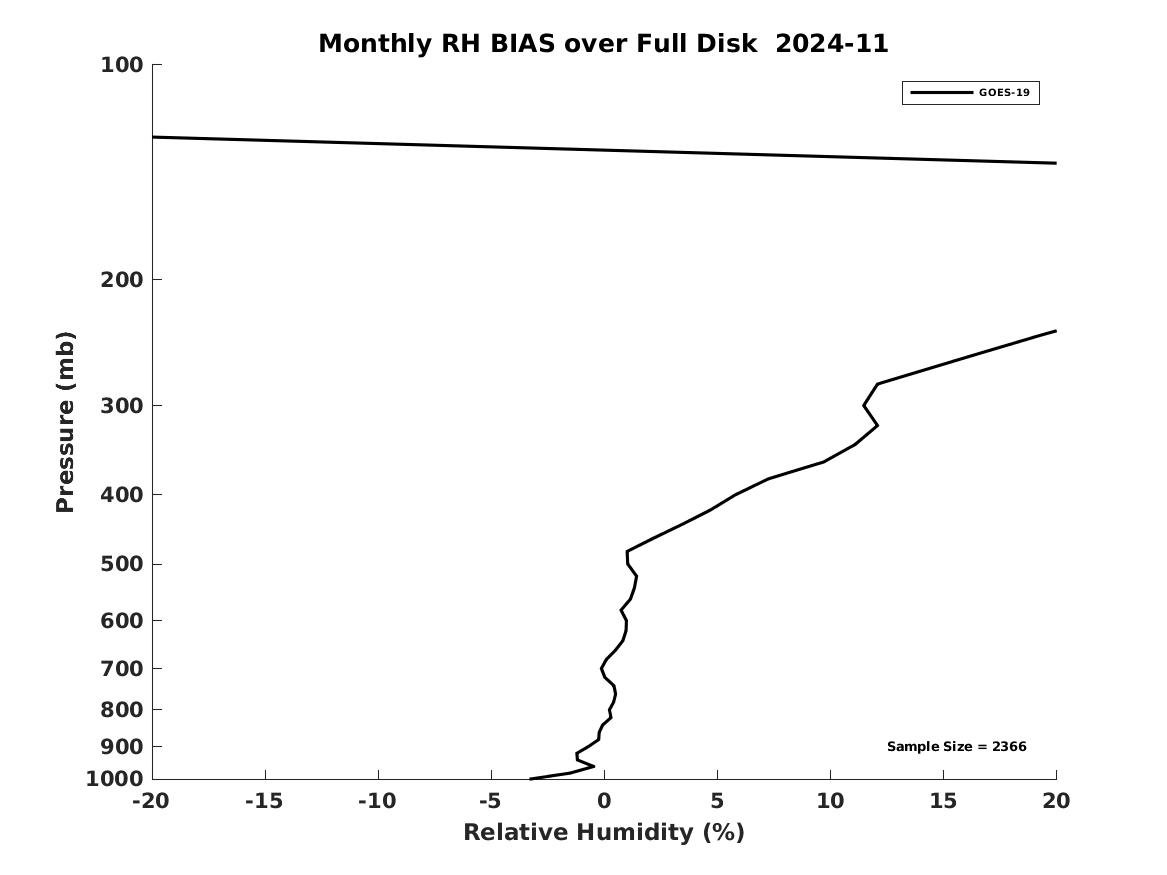 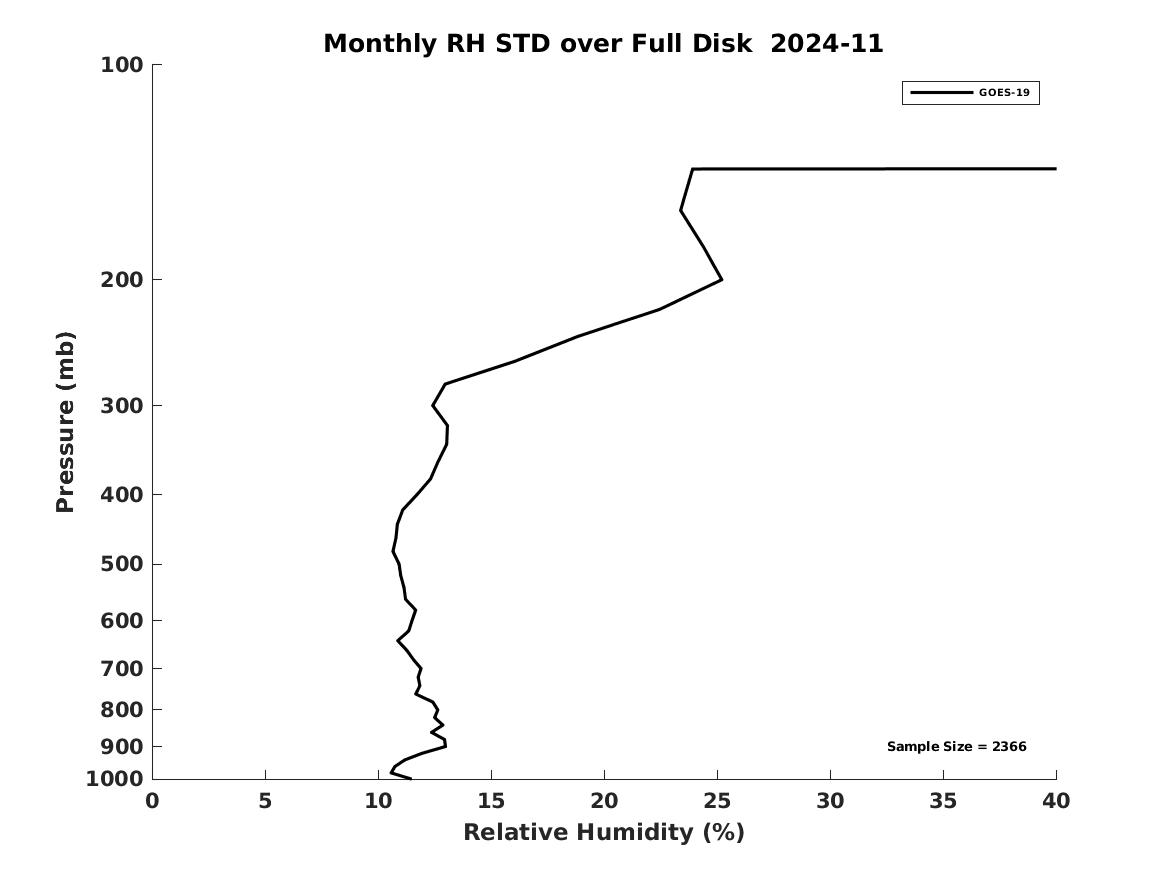 LVM (%)
Accuracy & Precision spec: 
18% (sfc-300hPa),                   20% (300-100hPa)
CONUS RH BIAS
CONUS RH STD
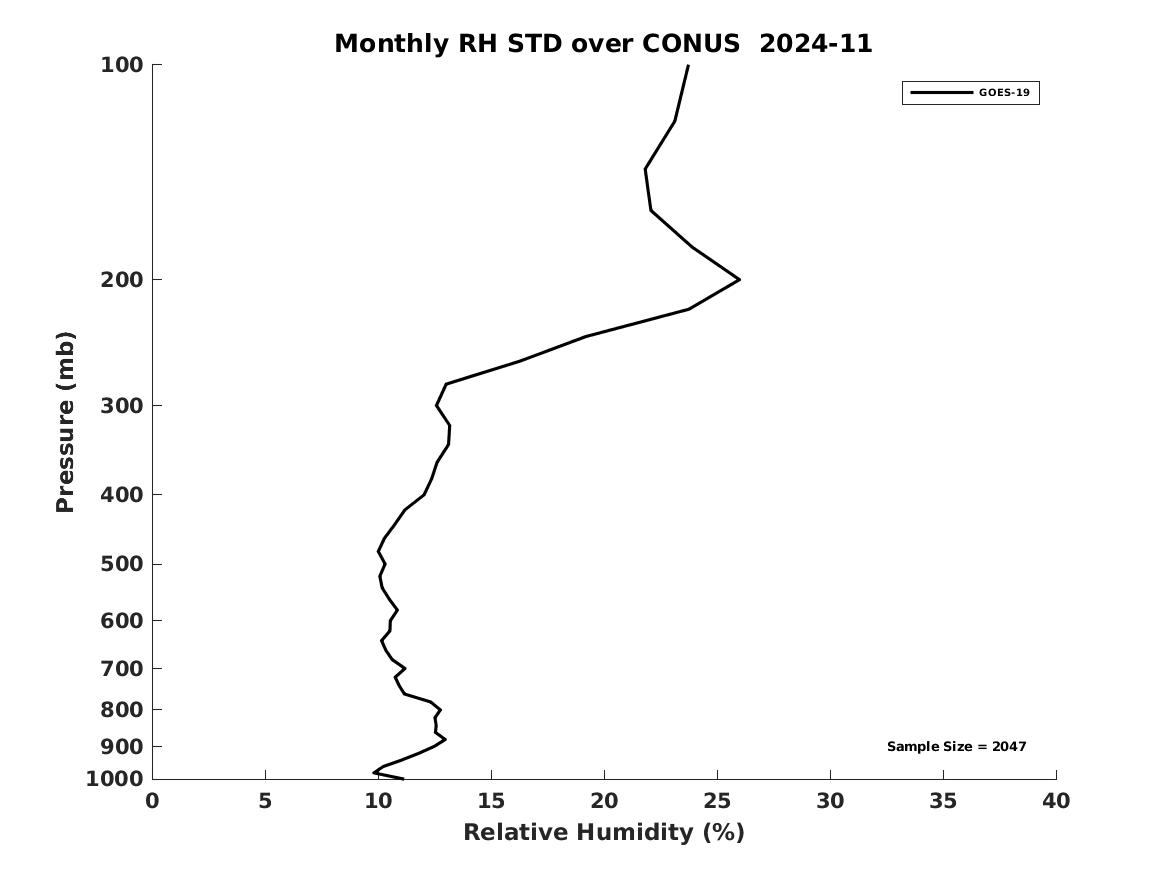 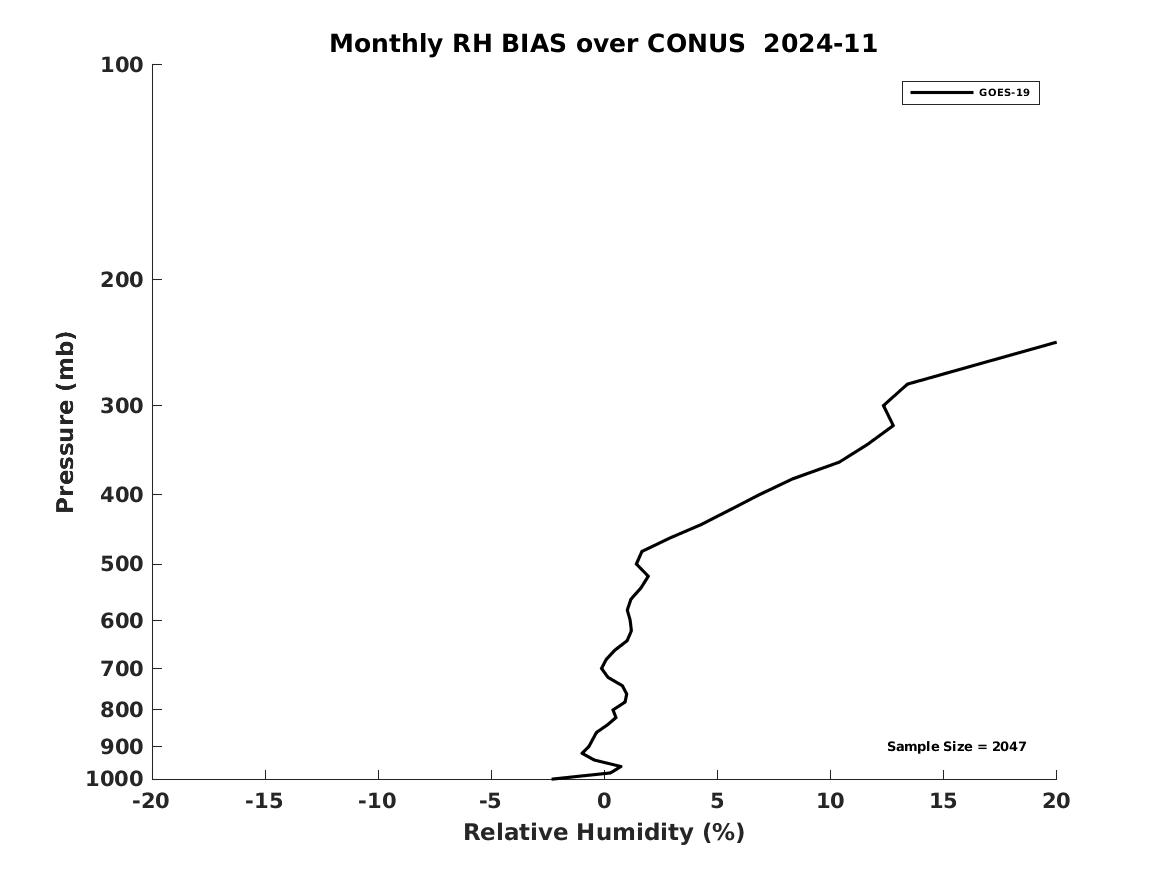 Dry bias of RAOB in upper troposphere
limited moisture information in PBL and above 300hPa
PASSED
32
[Speaker Notes: Full disk has large STD possibly due to lower RAOB quality from non-USA countries. MESO might not have enough samples for statistics.]
PLPT ABI-LVT, LVM (vs RAOB):
November 2024
MESO1 RH STD
MESO1 RH BIAS
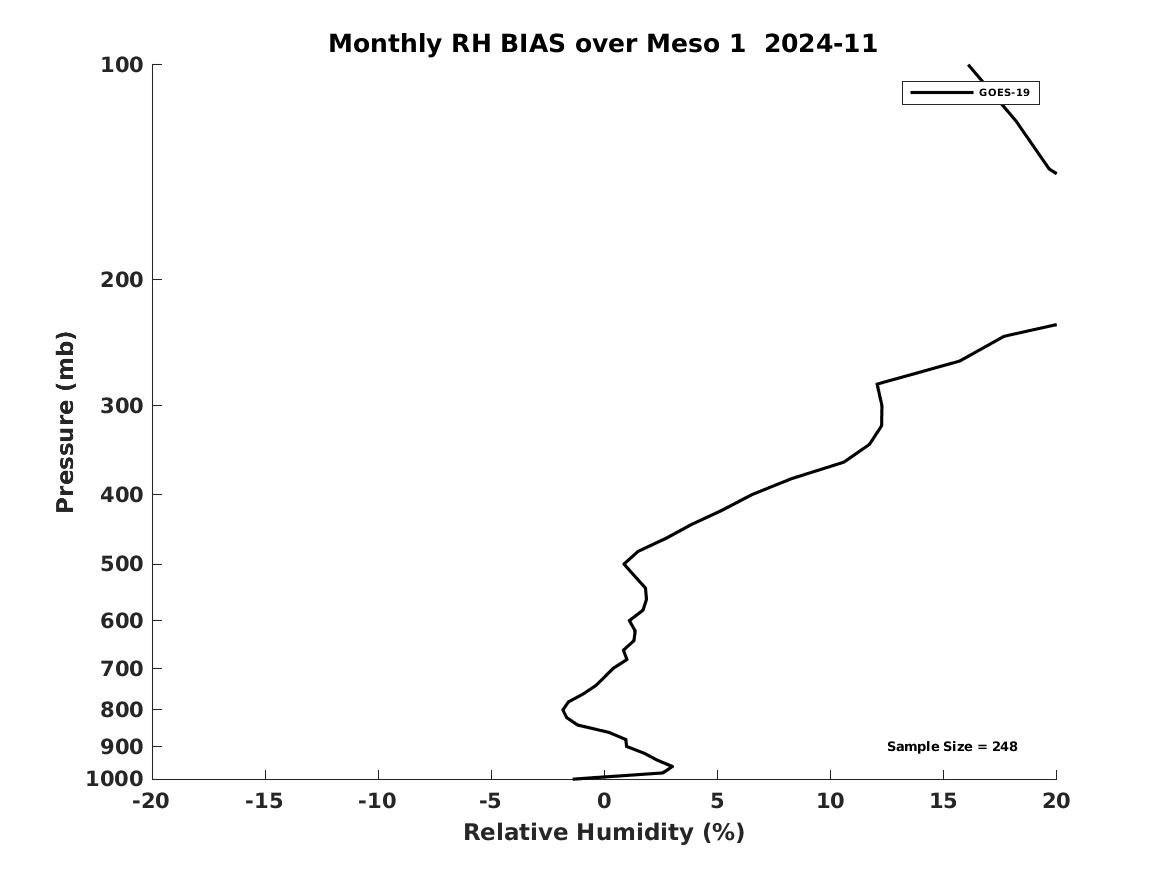 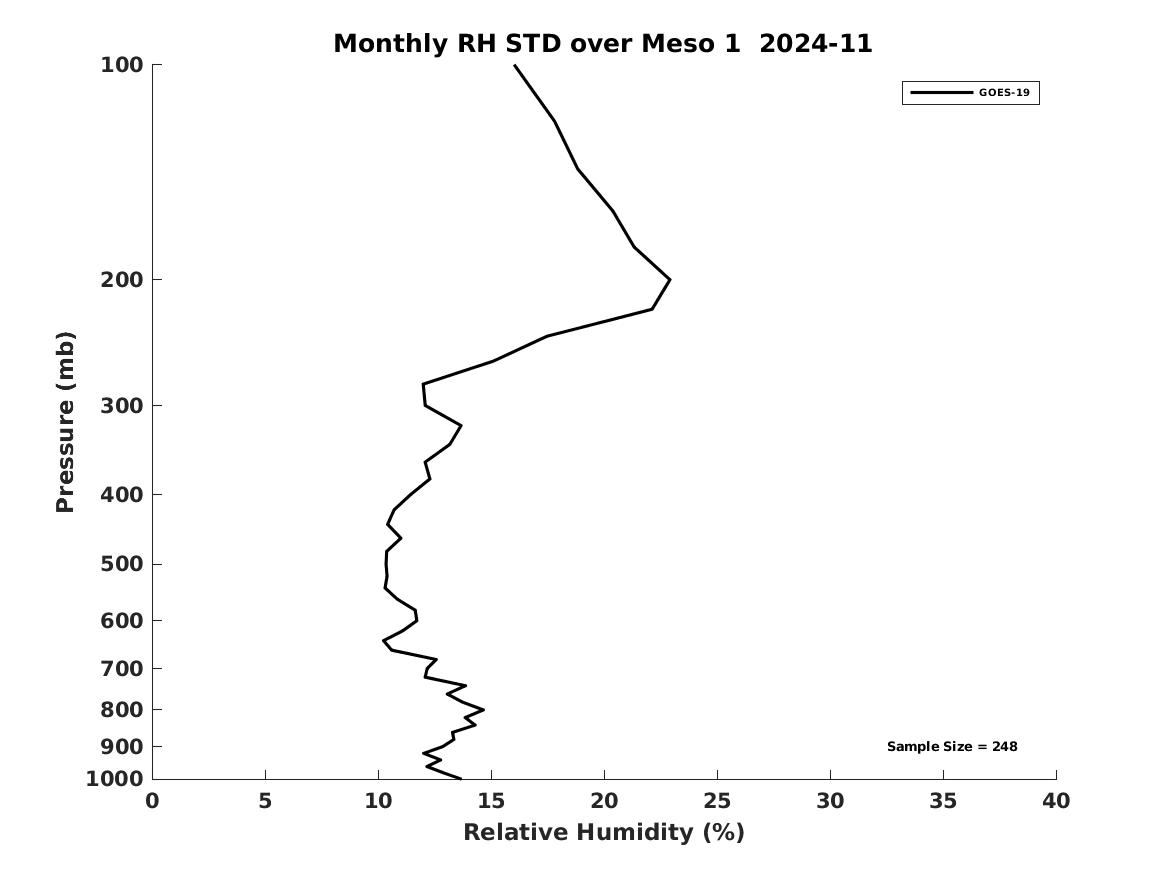 LVM (%)
Accuracy & Precision spec: 
18% (sfc-300hPa),                   20% (300-100hPa)
MESO2 RH BIAS
MESO2 RH STD
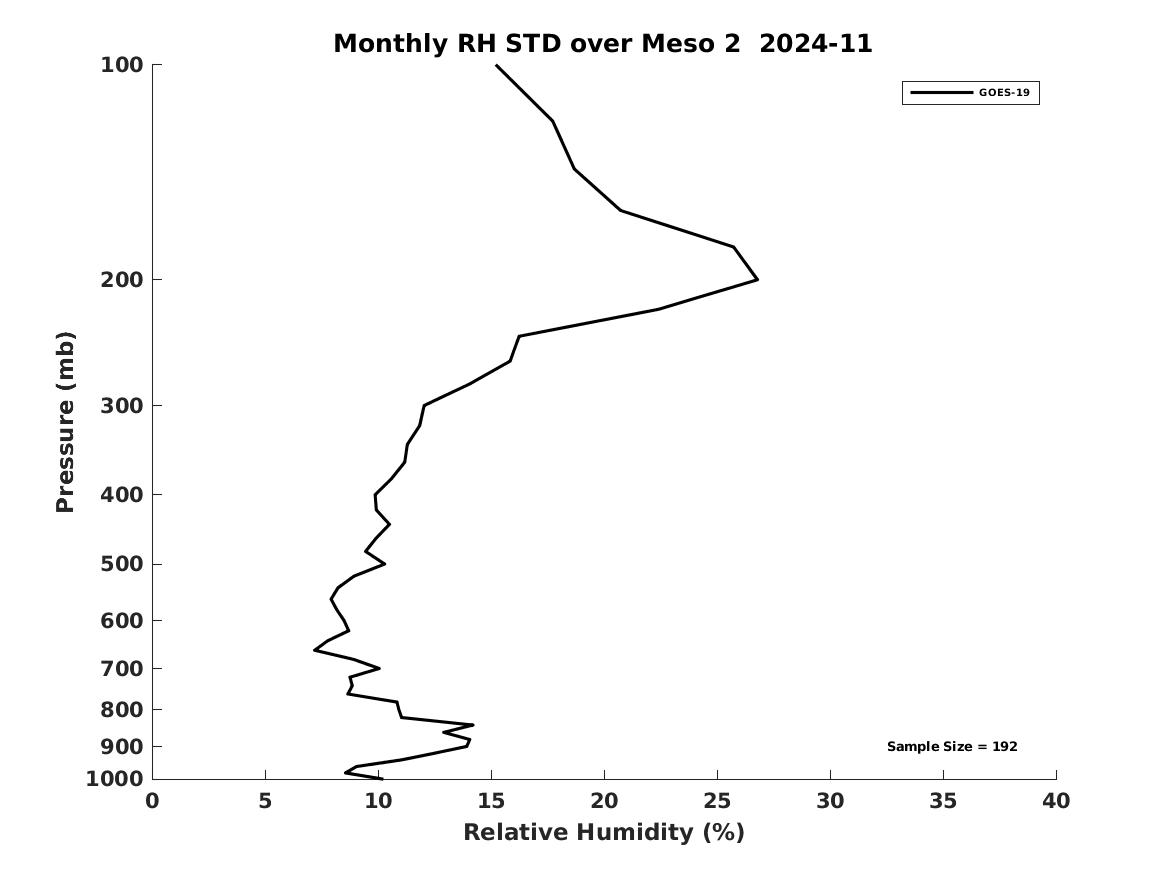 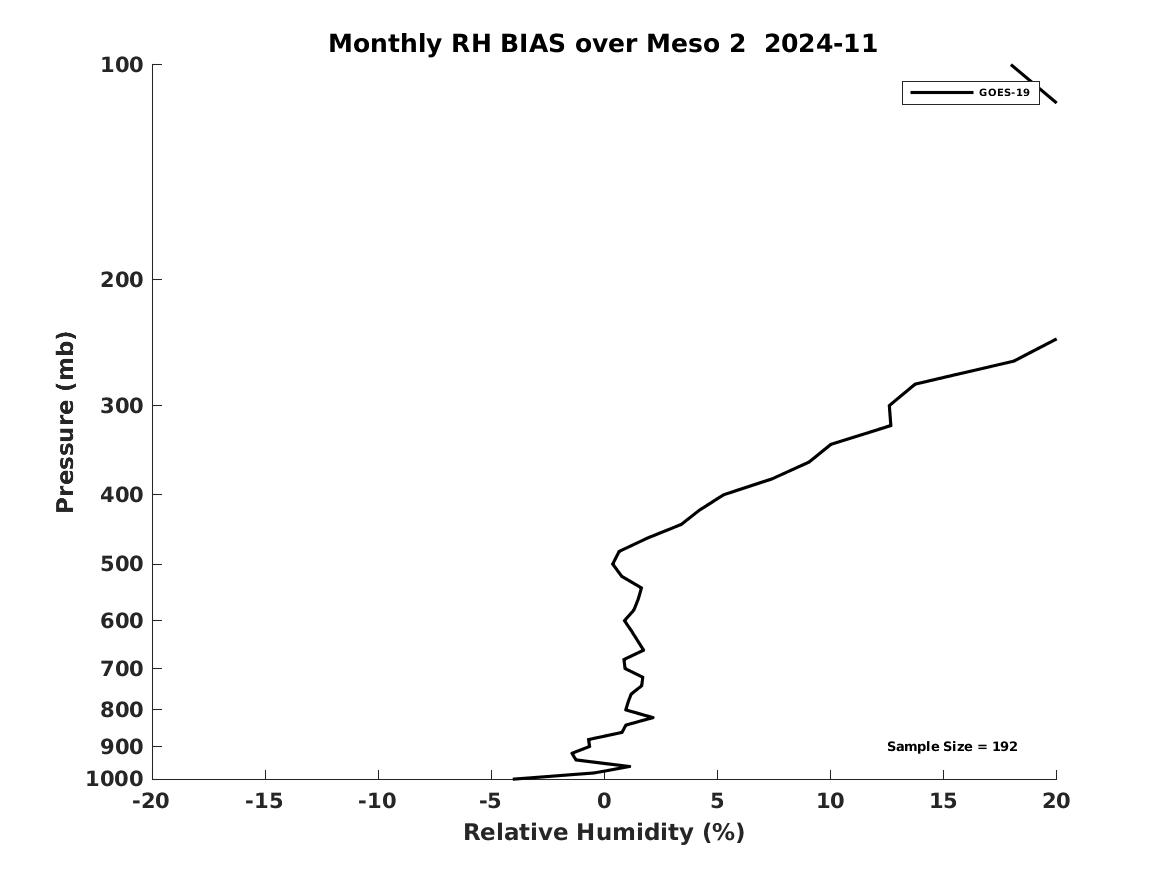 Dry bias of RAOB in upper troposphere
limited moisture information in PBL and above 300hPa
PASSED
33
[Speaker Notes: Full disk has large STD possibly due to lower RAOB quality from non-USA countries. MESO might not have enough samples for statistics.]
PLPT ABI-LVT, LVM (vs RAOB):
December 2024
Full Disk RH STD
Full Disk RH BIAS
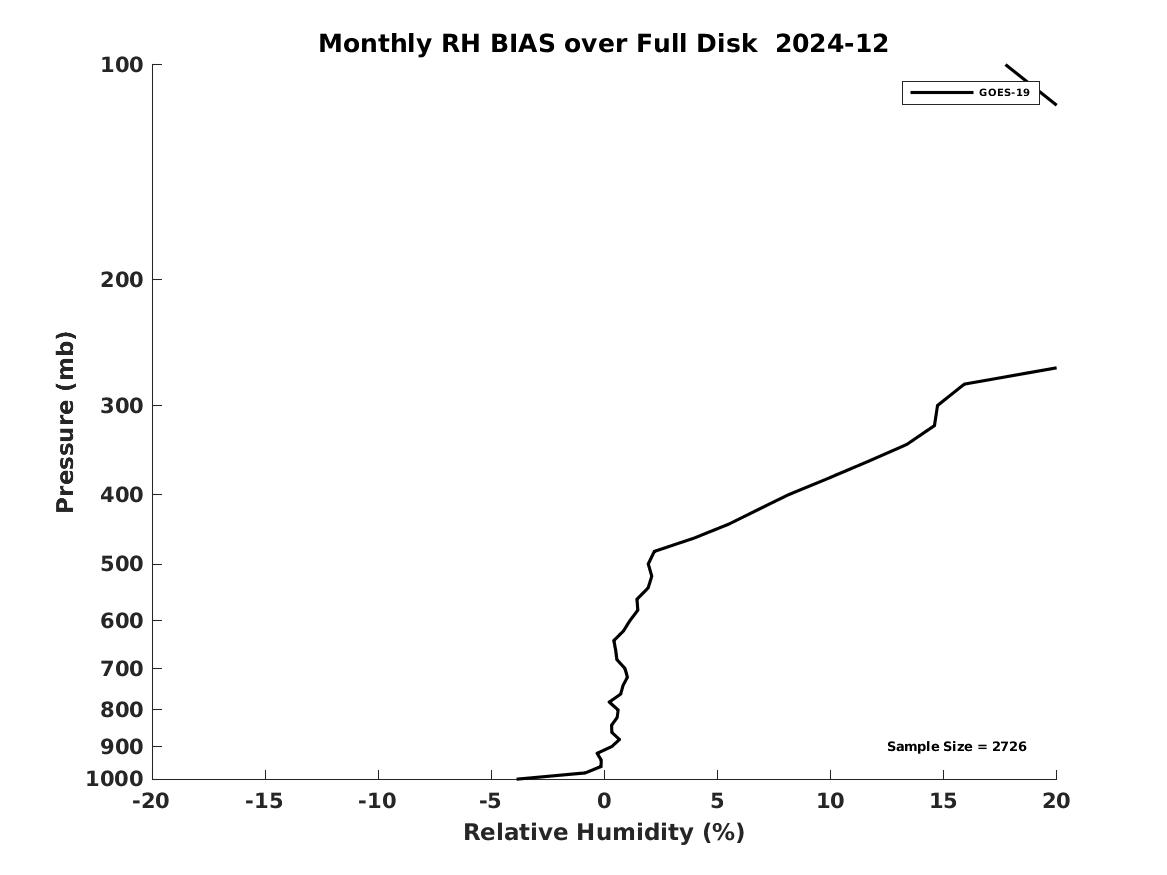 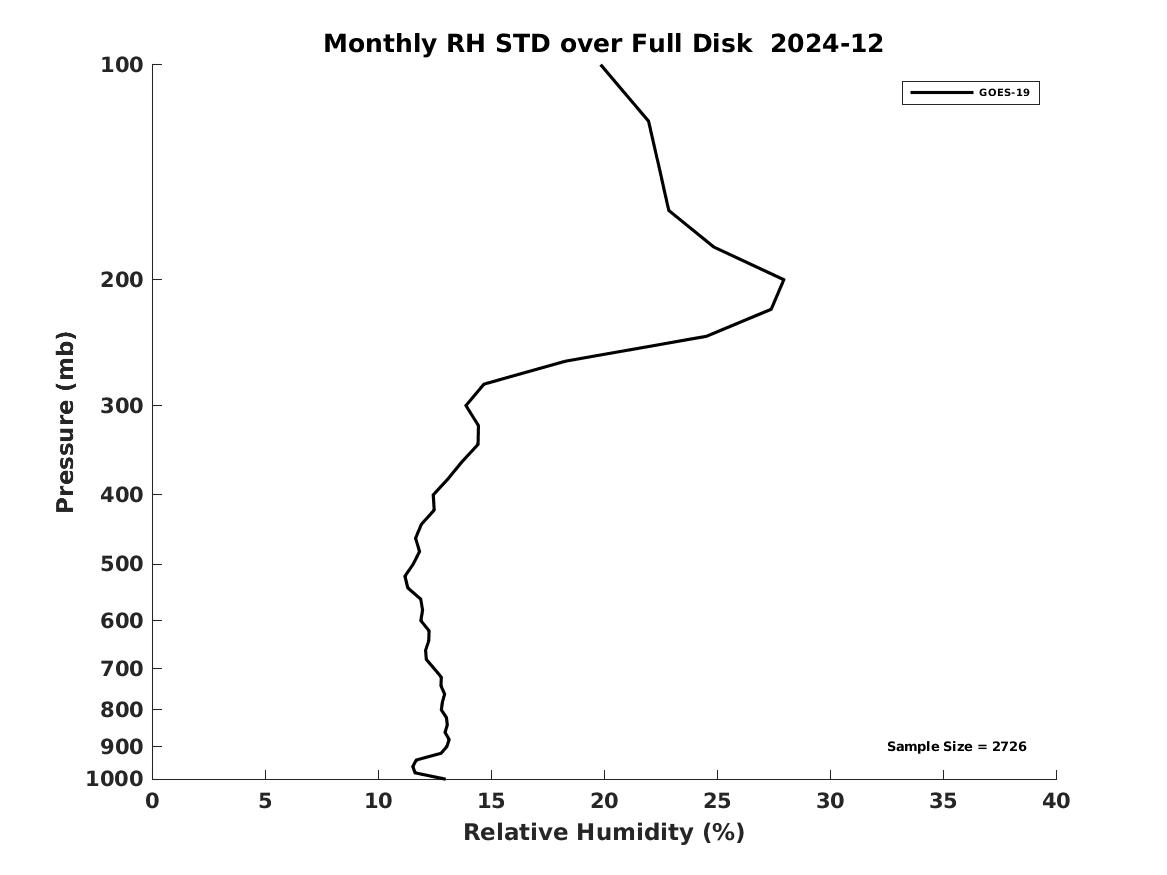 LVM (%)
Accuracy & Precision spec: 
18% (sfc-300hPa),                   20% (300-100hPa)
CONUS RH BIAS
CONUS RH STD
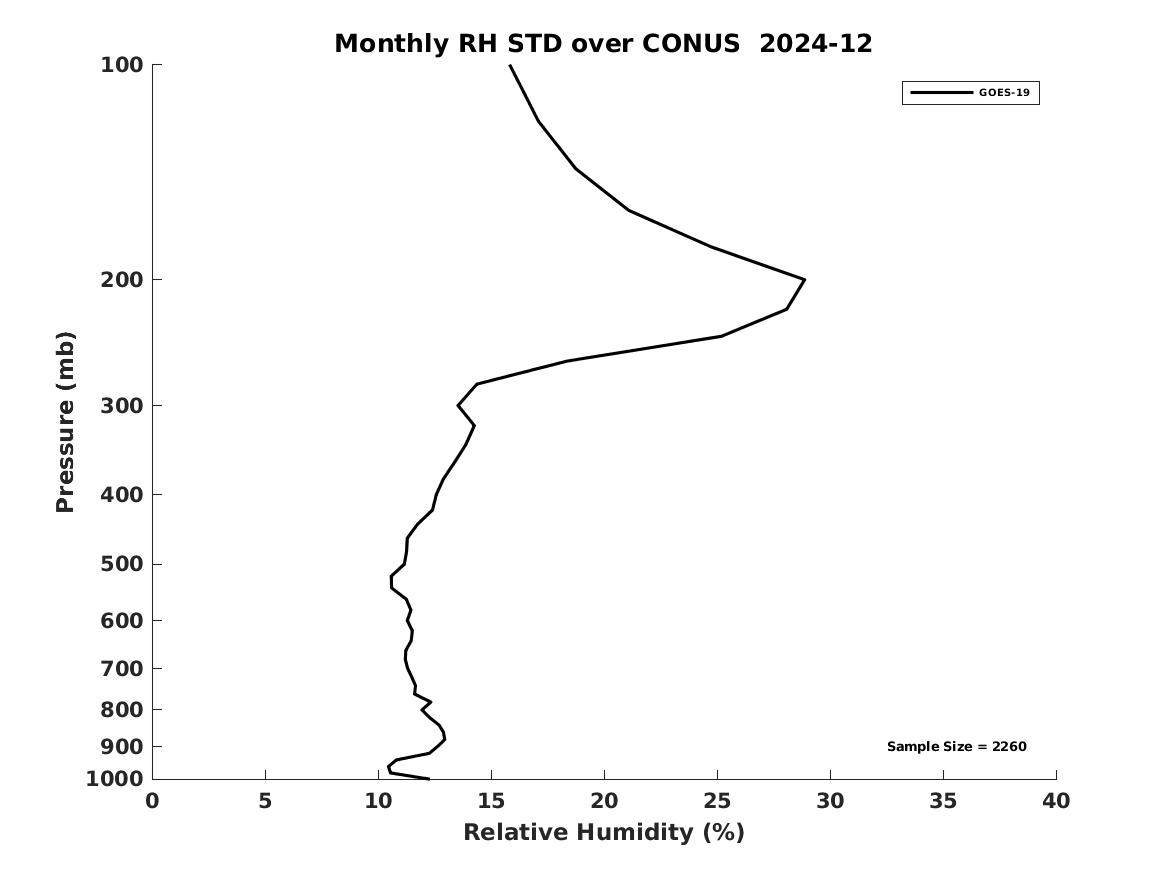 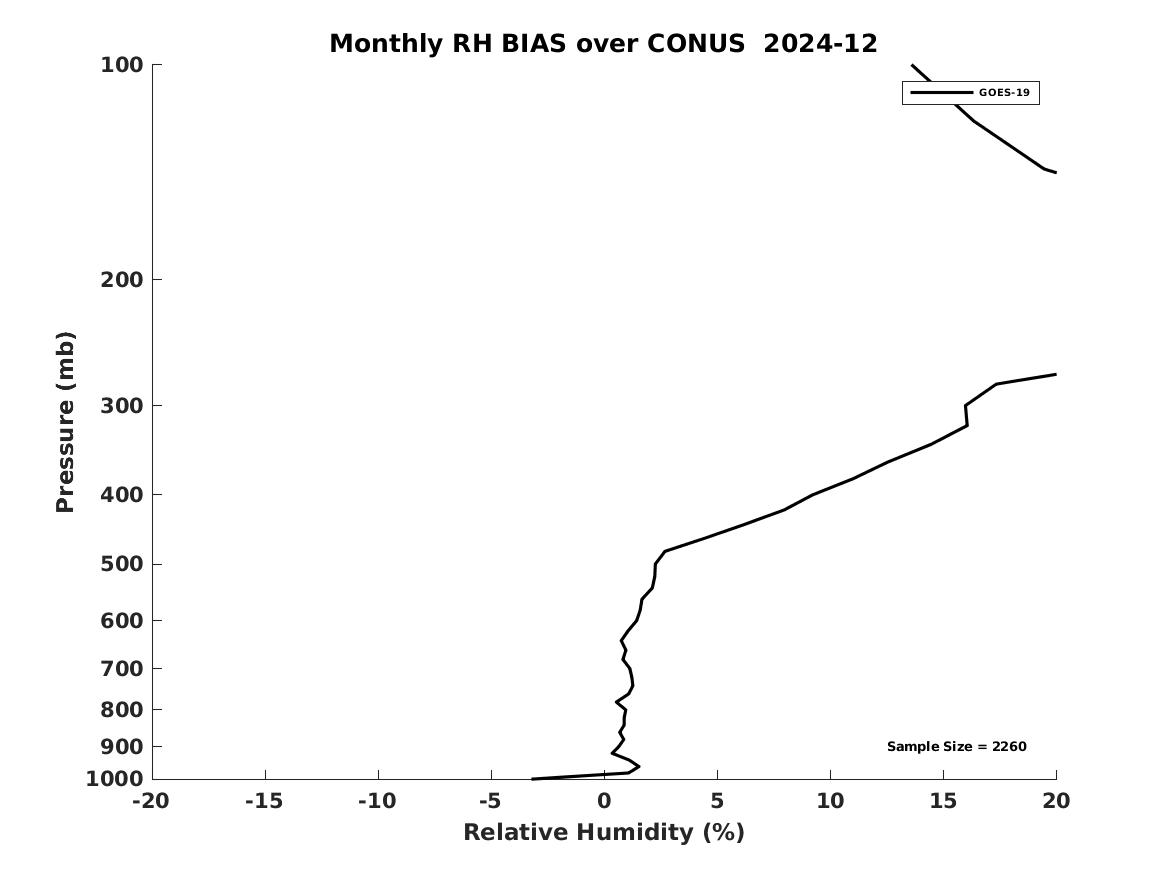 Dry bias of RAOB in upper troposphere
limited moisture information in PBL and above 300hPa
PASSED
34
[Speaker Notes: Full disk has large STD possibly due to lower RAOB quality from non-USA countries. MESO might not have enough samples for statistics.]
PLPT ABI-LVT, LVM (vs RAOB):
December 2024
MESO1 RH STD
MESO1 RH BIAS
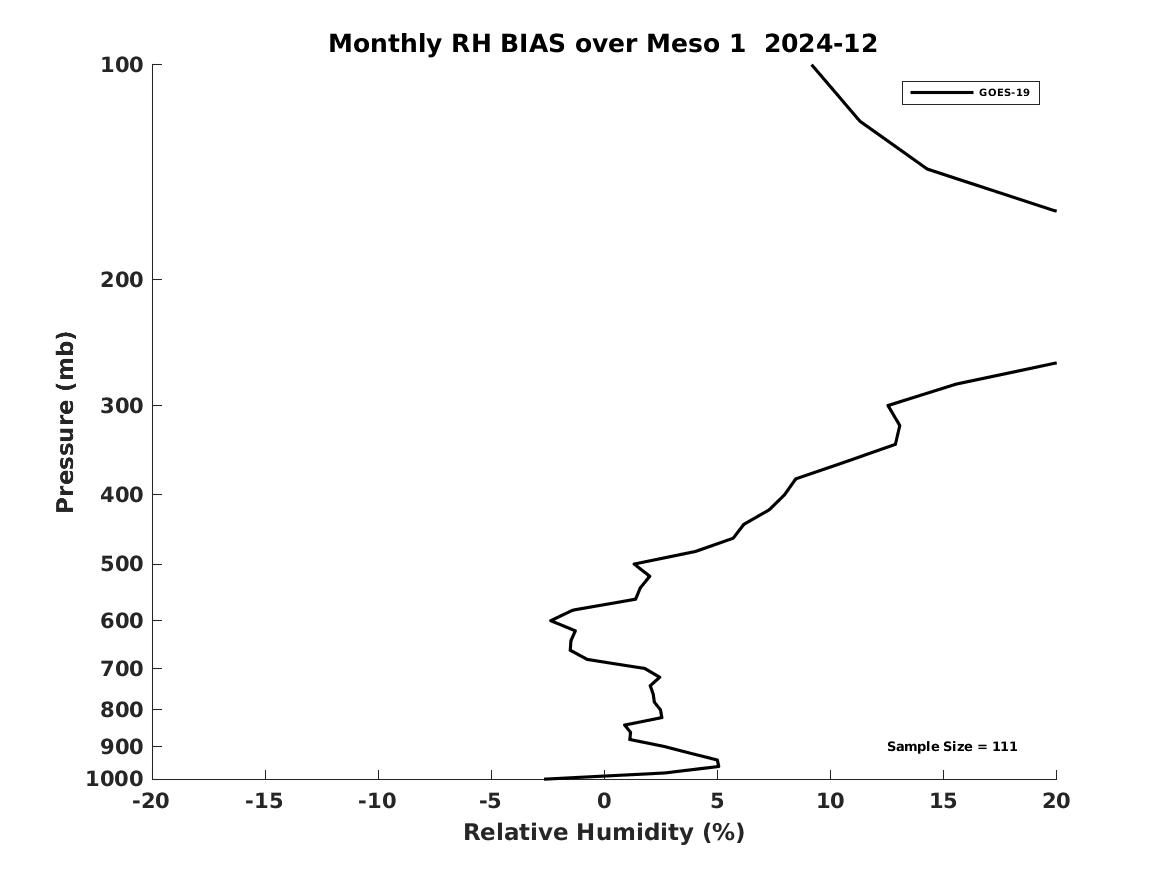 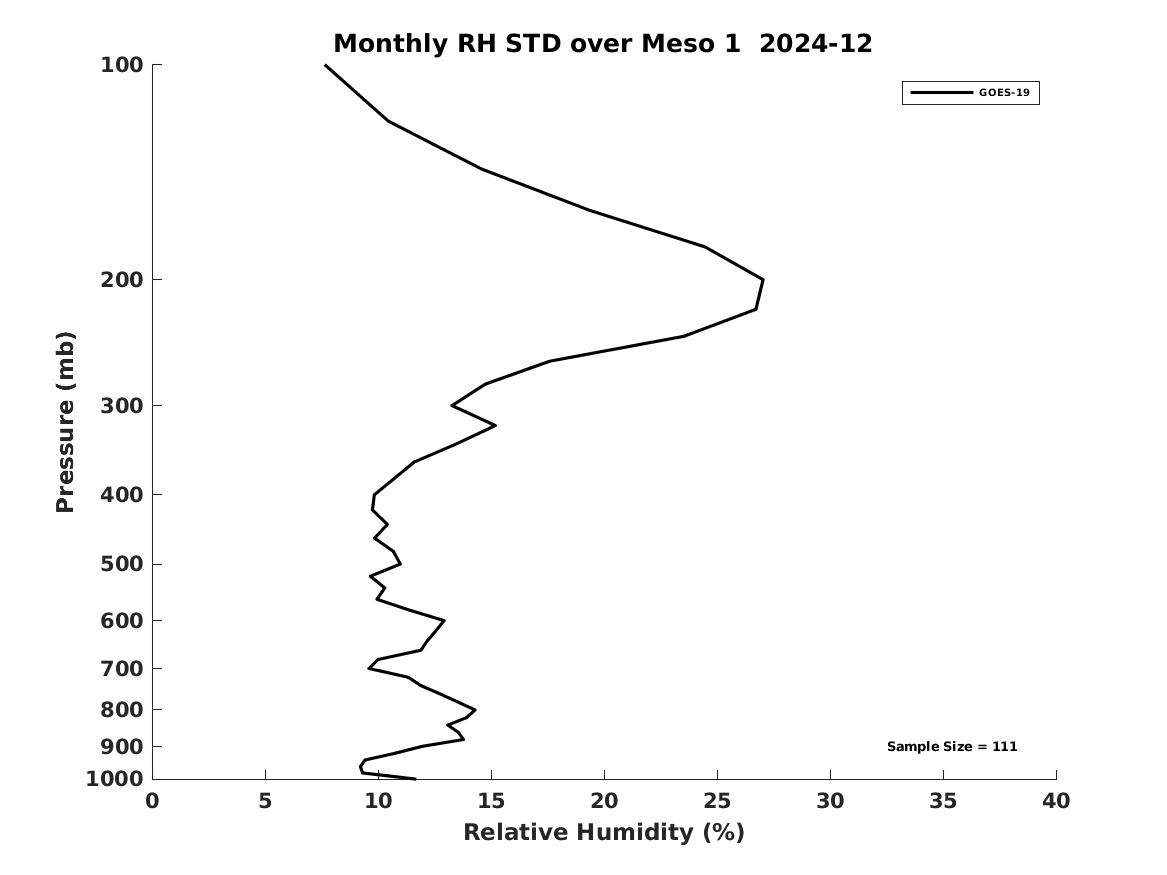 LVM (%)
Accuracy & Precision spec: 
18% (sfc-300hPa),                   20% (300-100hPa)
MESO2 RH BIAS
MESO2 RH STD
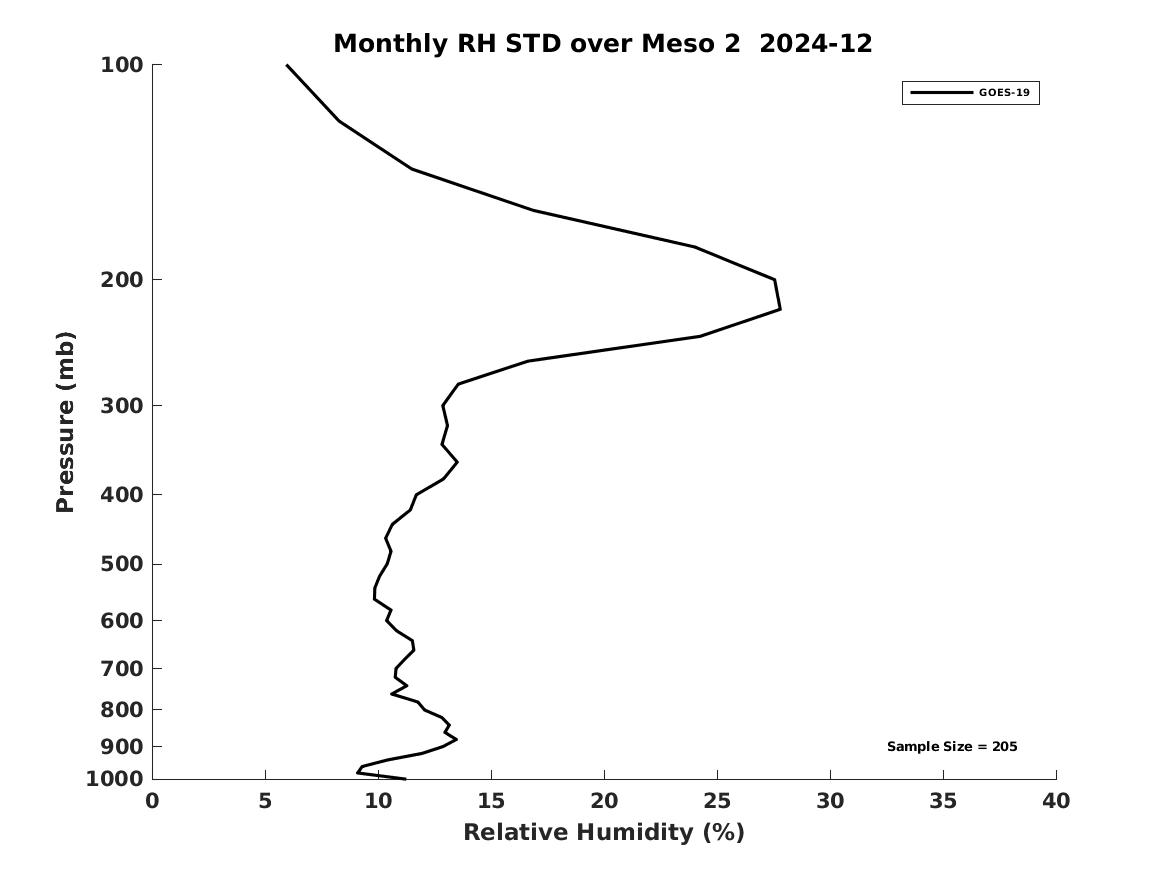 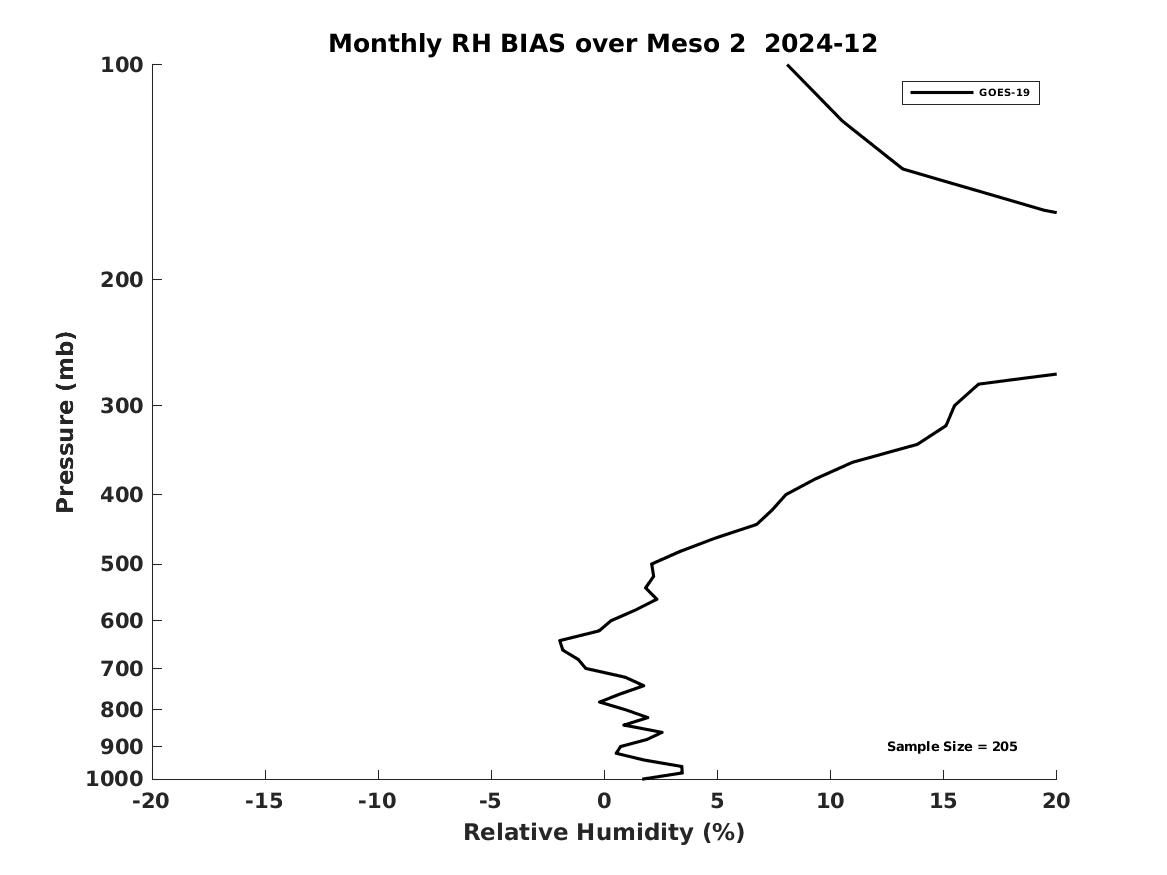 Dry bias of RAOB in upper troposphere
limited moisture information in PBL and above 300hPa
PASSED
35
[Speaker Notes: Full disk has large STD possibly due to lower RAOB quality from non-USA countries. MESO might not have enough samples for statistics.]
LVT and LVM Performance Summary
LVT and LVM retrievals are working as expected on GOES-19 ABI data when combined with NWP short-range forecasts (as first guess);
Retrievals are sensitive to first guess;
With a highly quantitative web-based tool (http://soundingval.ssec.wisc.edu) and the comparisons with RAOB, the performances overall meet spec. for all the coverages (FD, CONUS, Meso1, Meso2), except for the near surface temperature, and  also for the Relative Humidity at upper troposphere (100 - 300 hPa) when compared with RAOB, which is likely due to the known issue of dry bias of radiosonde observations, possible lower quality from non-US RAOB, and reduced information content.
36
Comparison of DSI with the RAOB
37
Requirements for ABI LAP products: DSI
38
PLPT ABI-FD-DSI:
2024.11-2024.12 
LI vs RAOB
Accuracy spec: 2 K
Precision spec: 6.5 K
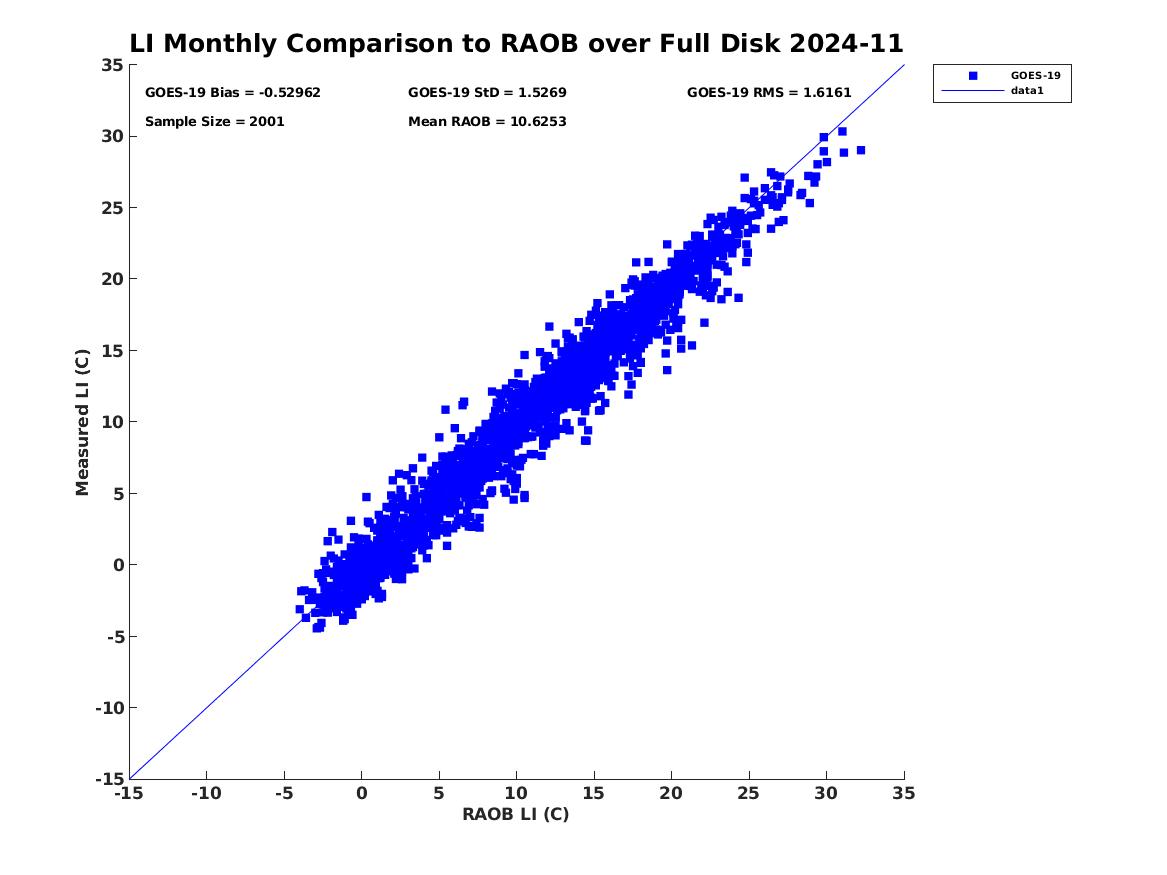 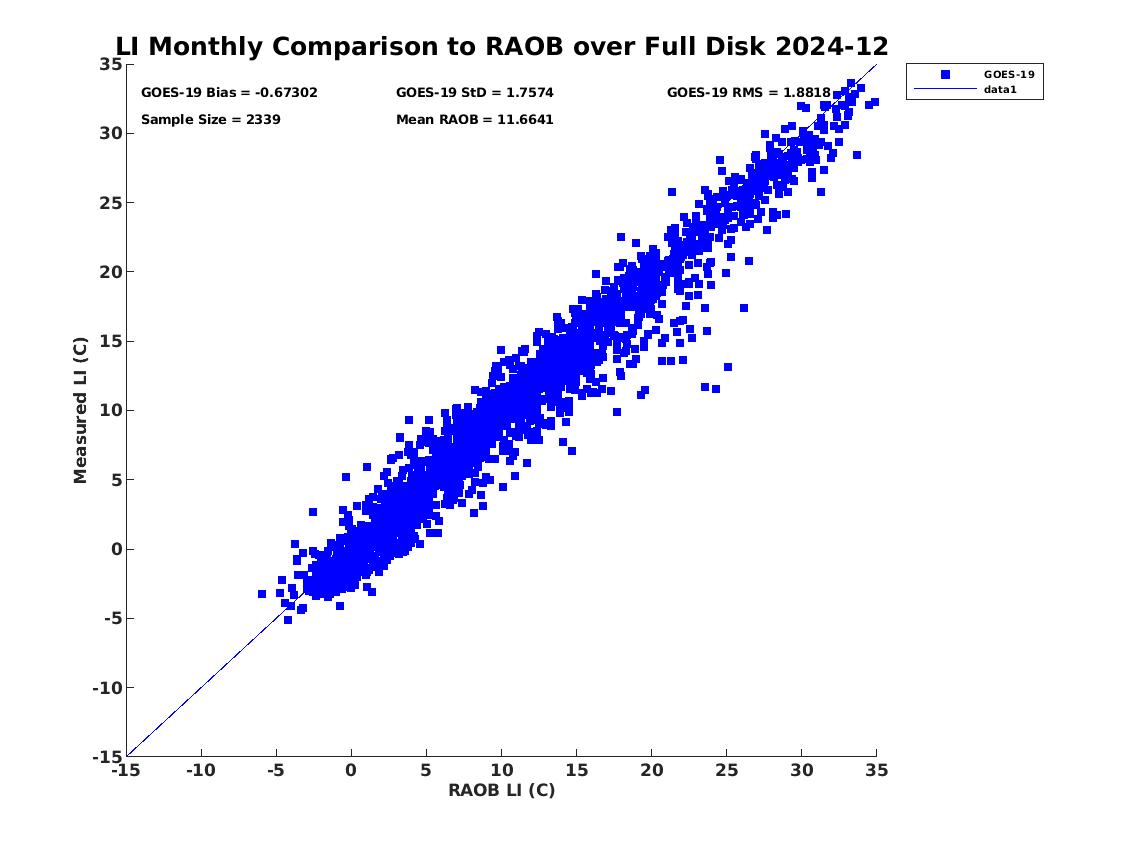 LI
LI
number: 2001
bias: -0.53 K
std: 1.53 K
number: 2339
bias: -0.67 K
std: 1.76 K
PASSED
39
PLPT ABI-FD-DSI:
2024.11-2024.12 
CAPE vs RAOB
Accuracy spec: 1000 J/kg
Precision spec: 2500 J/kg
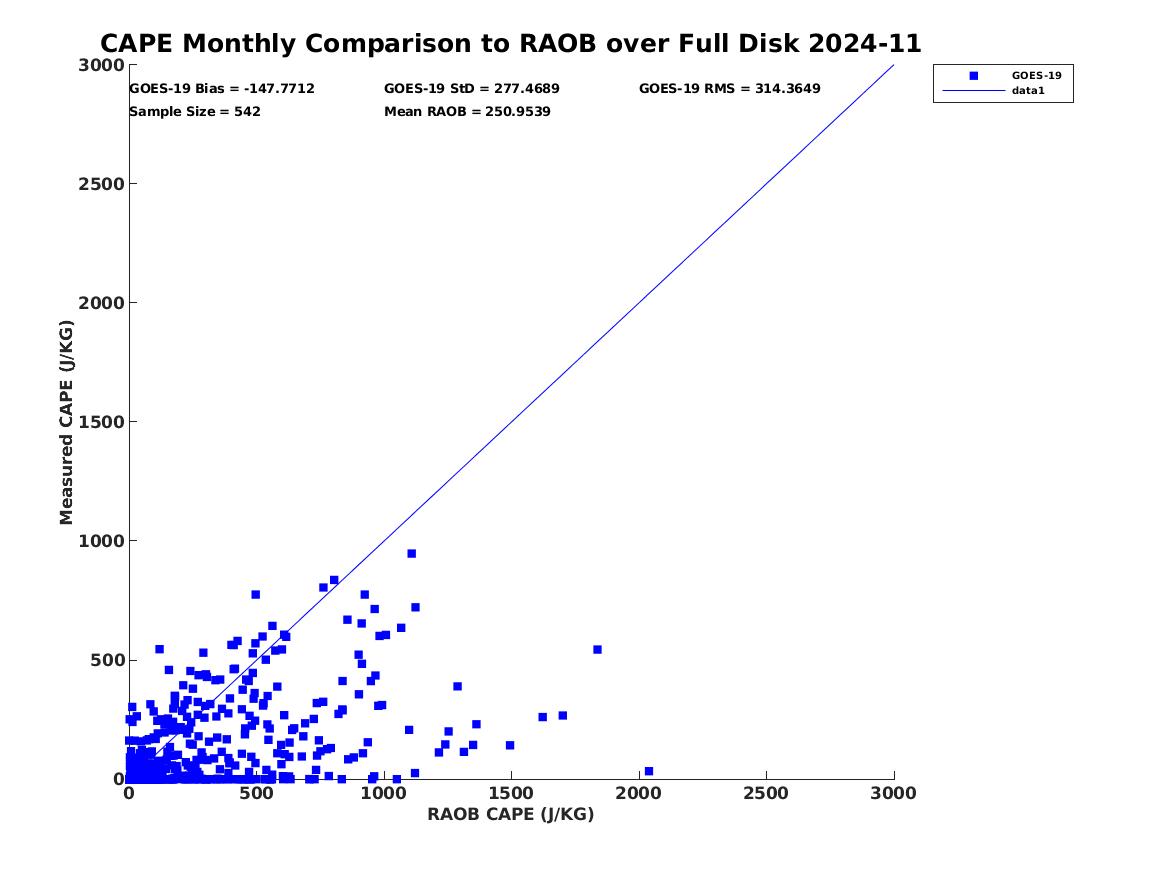 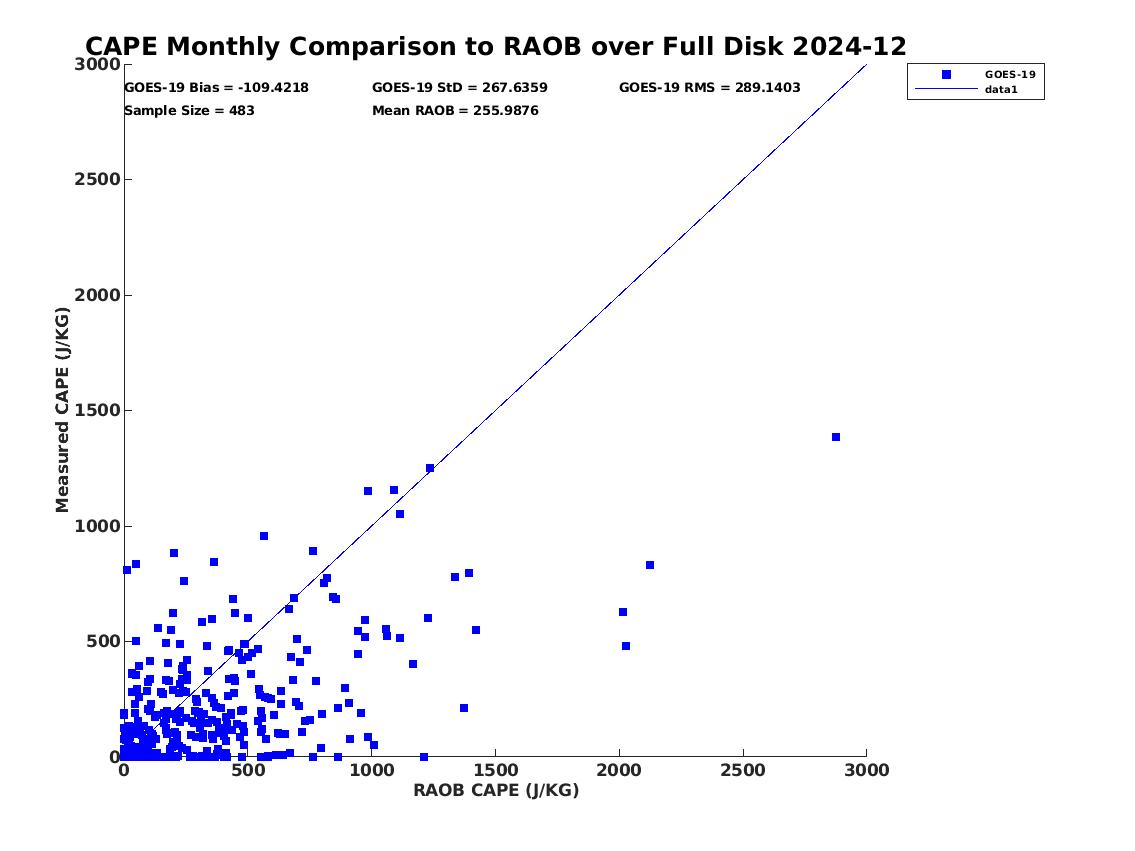 CAPE
CAPE
number: 542
bias: -147.77 J/kg
std: 277.47 J/kg
number: 483
bias: -109.42 J/kg
std: 267.64 J/kg
PASSED
40
PLPT ABI-FD-DSI:
2024.11-2024.12 
SI vs RAOB
Accuracy spec: 2 K
Precision spec: 6.5 K
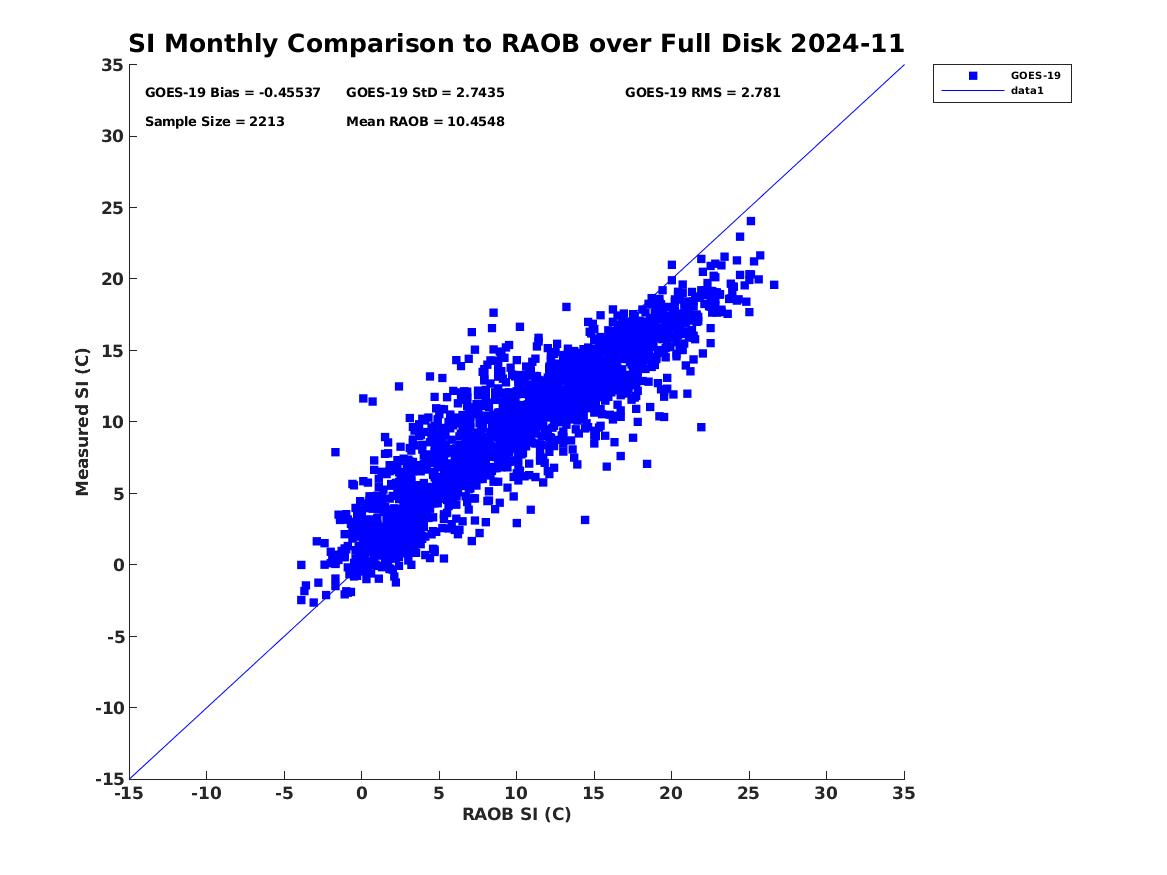 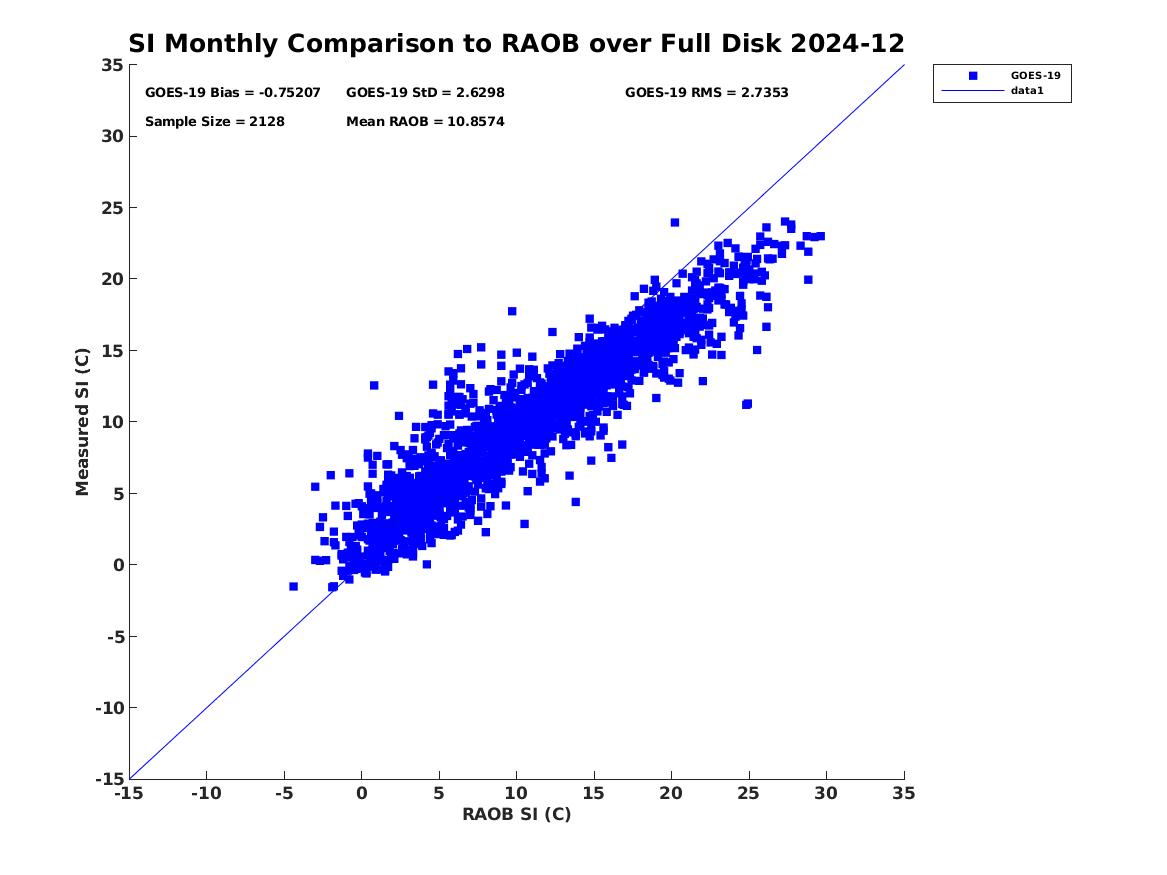 SI
SI
number: 2213
bias: -0.46 K
std: 2.74 K
number: 2128
bias: -0.75 K
std: 2.63 K
PASSED
41
PLPT ABI-FD-DSI:
2024.11-2024.12 
KI vs RAOB
Accuracy spec: 2 K
Precision spec: 6.5 K
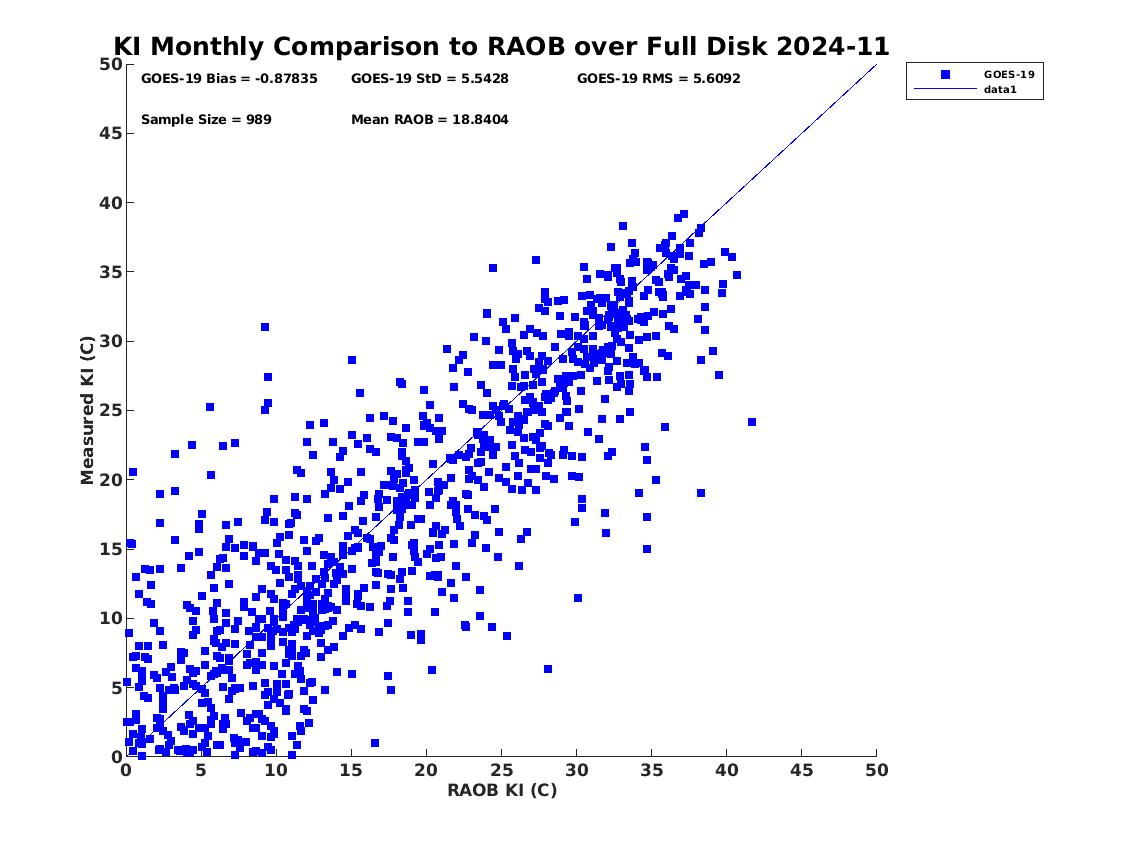 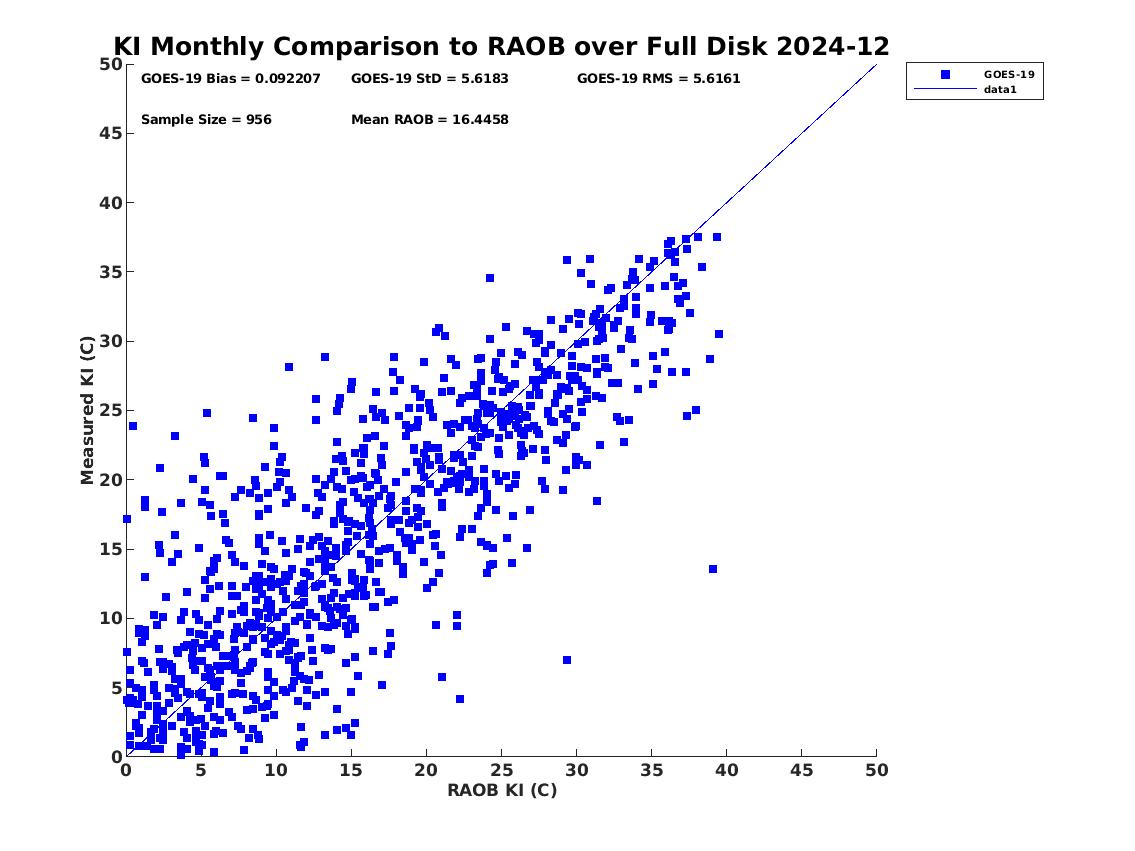 KI
KI
number: 989
bias: -0.88 K
std: 5.54 K
number: 956
bias: 0.09 K
std: 5.62 K
PASSED
42
PLPT ABI-FD-DSI:
2024.11-2024.12 
KI vs RAOB (KI>20)
Accuracy spec: 2 K
Precision spec: 6.5 K
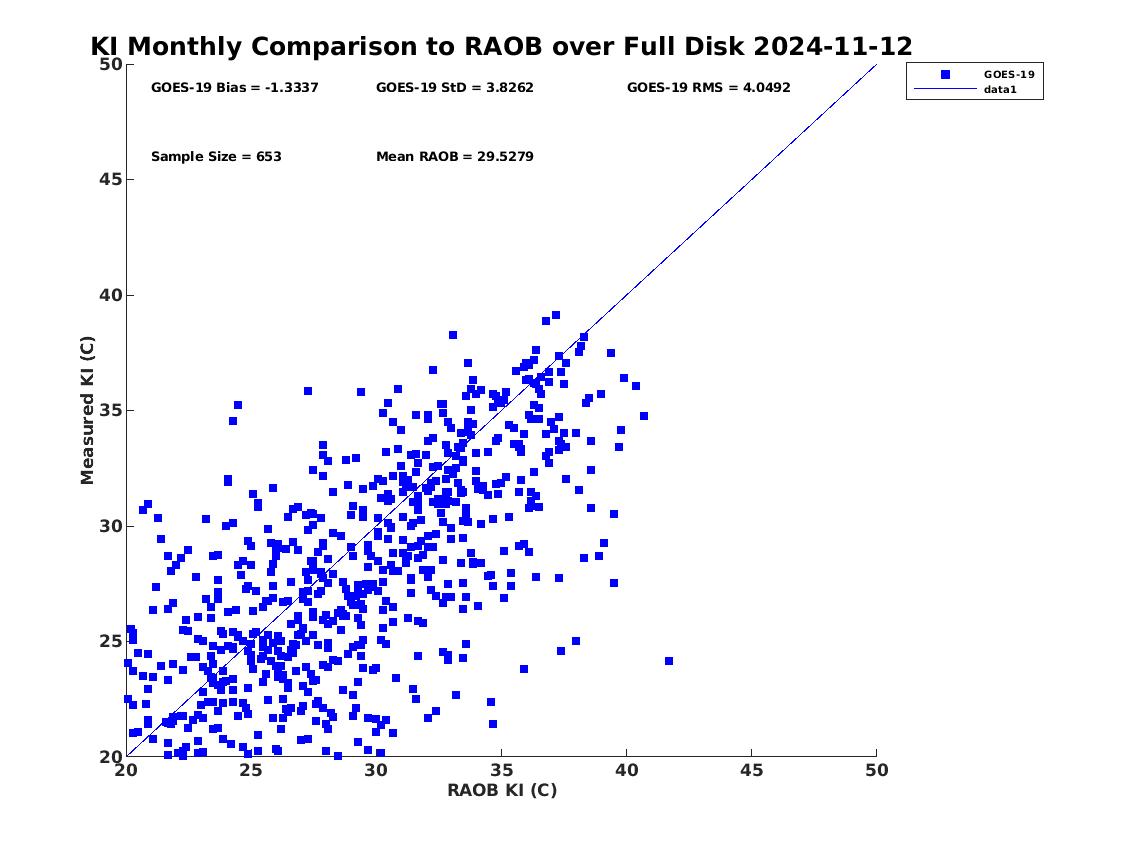 KI
number: 653
bias: -1.33 K
std: 3.82 K
PASSED
43
PLPT ABI-FD-DSI:
2024.11-2024.12 
TT vs RAOB
Accuracy spec: 1 K
Precision spec: 4 K
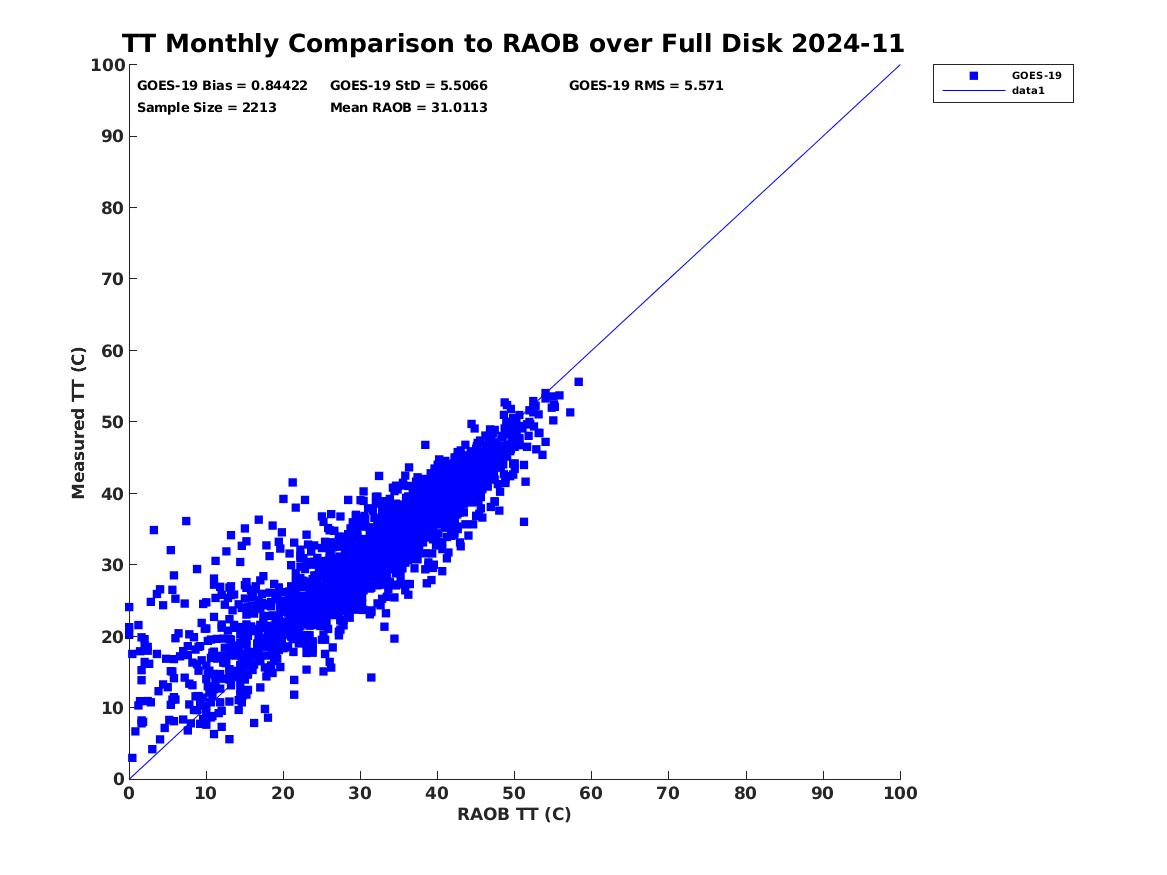 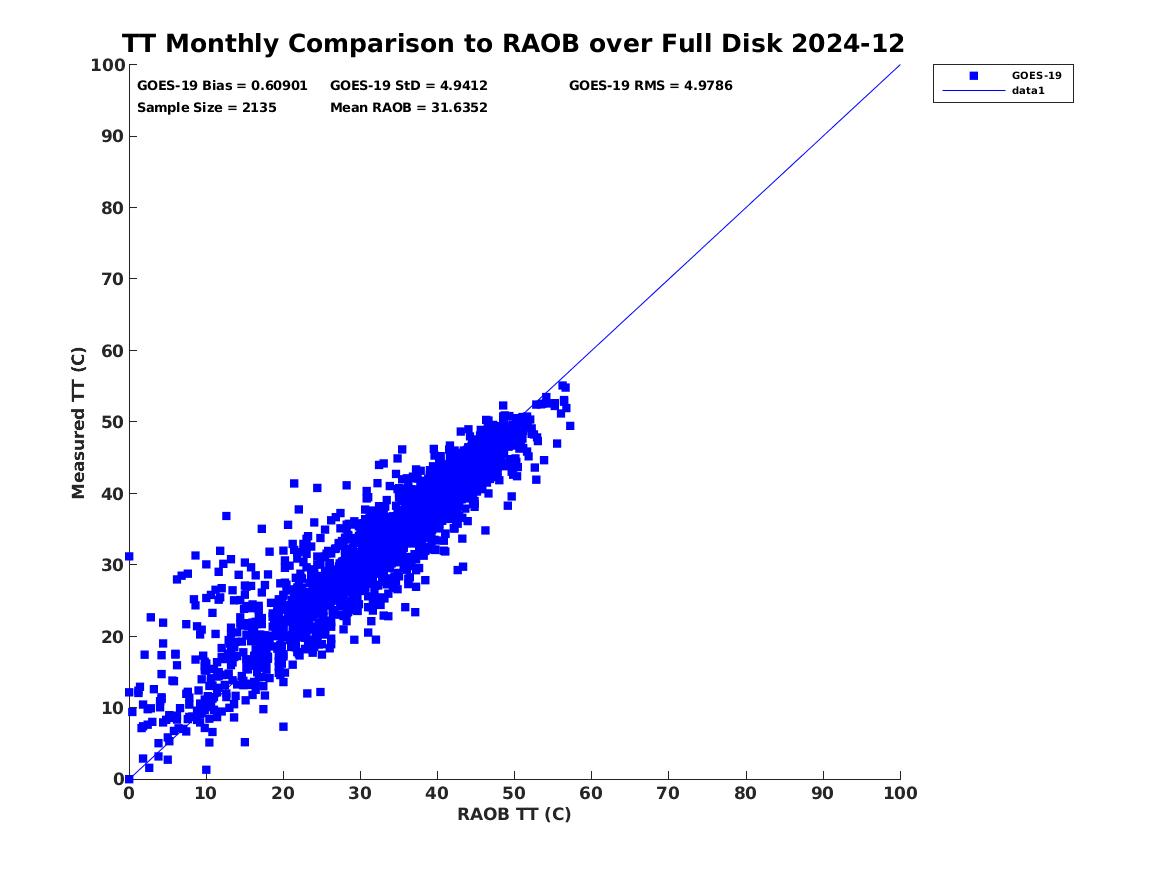 TT
TT
number: 2213
bias: 0.84 K
std: 5.51 K
number: 2135
bias: 0.61 K
std: 4.94 K
44
PLPT ABI-FD-DSI:
2024.11-2024.12 
TT vs RAOB (TT>20)
Accuracy spec: 1 K
Precision spec: 4 K
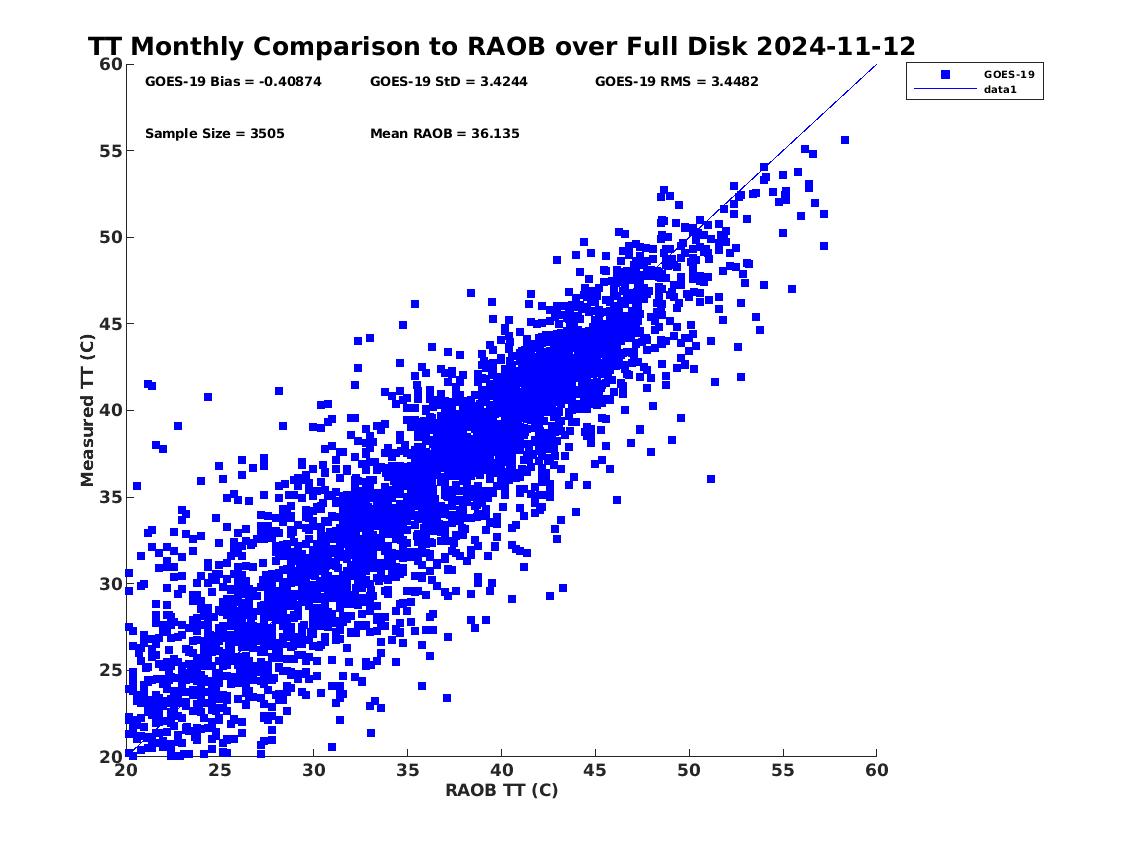 TT
number: 3505
bias: -0.41 K
std: 3.42 K
PASSED
45
PLPT ABI-CONUS-DSI:
2024.11-2024.12 
LI vs RAOB
Accuracy spec: 2 K
Precision spec: 6.5 K
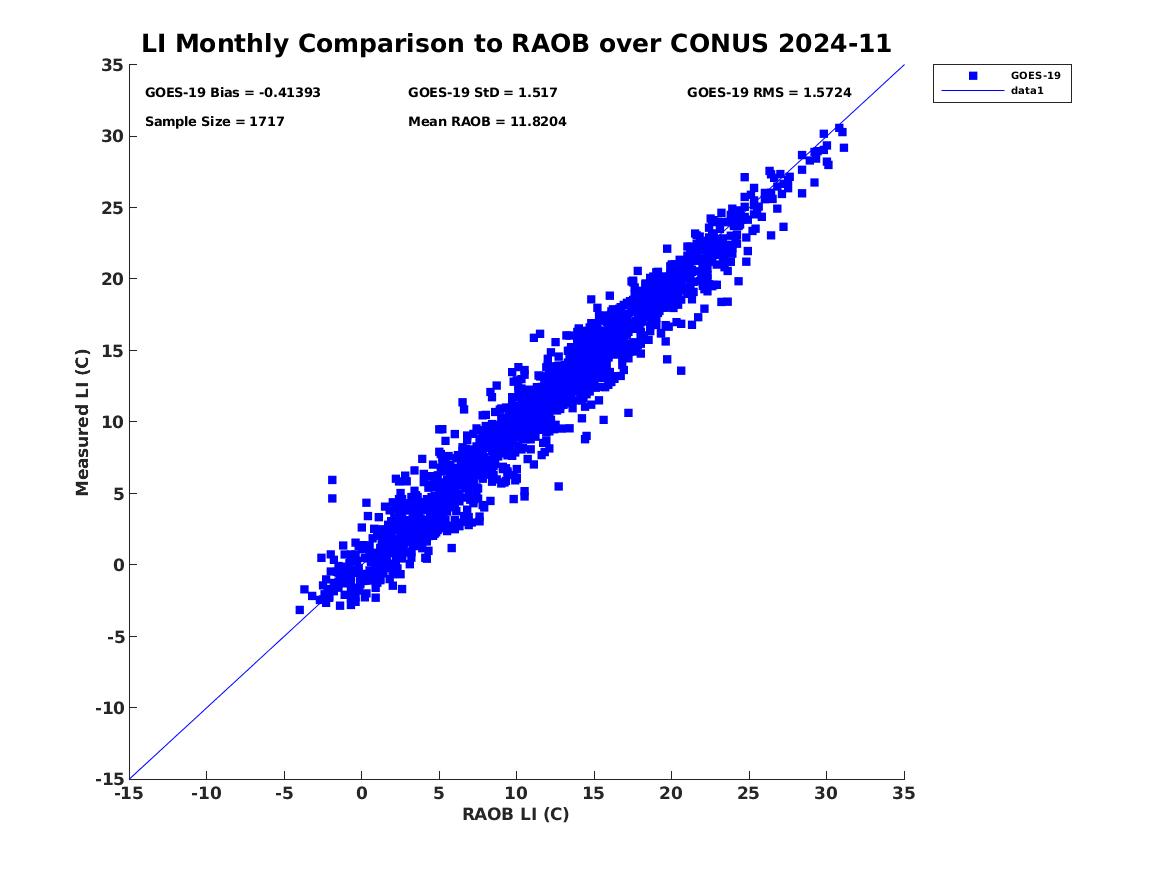 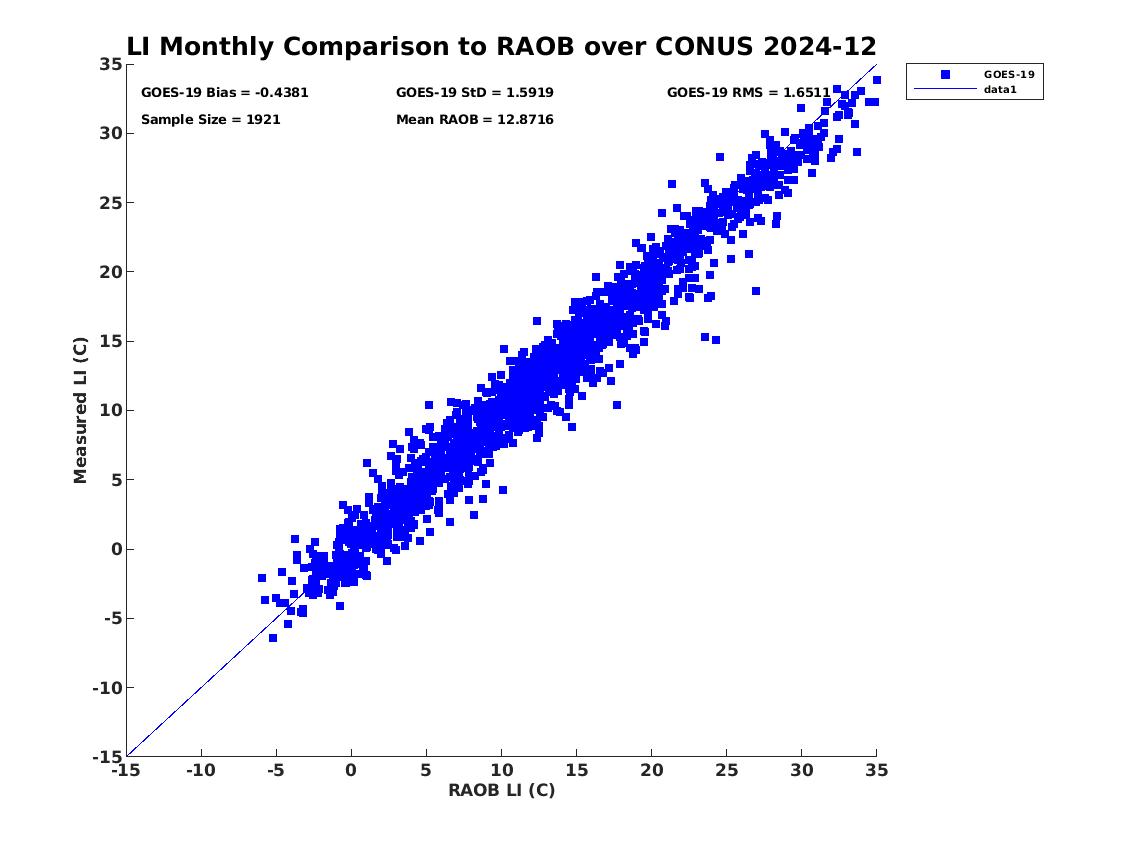 LI
LI
number: 1717
bias: -0.41 K
std: 1.52 K
number: 1921
bias: -0.44 K
std: 1.59 K
PASSED
46
PLPT ABI-CONUS-DSI:
2024.11-2024.12 
CAPE vs RAOB
Accuracy spec: 1000 J/kg
Precision spec: 2500 J/kg
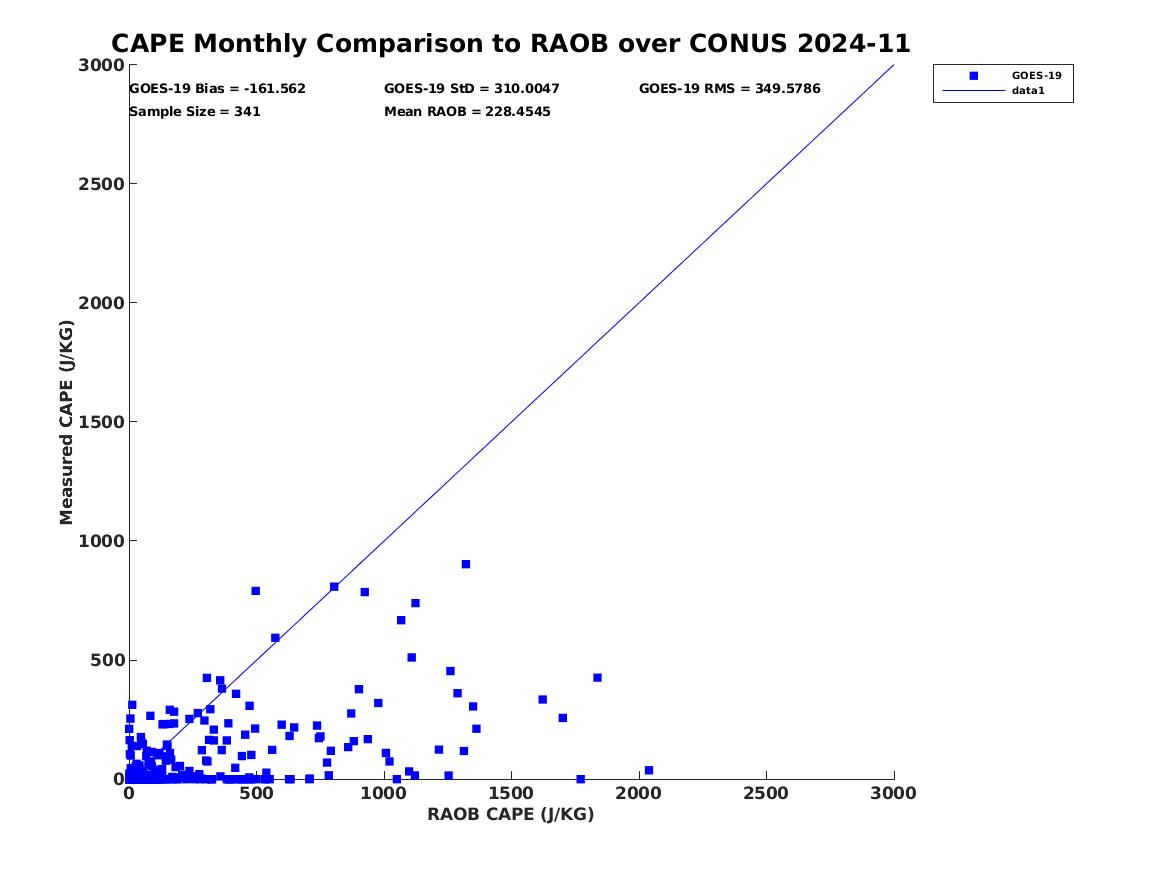 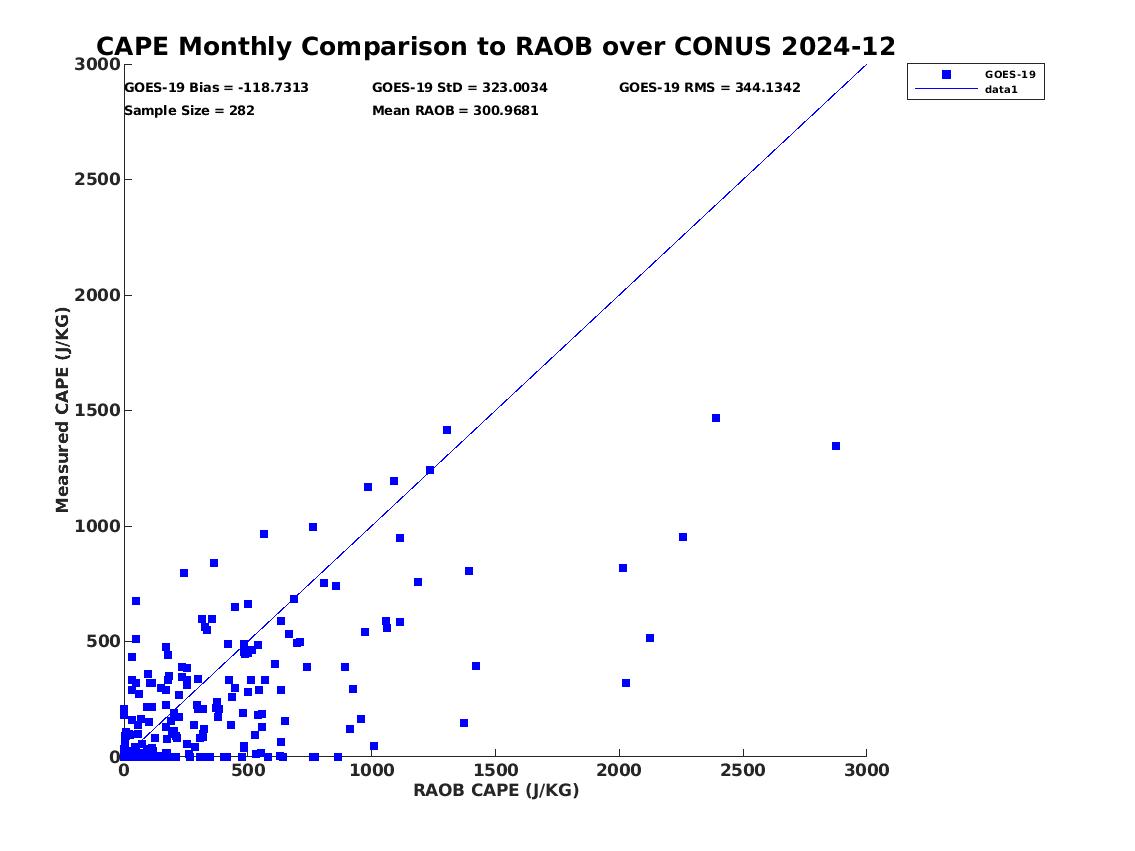 CAPE
CAPE
number: 341
bias: -161.56 J/kg
std: 310.00 J/kg
number: 282
bias: -118.73 J/kg
std: 323.00 J/kg
PASSED
47
PLPT ABI-CONUS-DSI:
2024.11-2024.12 
SI vs RAOB
Accuracy spec: 2 K
Precision spec: 6.5 K
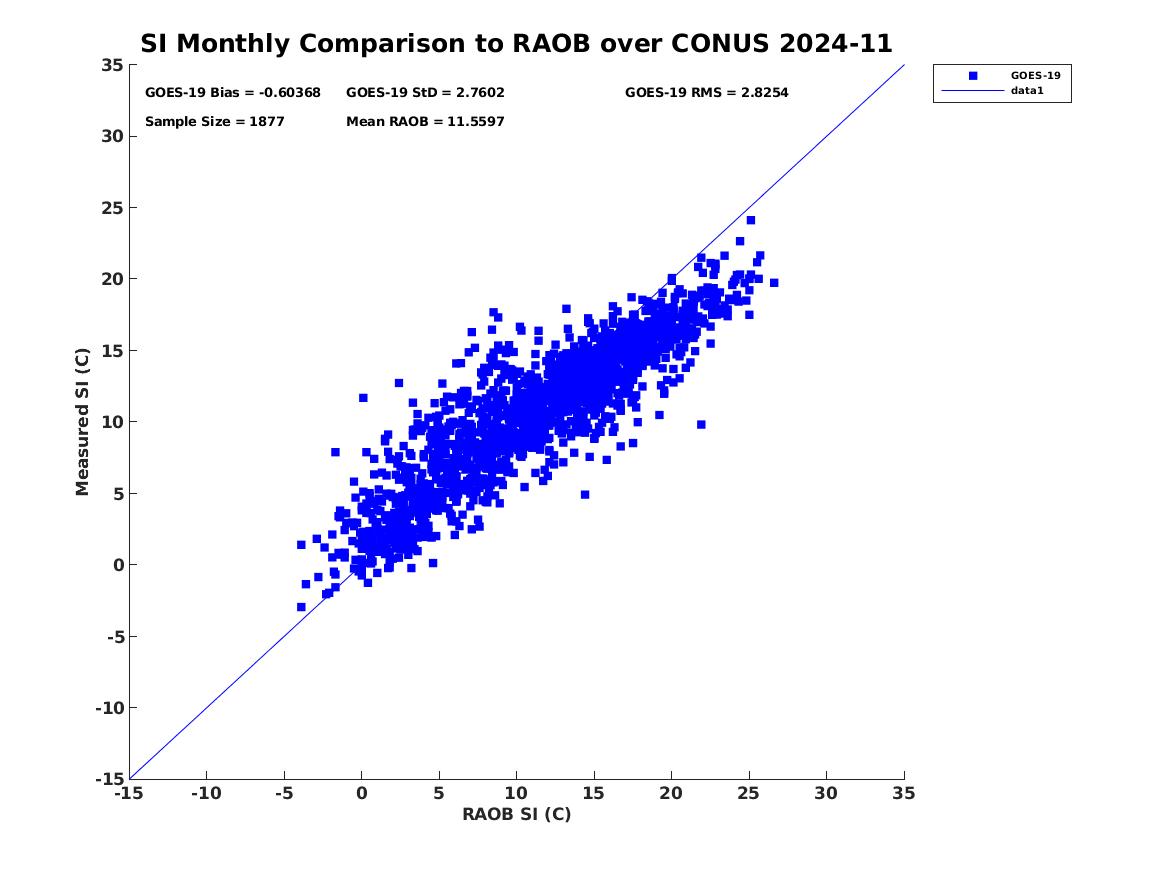 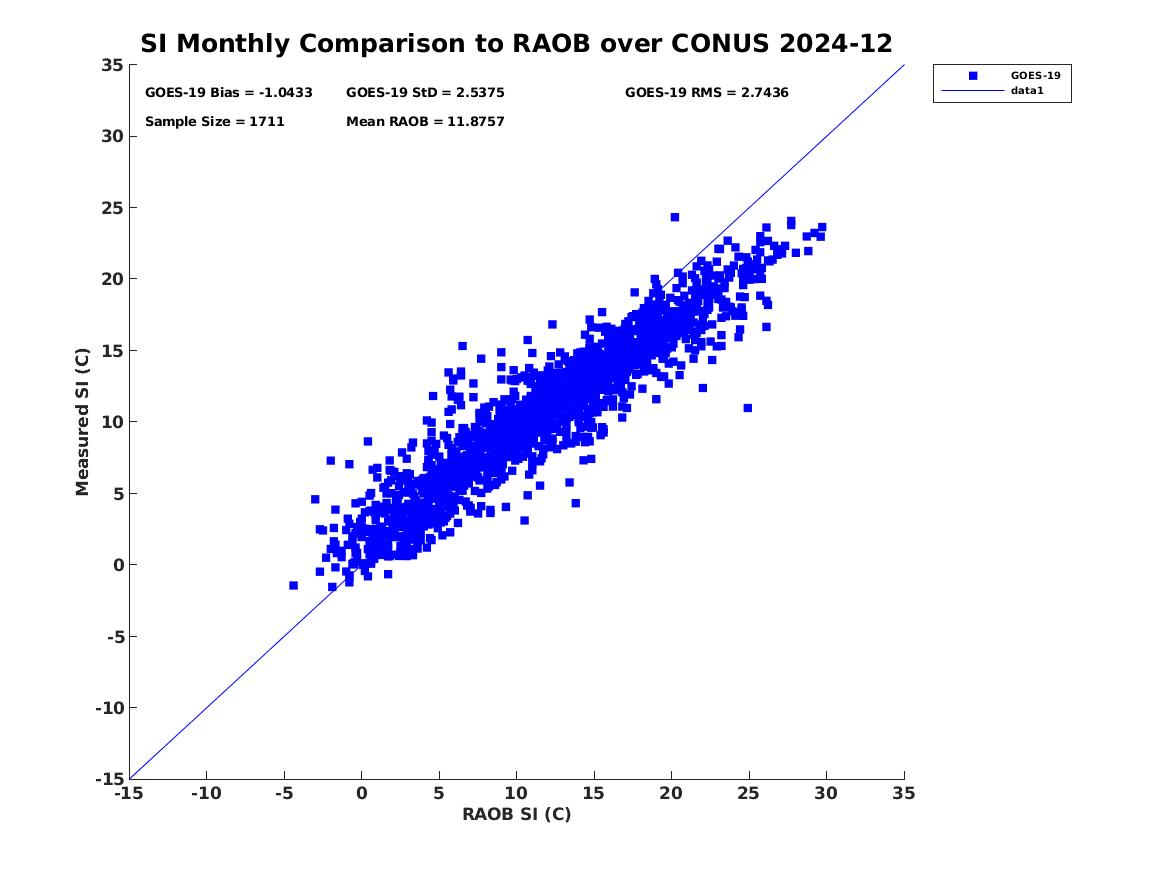 SI
SI
number: 1877
bias: -0.60 K
std: 2.76 K
number: 1711
bias: -1.04 K
std: 2.54 K
PASSED
48
PLPT ABI-CONUS-DSI:
2024.11-2024.12 
KI vs RAOB
Accuracy spec: 2 K
Precision spec: 6.5 K
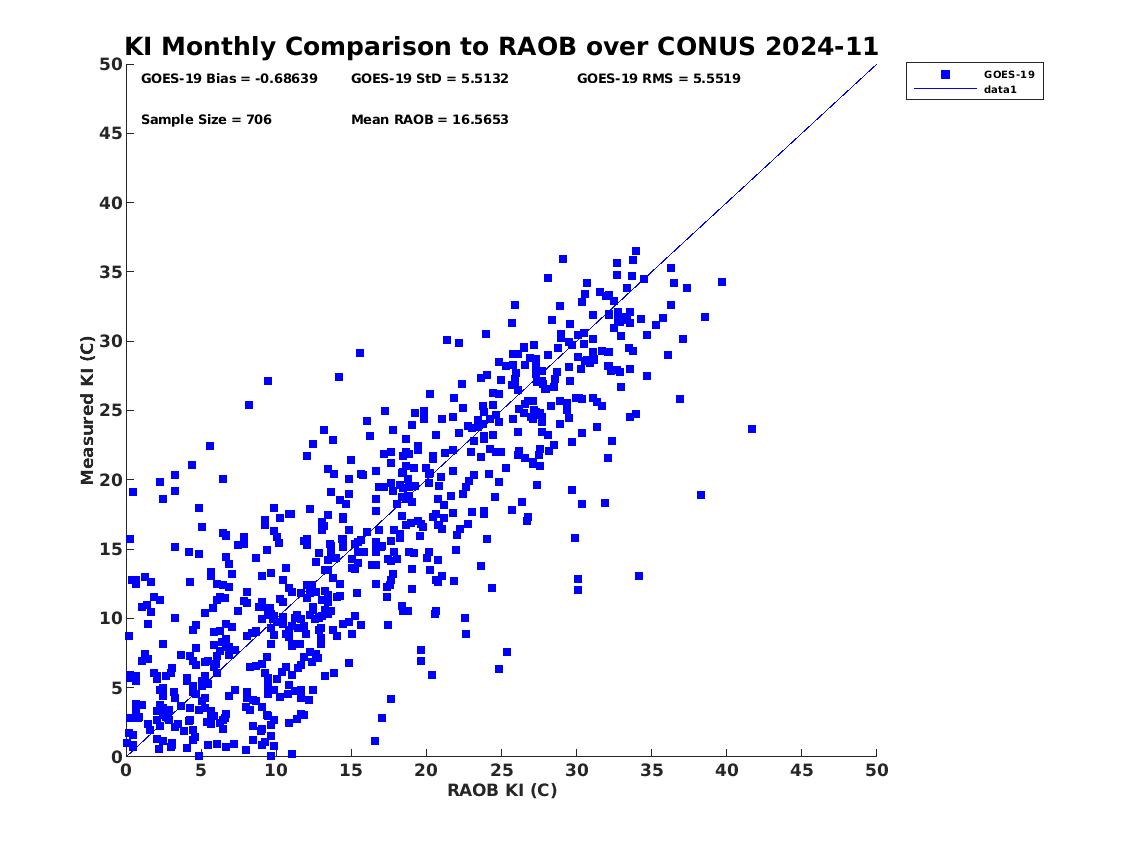 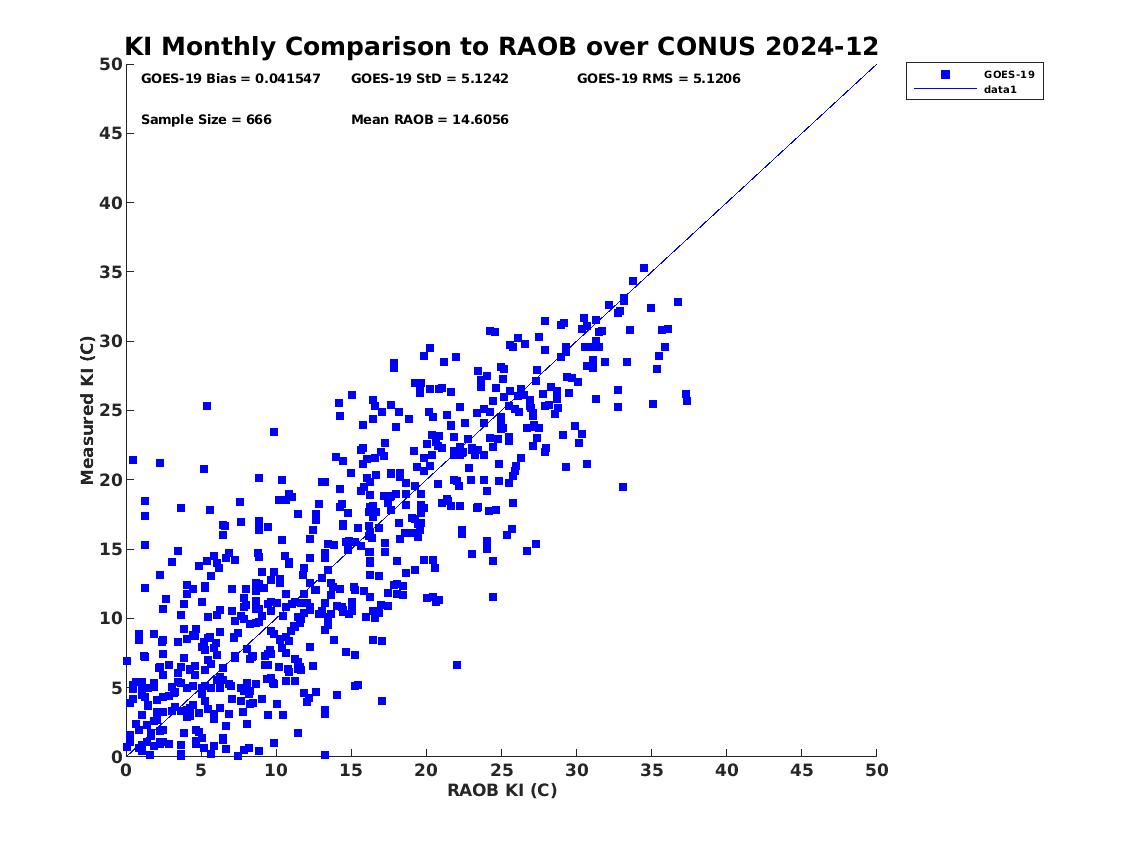 KI
KI
number: 706
bias: -0.68 K
std: 5.51 K
number: 666
bias: 0.04 K
std: 5.12 K
PASSED
49
PLPT ABI-CONUS-DSI:
2024.11-2024.12 
KI vs RAOB (KI>20)
Accuracy spec: 2 K
Precision spec: 6.5 K
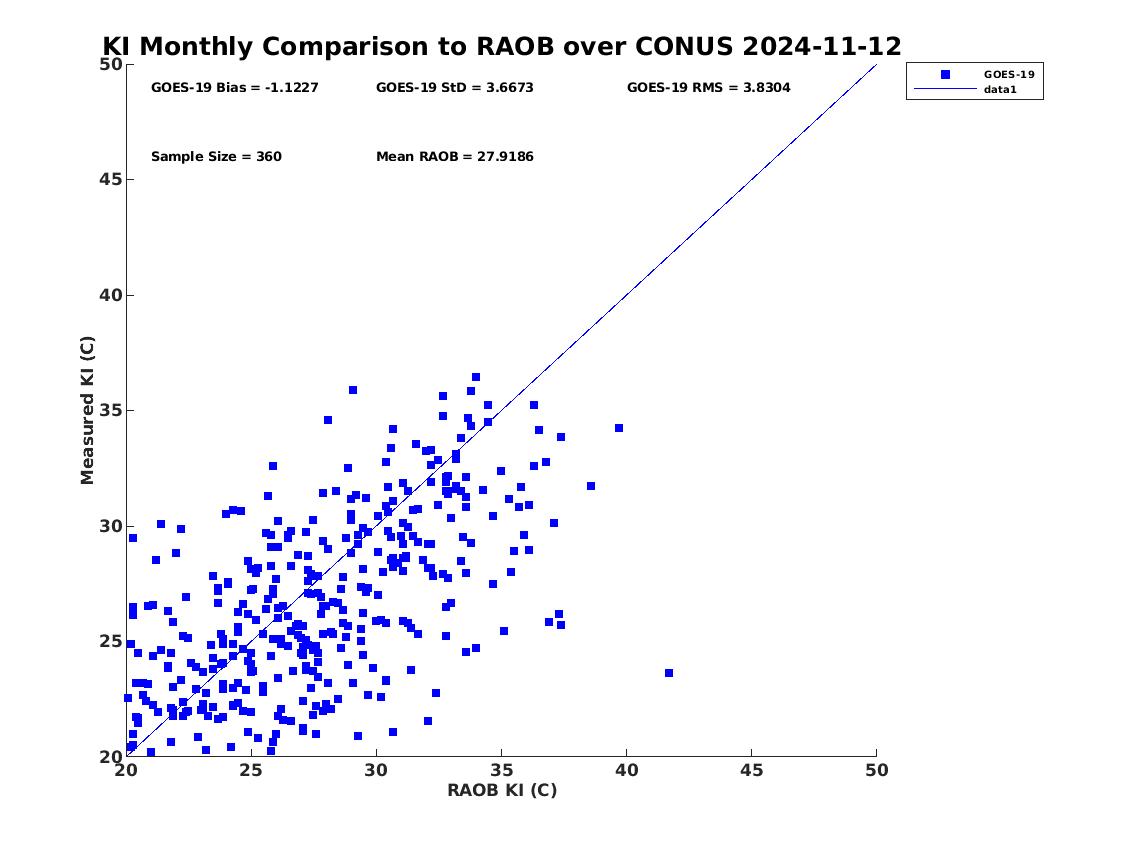 KI
number: 360
bias: -1.12 K
std: 3.67 K
PASSED
50
PLPT ABI-CONUS-DSI:
2024.11-2024.12 
TT vs RAOB
Accuracy spec: 1 K
Precision spec: 4 K
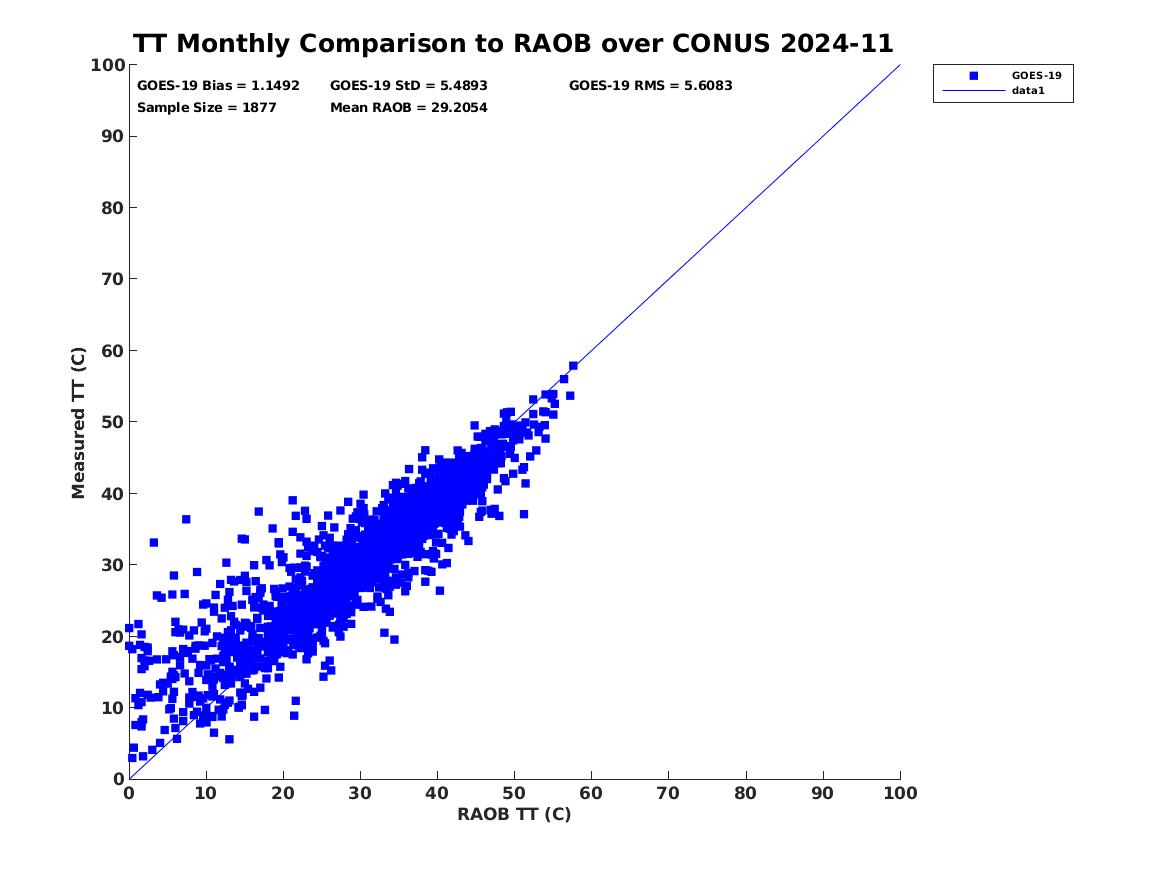 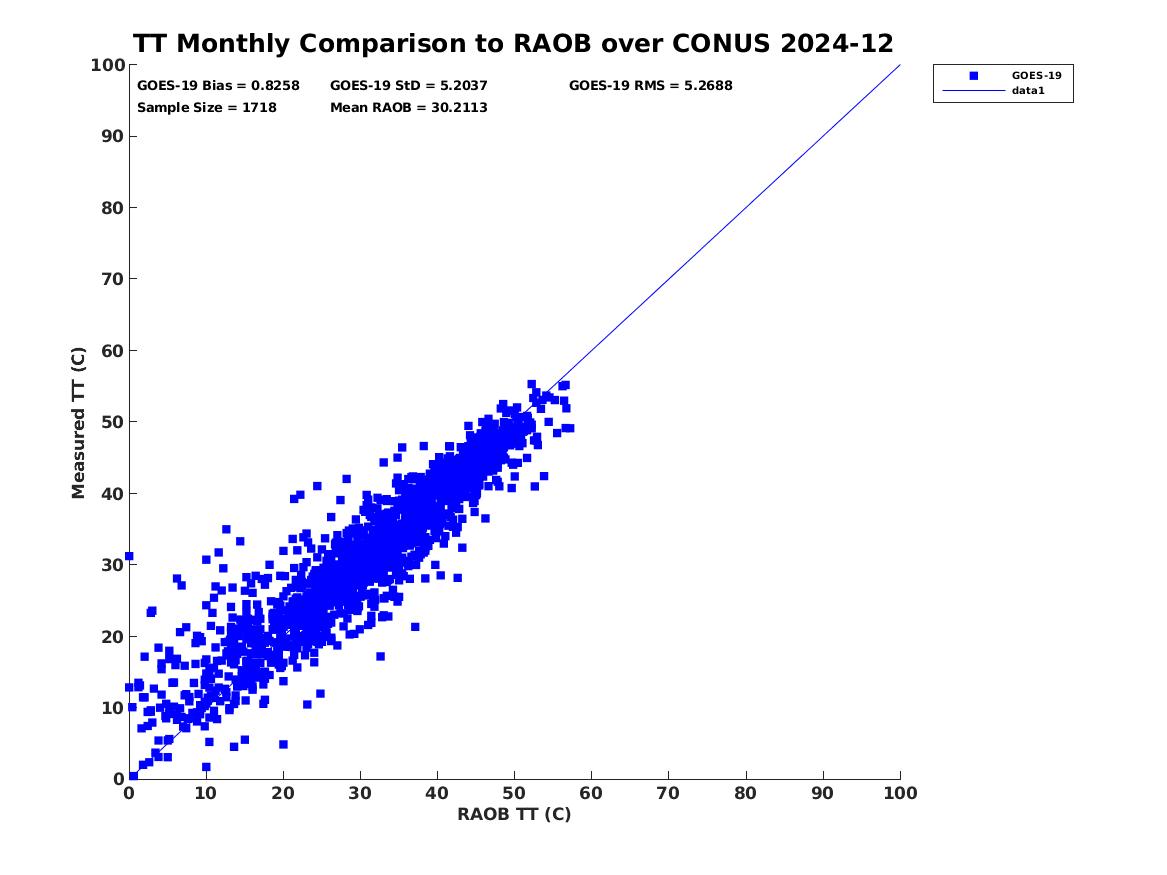 TT
TT
number: 1877
bias: 1.15 K
std: 5.49 K
number: 1718
bias: 0.83 K
std: 5.20 K
51
PLPT ABI-CONUS-DSI:
2024.11-2024.12 
TT vs RAOB (TT>20)
Accuracy spec: 1 K
Precision spec: 4 K
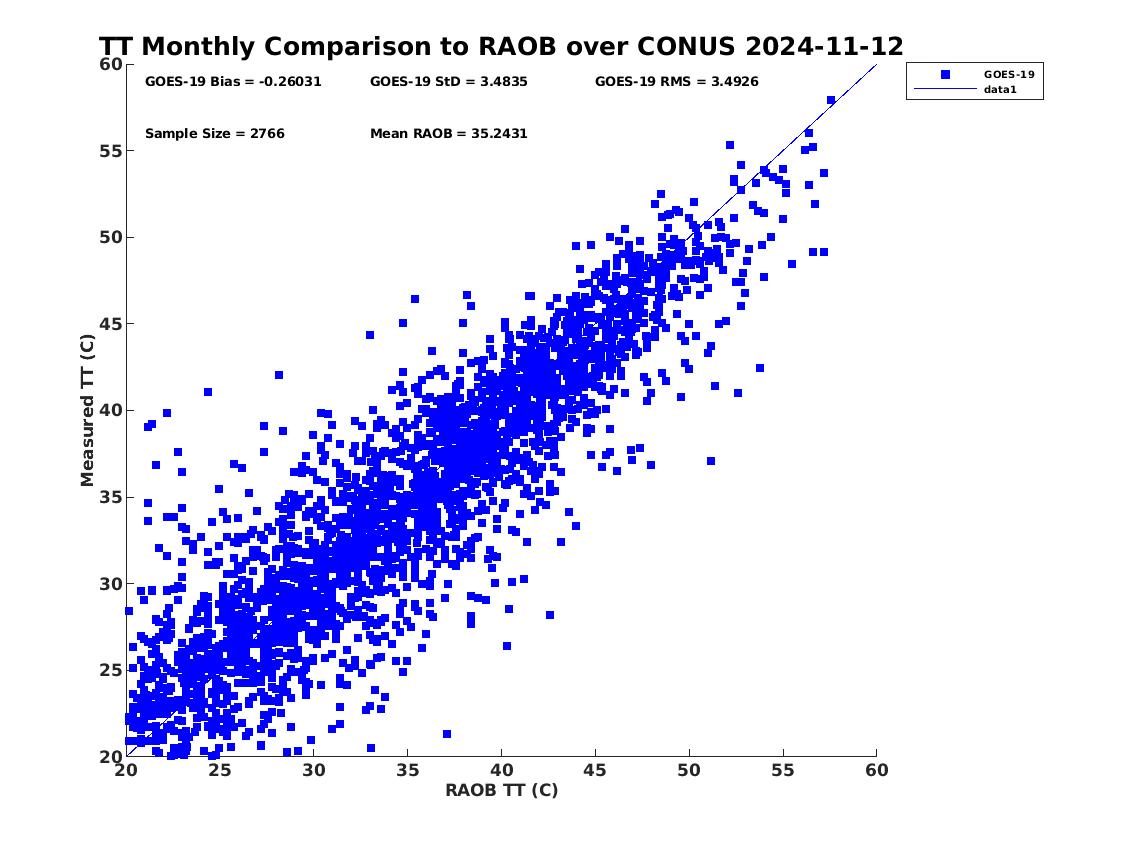 TT
number: 2766
bias: -0.26 K
std: 3.48 K
PASSED
52
PLPT ABI-MESO1-DSI:
2024.11-2024.12
Accuracy spec: 2 K
Precision spec: 6.5 K
Accuracy spec: 1000 J/kg
Precision spec: 2500 J/kg
LI vs RAOB
CAPE vs RAOB
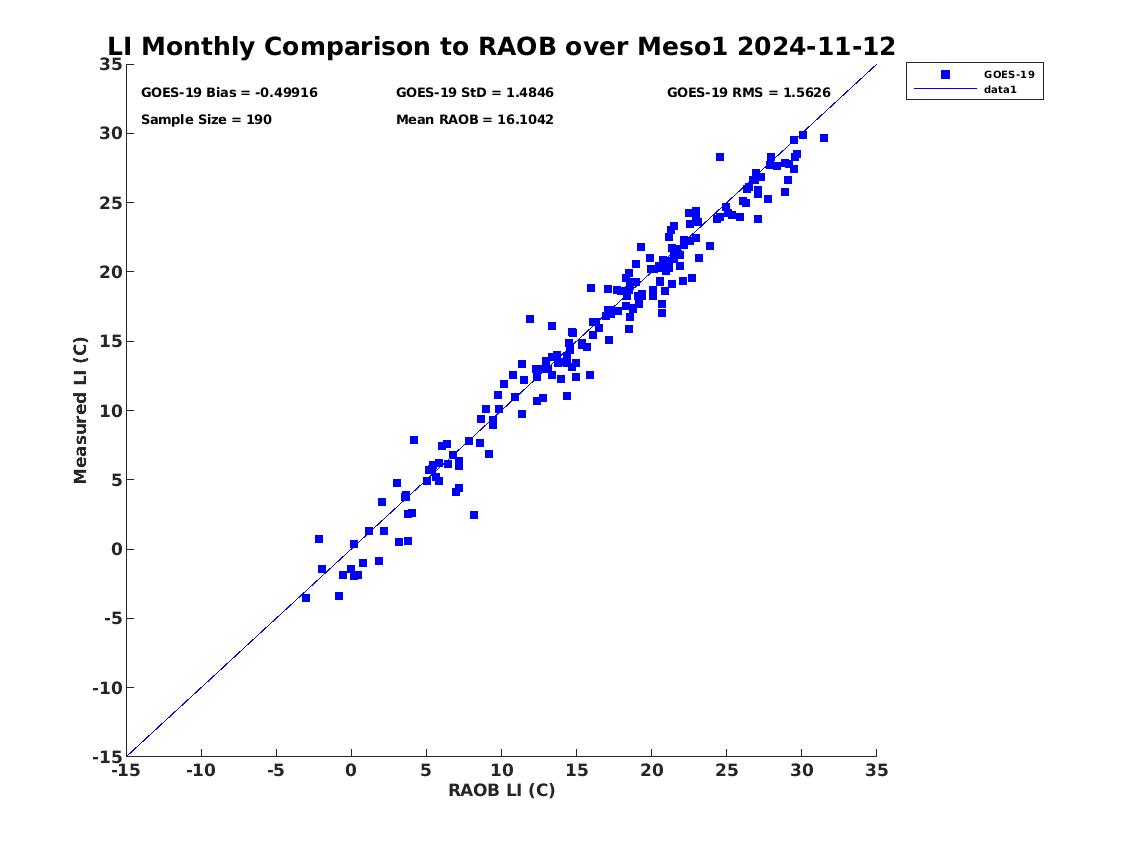 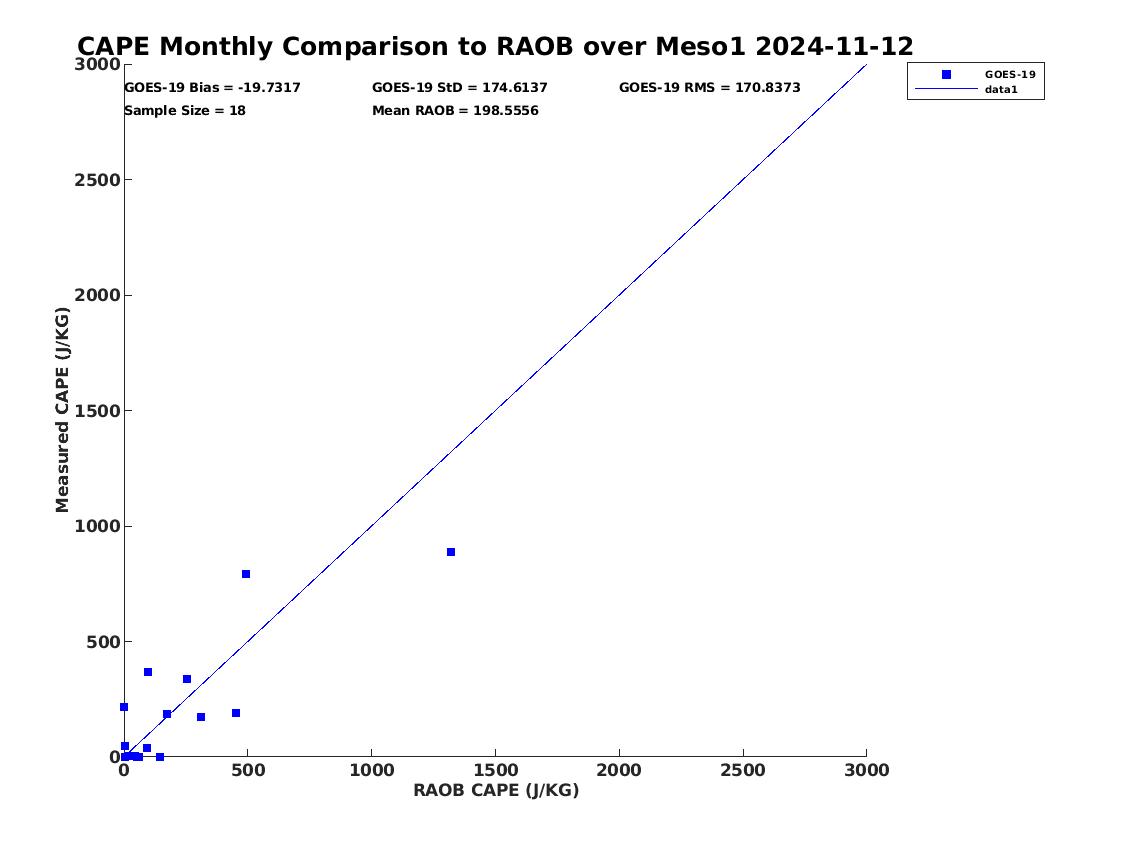 LI
CAPE
number: 18
bias: -19.73 J/kg
std: 174.61 J/kg
number: 190
bias: -0.50 K
std: 1.48 K
PASSED
PASSED
53
PLPT ABI-MESO1-DSI:
2024.11-2024.12
Accuracy spec: 2 K
Precision spec: 6.5 K
Accuracy spec: 2 K
Precision spec: 6.5 K
SI vs RAOB
KI vs RAOB
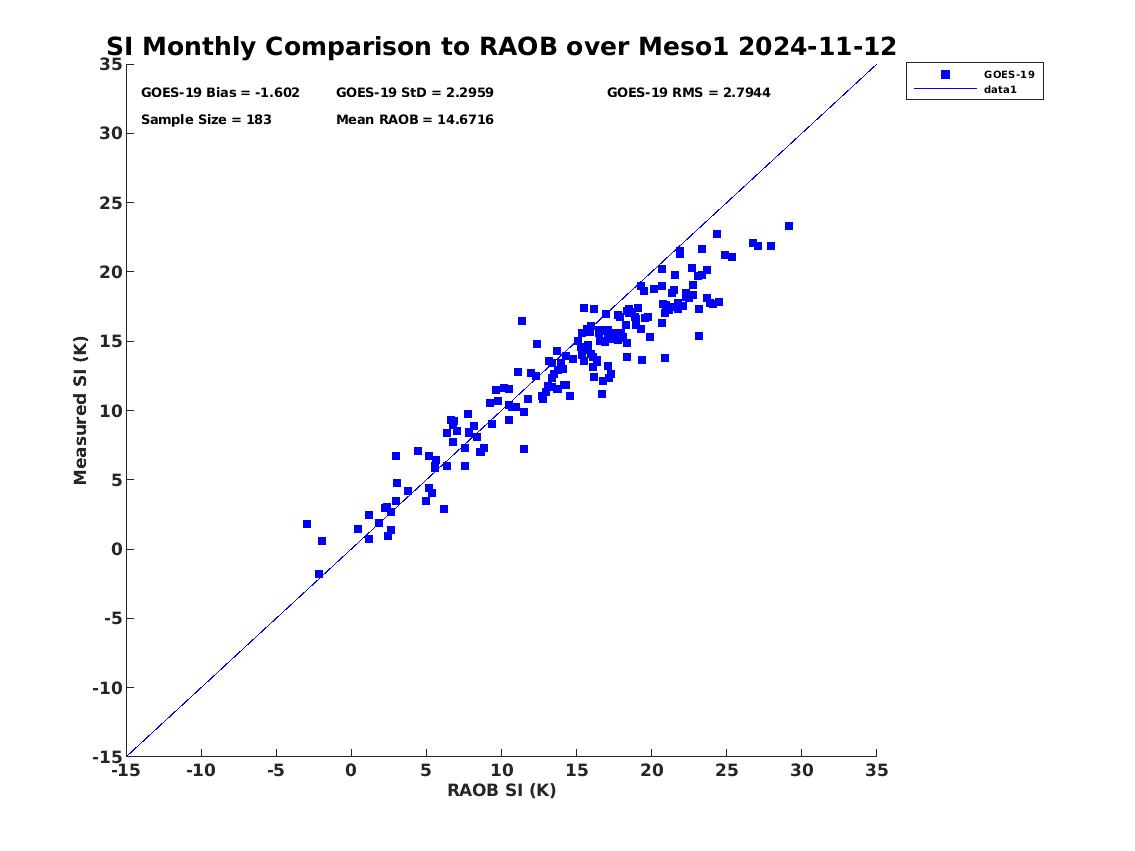 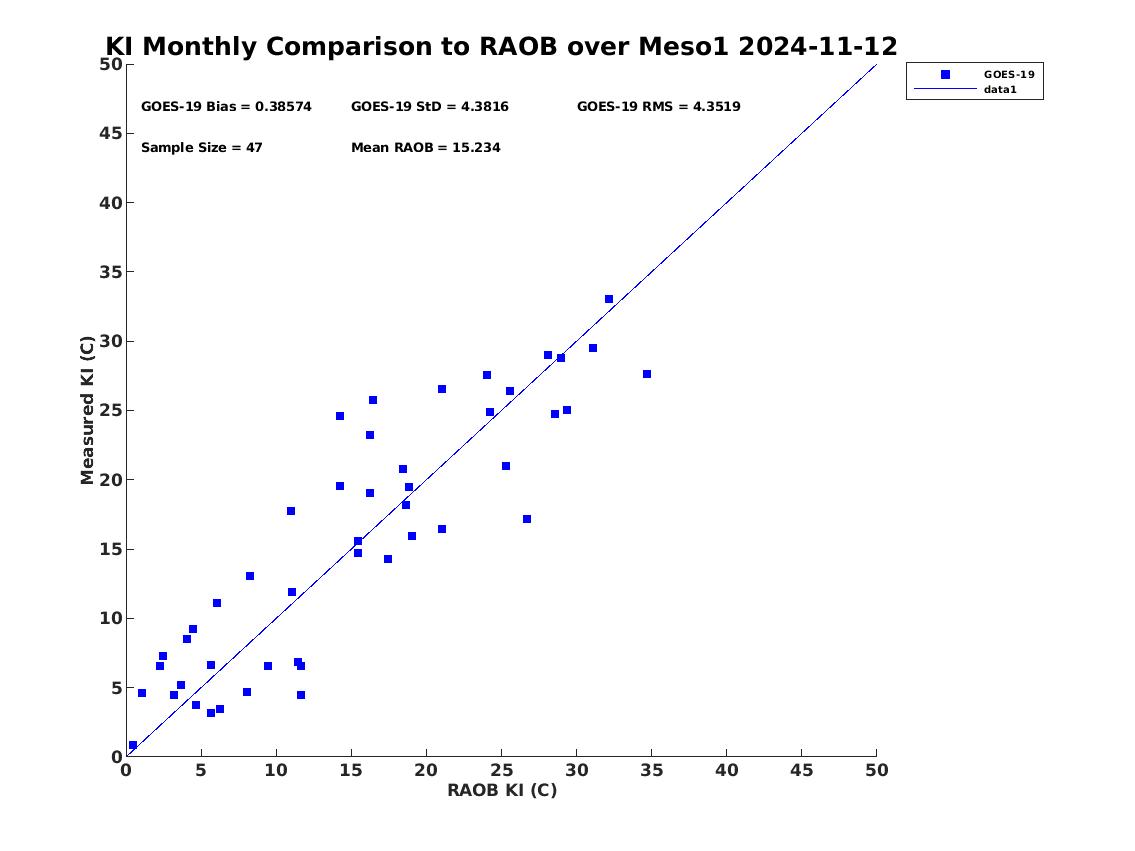 SI
KI
number: 47
bias: 0.39 K
std: 4.38 K
number: 183
bias: -1.60 K
std: 2.30 K
PASSED
PASSED
54
PLPT ABI-MESO1-DSI:
2024.11-2024.12
Accuracy spec: 1 K
Precision spec: 4 K
TT vs RAOB
TT vs RAOB (TT>20 K)
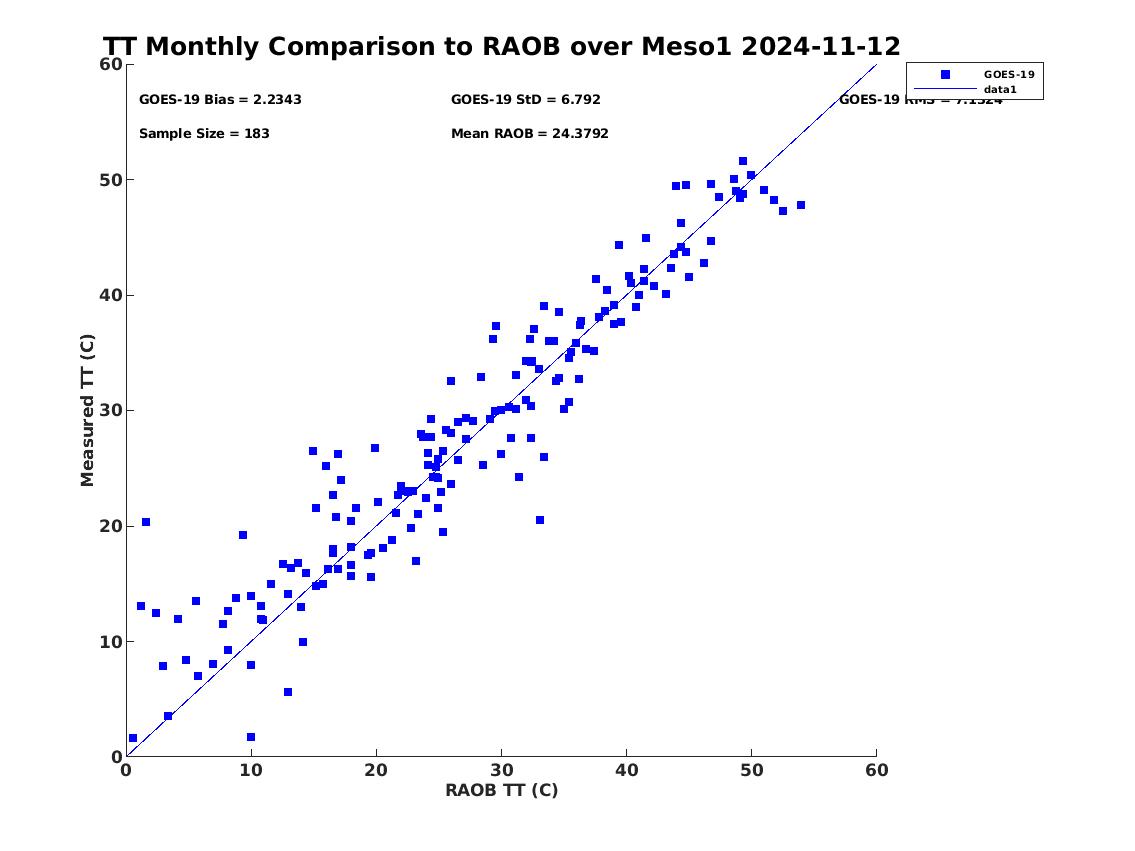 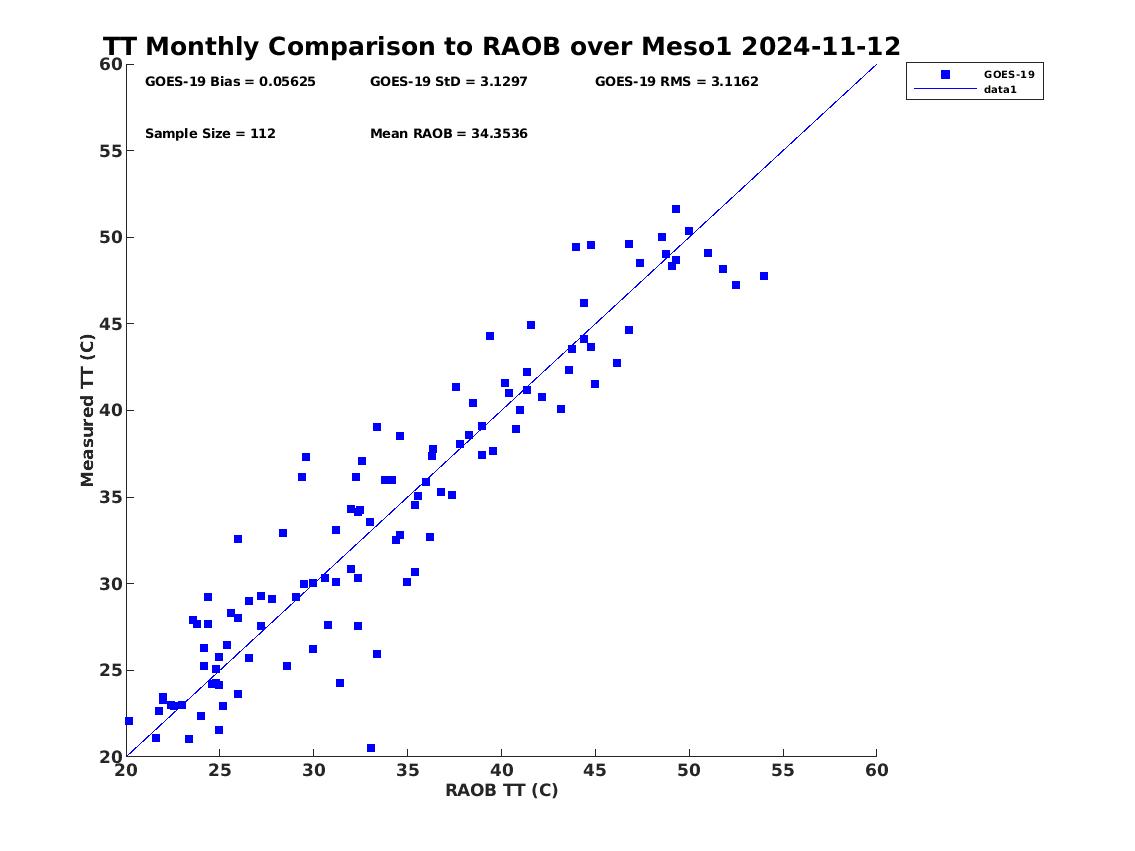 TT
TT
number: 183
bias: 2.23 K
std: 6.79 K
number: 112
bias: 0.06 K
std: 3.13 K
PASSED
55
DSI Performance Summary
DSI retrieval is working as expected on GOES-19 ABI data when combined with NWP short-range forecasts (as first guess);
With a highly quantitative web-based tool (http://soundingval.ssec.wisc.edu) and the comparisons with RAOB, it indicates the performances from LI, CAPE and SI meet spec. for all the coverages
The comparisons of TT with RAOBs show the precisions are larger than specs. However, for unstable atmosphere, the precisions meet the requirement.
56
GOES-16 vs. GOES-19 ABI LAP Products comparisons
Temp at 500 mb
2024.11.15 00Z
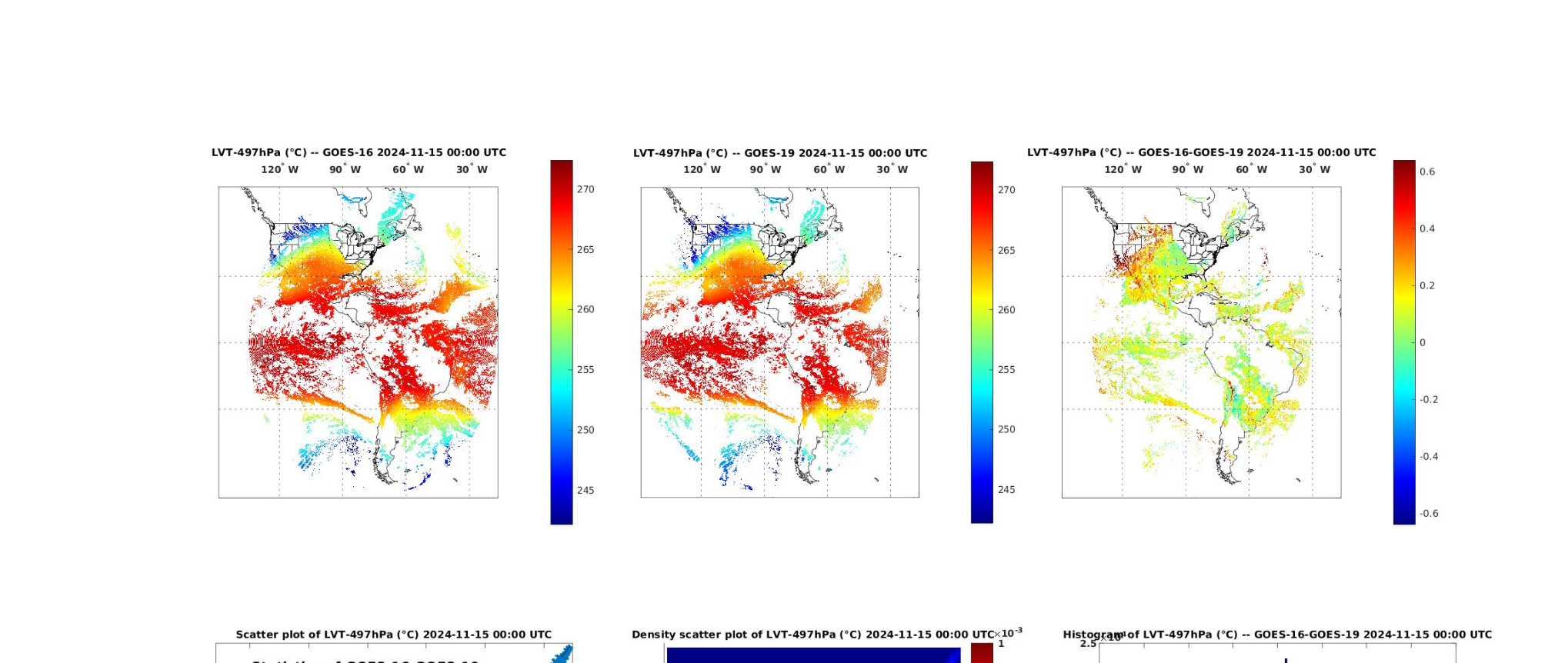 GOES 16
GOES 19
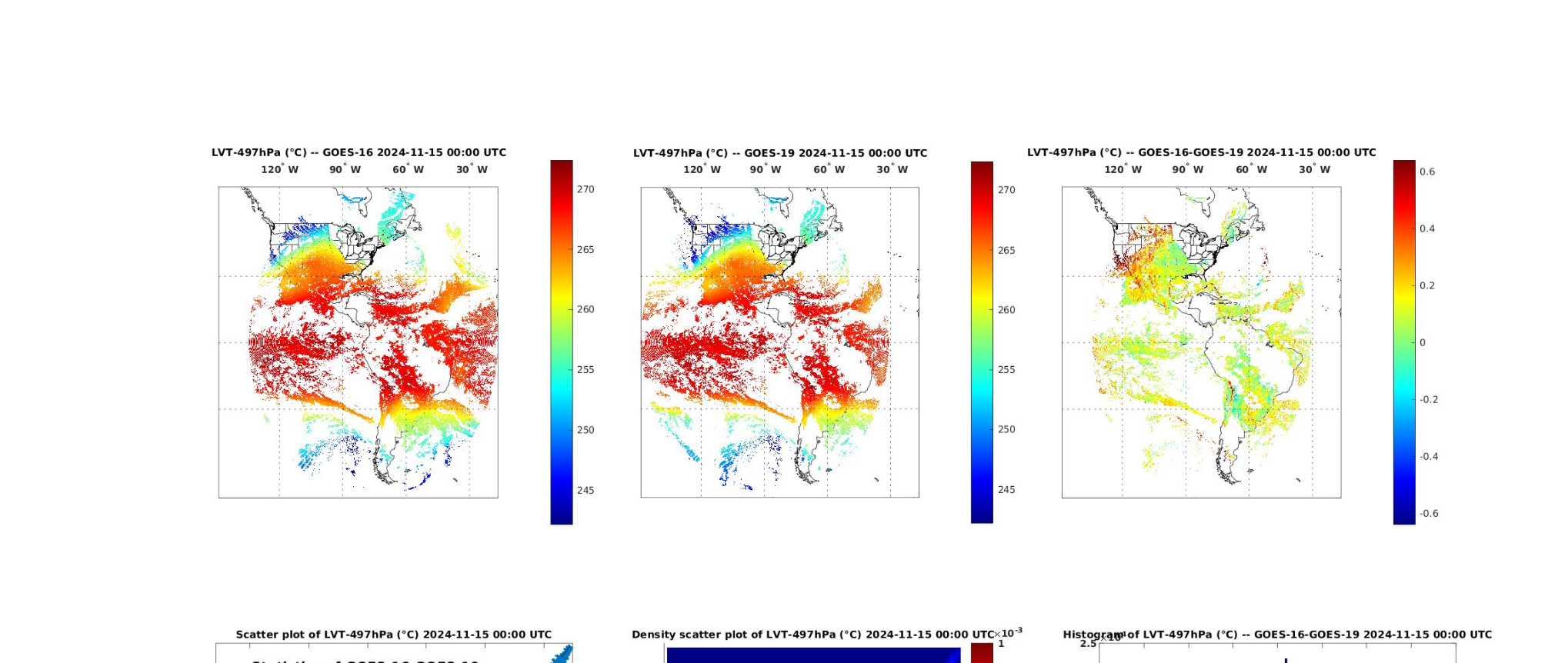 Clear-sky, Overlapped coverage
GOES 16 – GOES 19
57
GOES-19 vs. GOES-16 comparisons 
LVT and LVM
2024.11.15 00Z
Statistical and STD for the overlapped area (zenith angle ≤ 65)
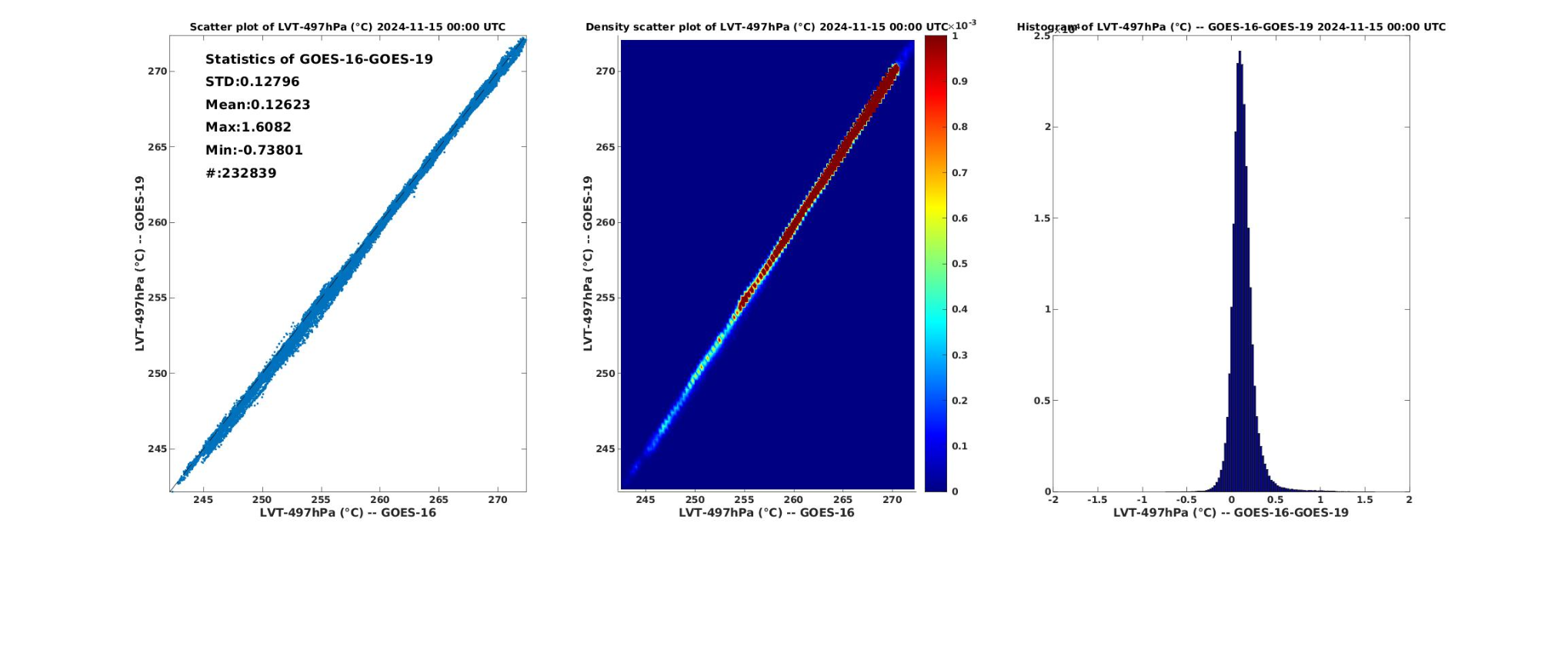 N = 133,237
N = 133,237
GOES-19 vs. GOES-16 comparisons 
TPW and DSI
2024.11.15 00Z
G16 – G19 statistics (zenith angle ≤ 65)
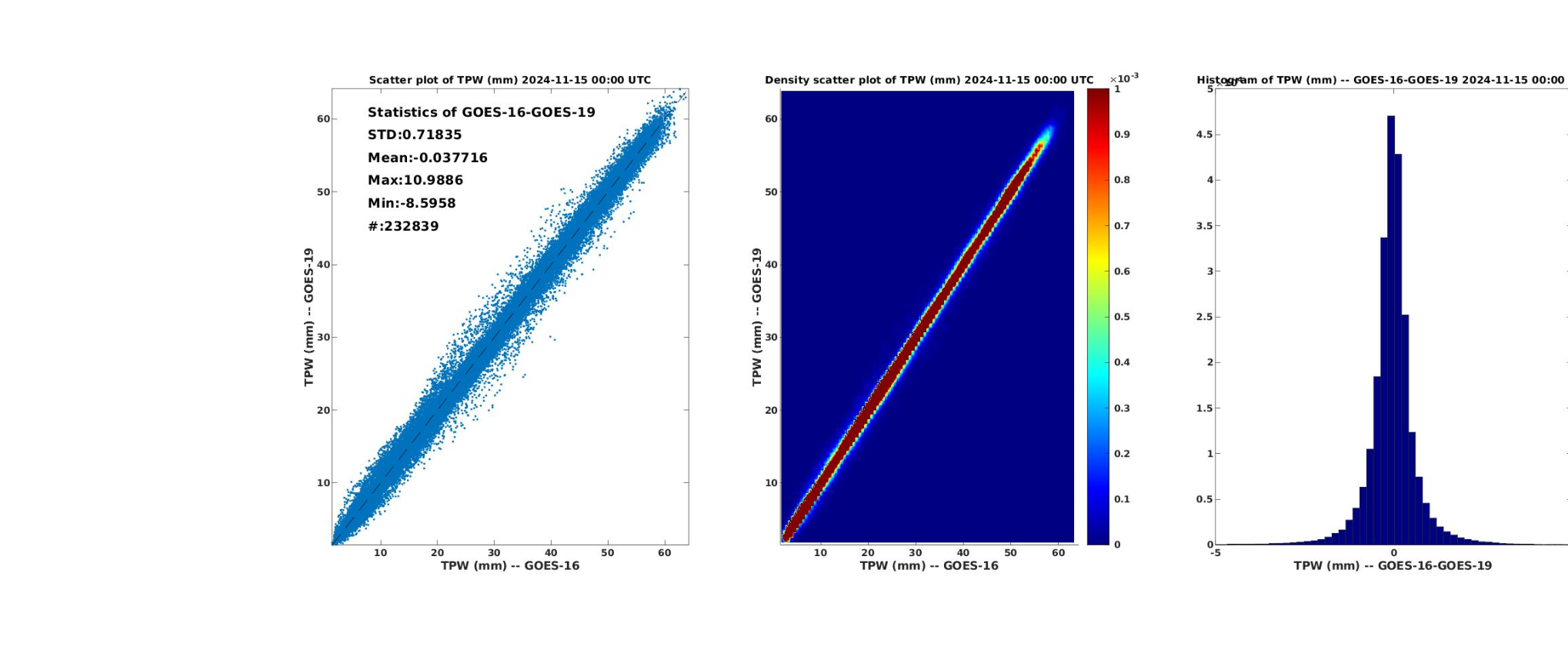 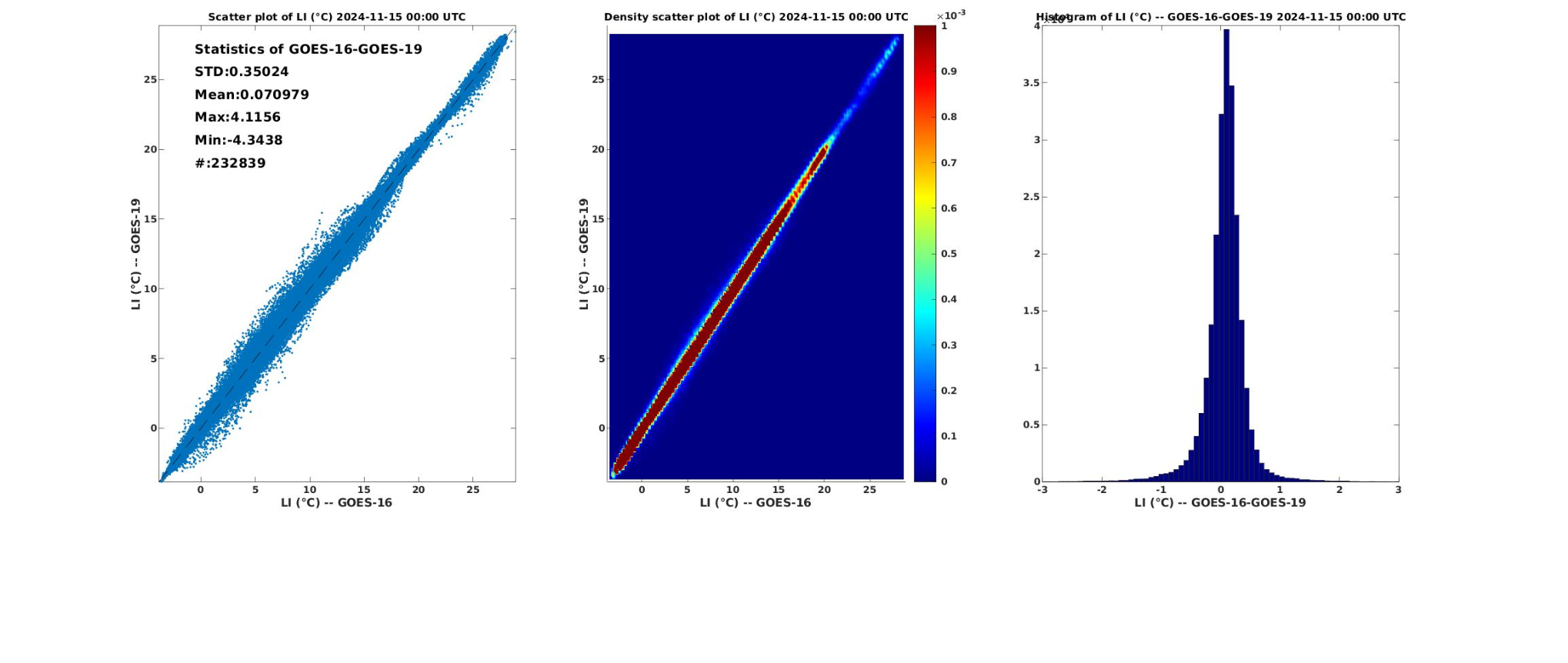 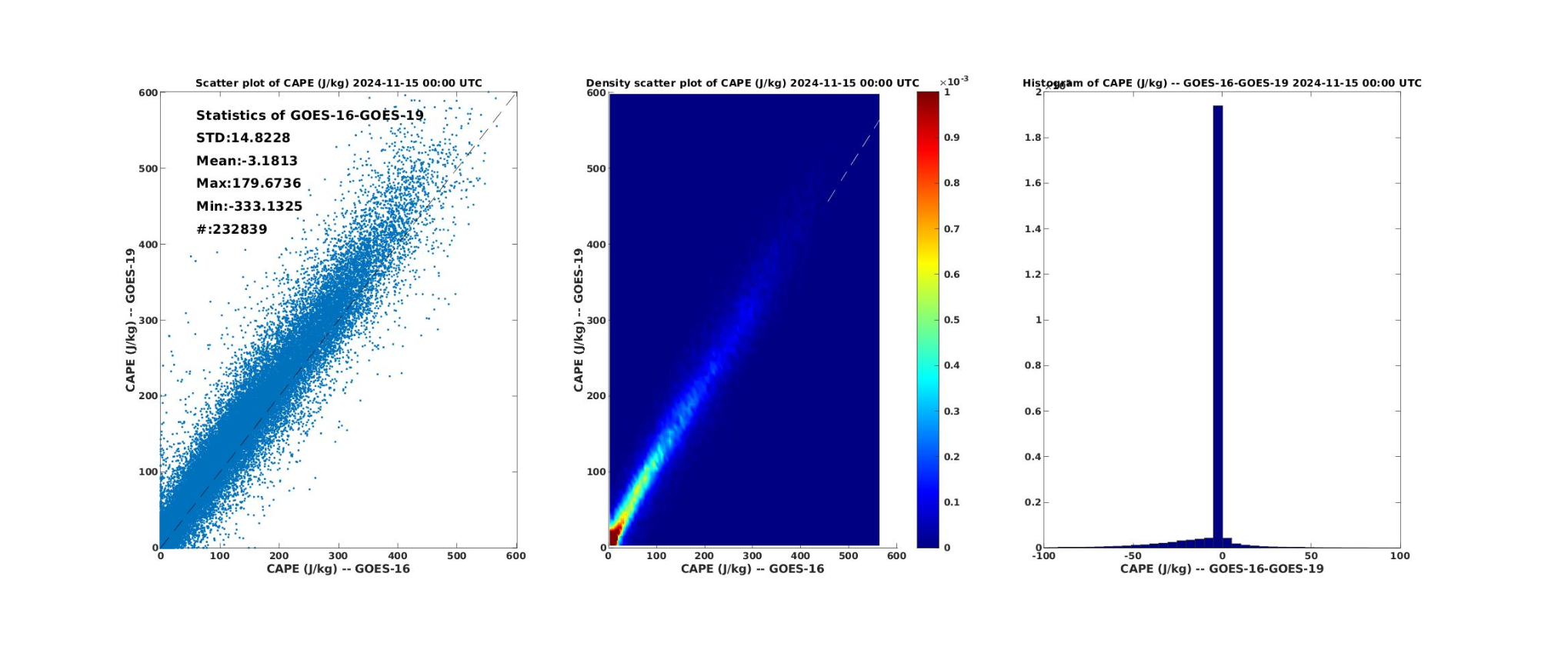 TPW
LI
CAPE
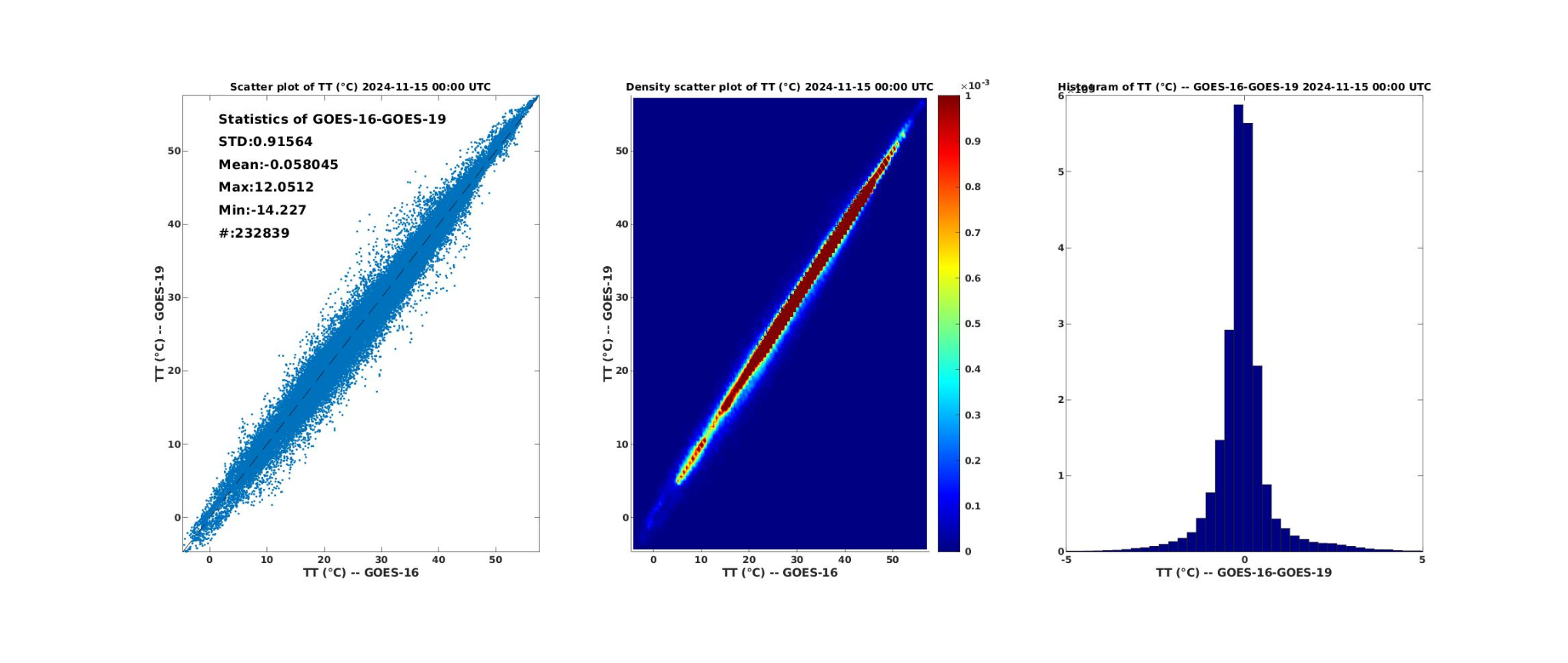 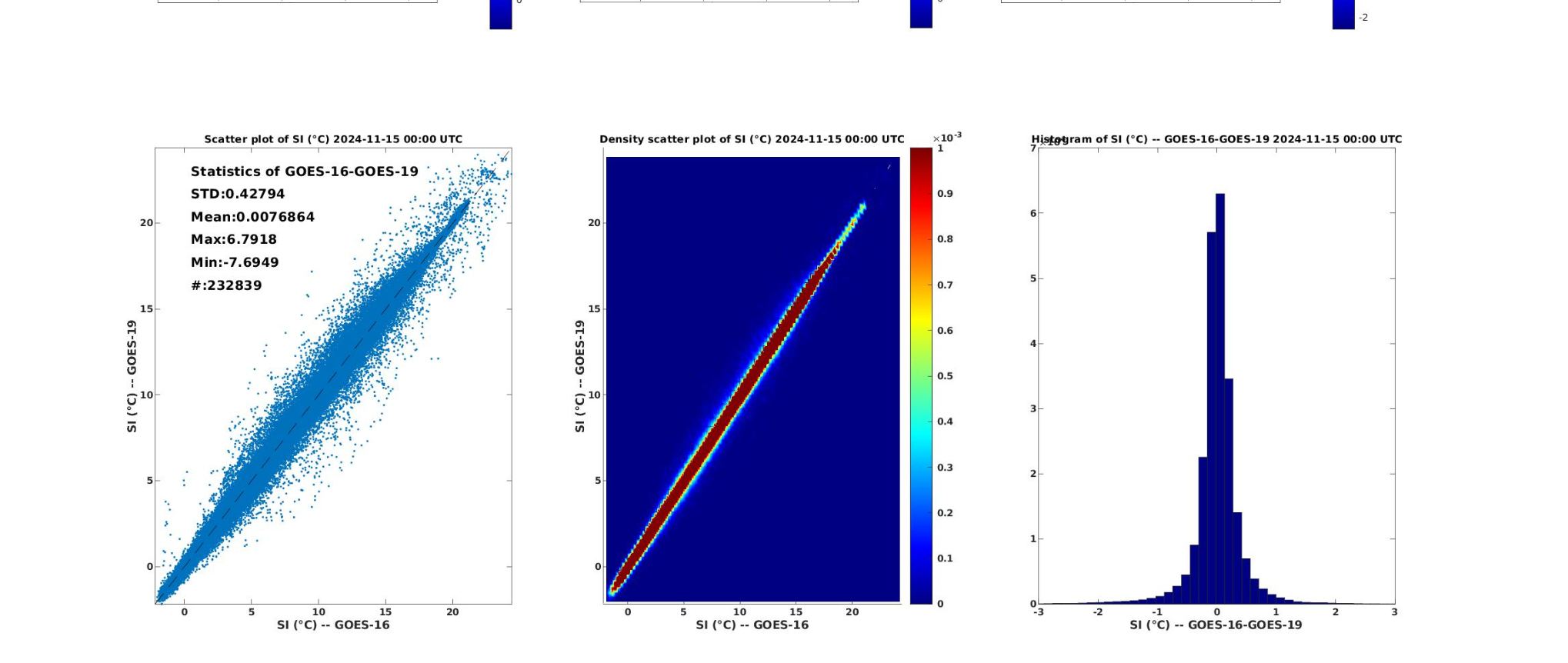 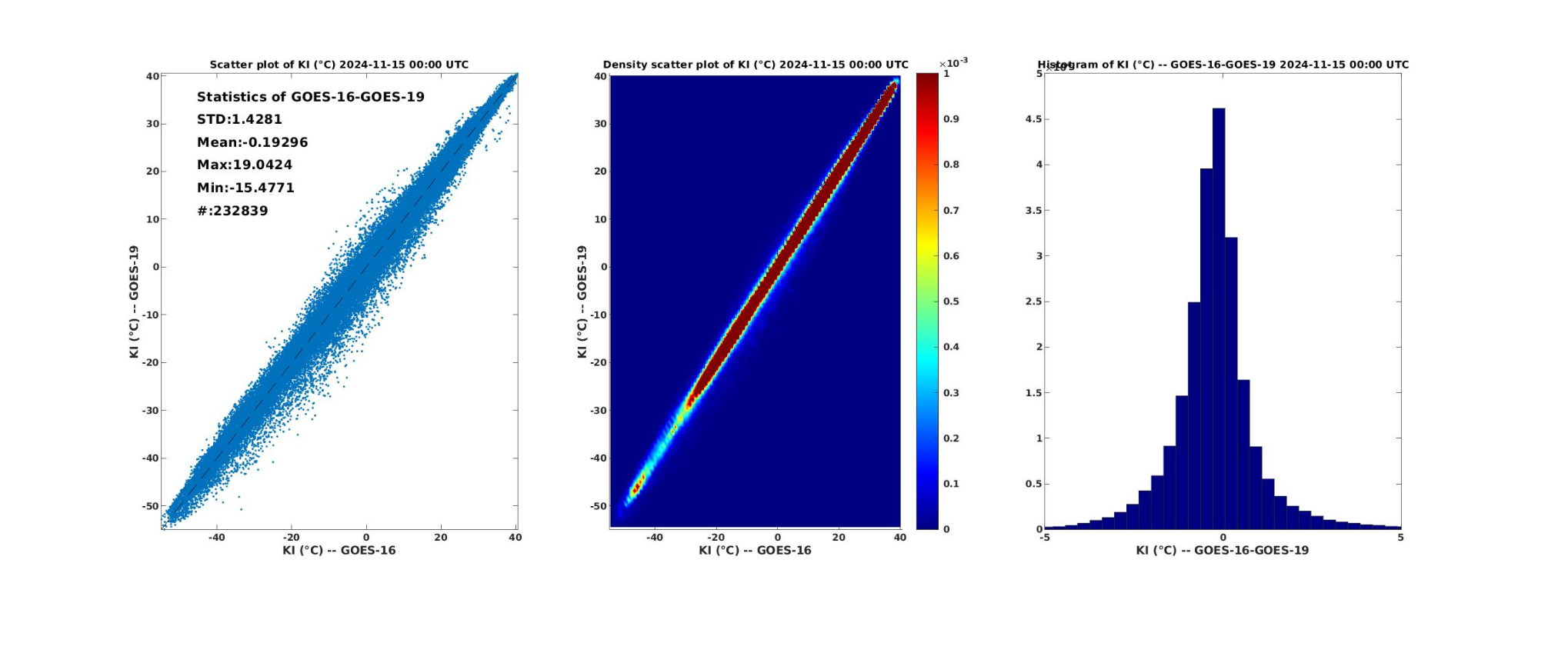 KI
TT
SI
GOES-18 vs. GOES-19 ABI LAP Products comparisons
Temp at 500 mb
2024.11.15 00Z
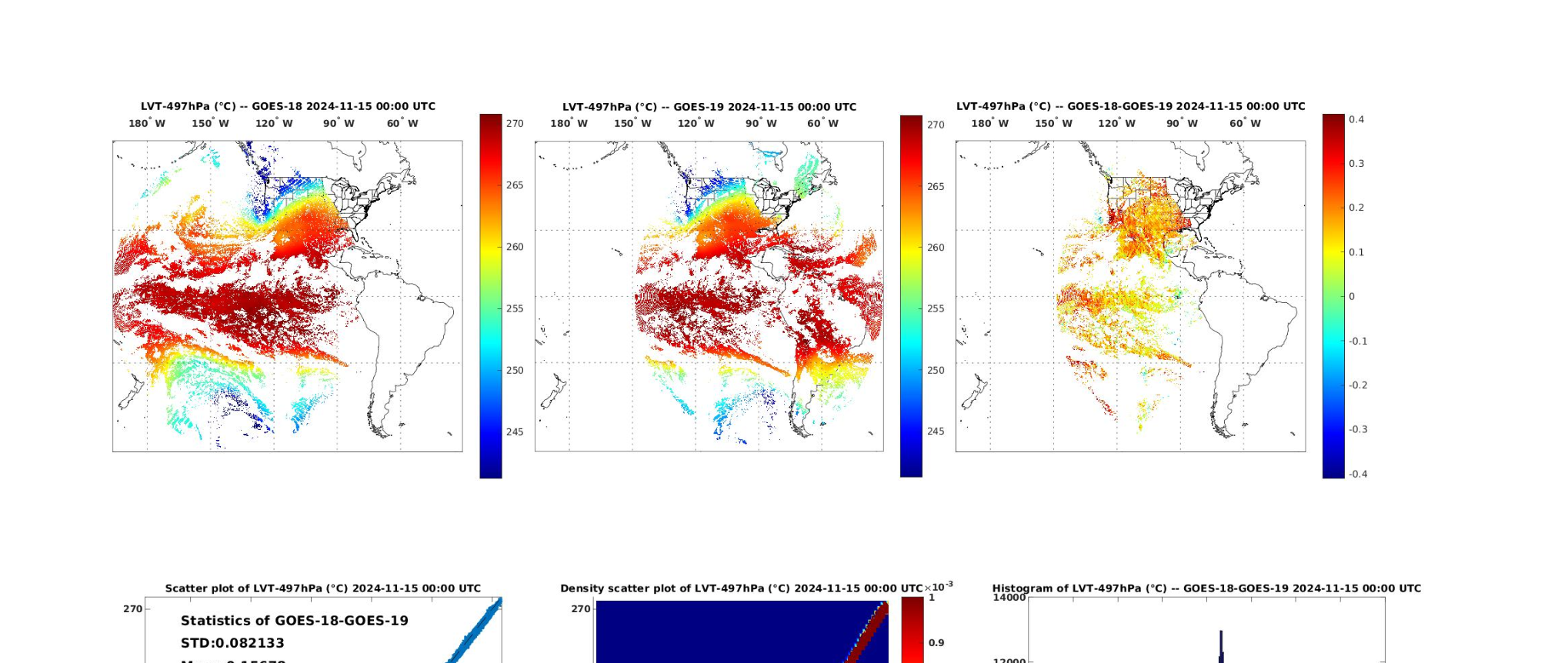 GOES 19
GOES 18
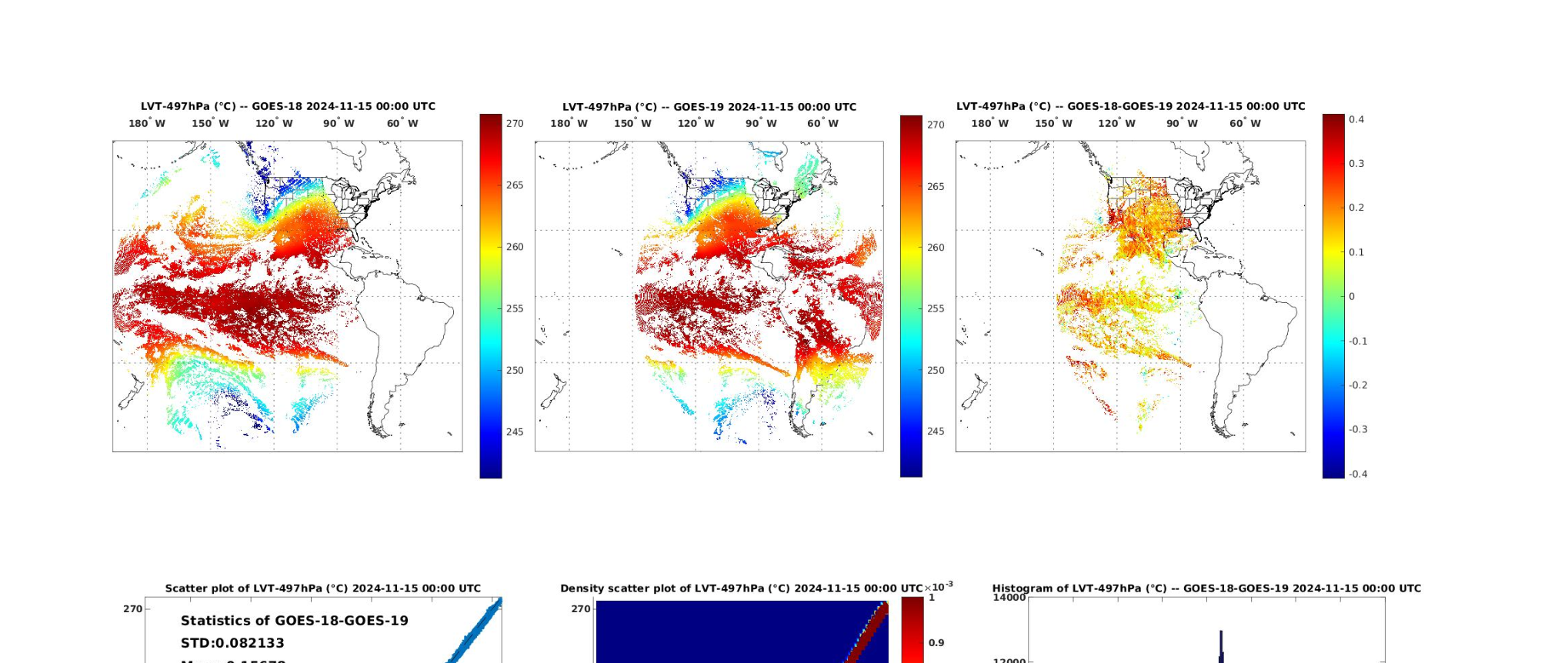 Clear-sky, Overlapped coverage
GOES 18 – GOES 19
60
GOES-19 vs. GOES-18 comparisons 
LVT and LVM
2024.11.15 00Z
Statistical and STD for the overlapped area (zenith angle ≤ 65)
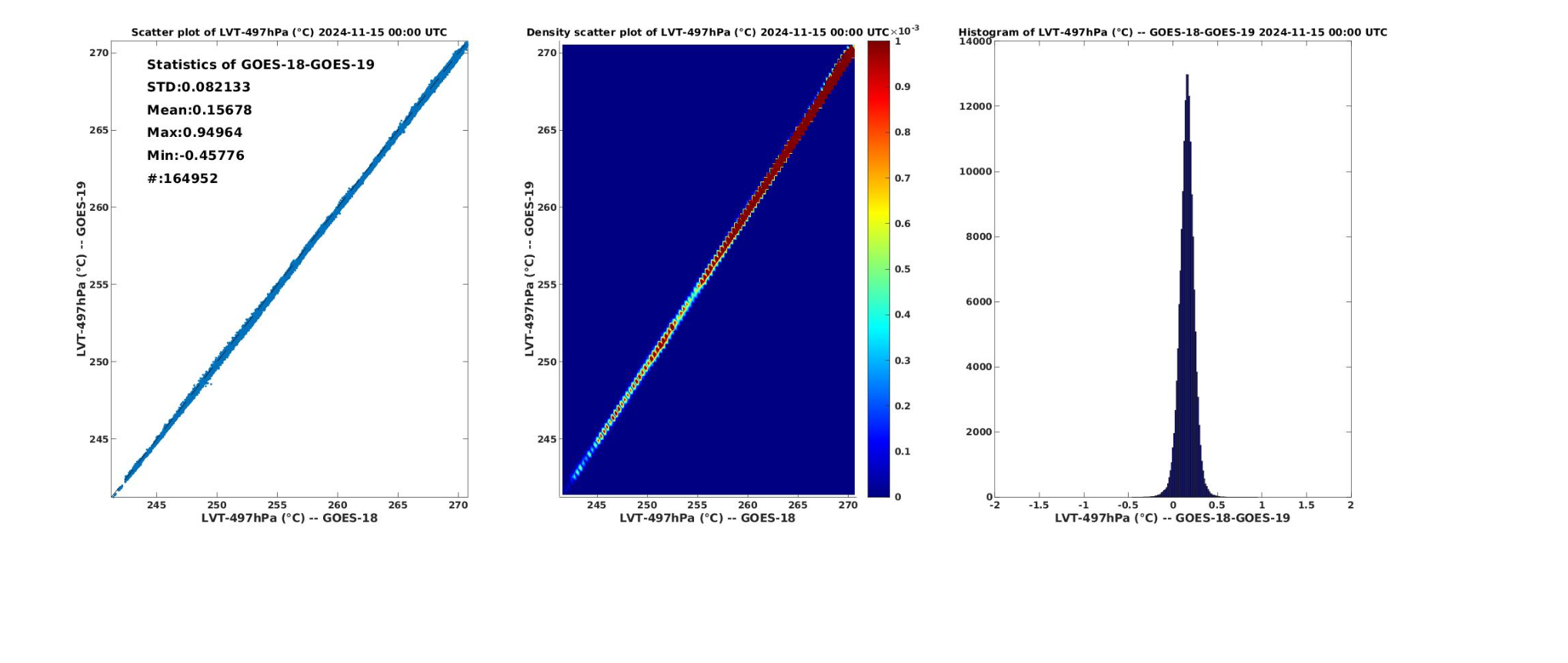 N = 133,237
N = 133,237
GOES-19 vs. GOES-18 comparisons 
TPW and DSI
2024.11.15 00Z
G18 – G19 statistics (zenith angle ≤ 65)
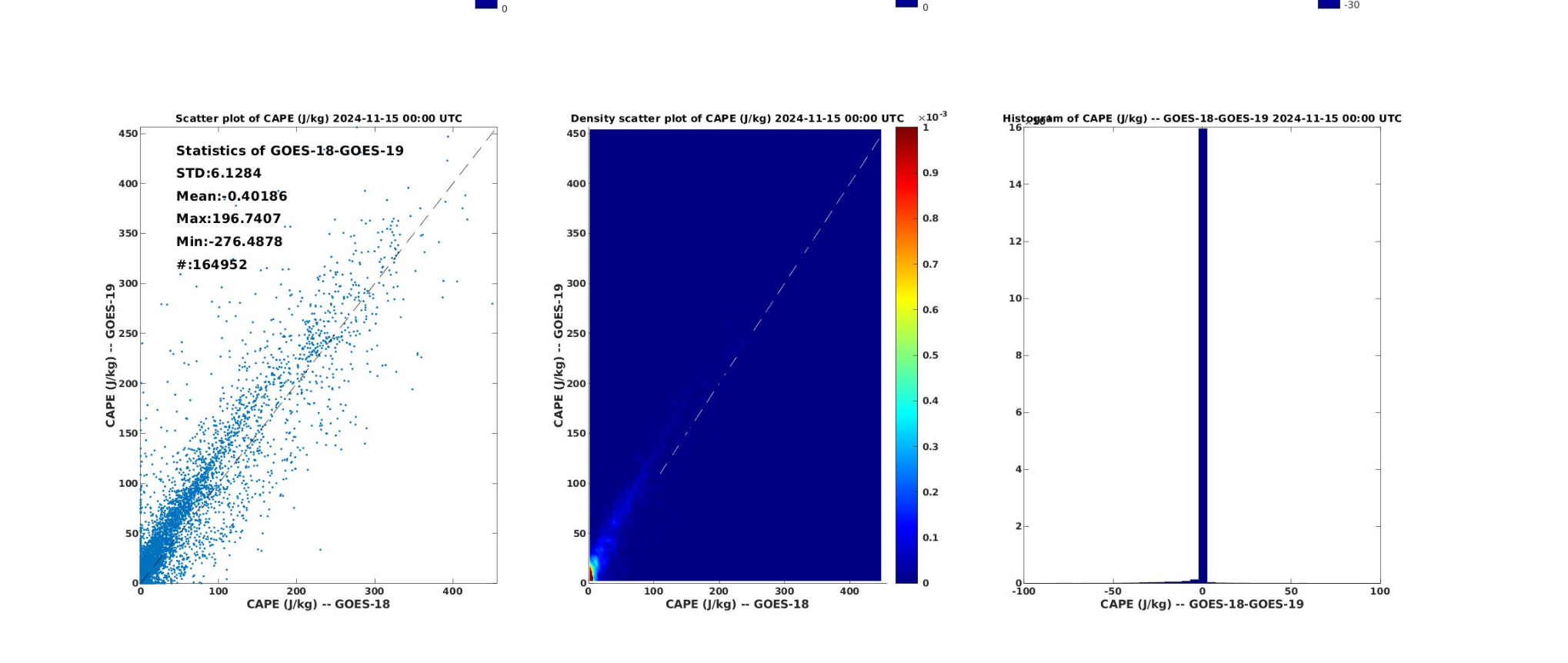 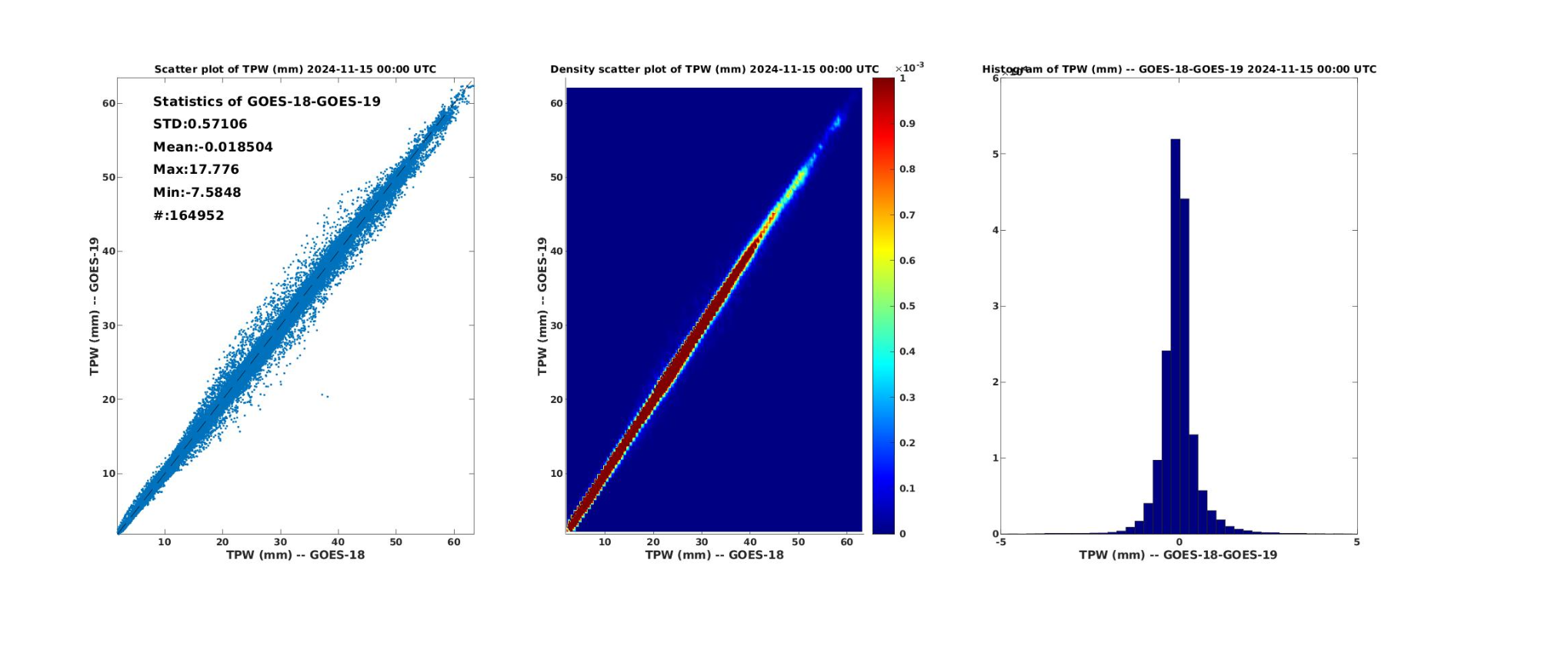 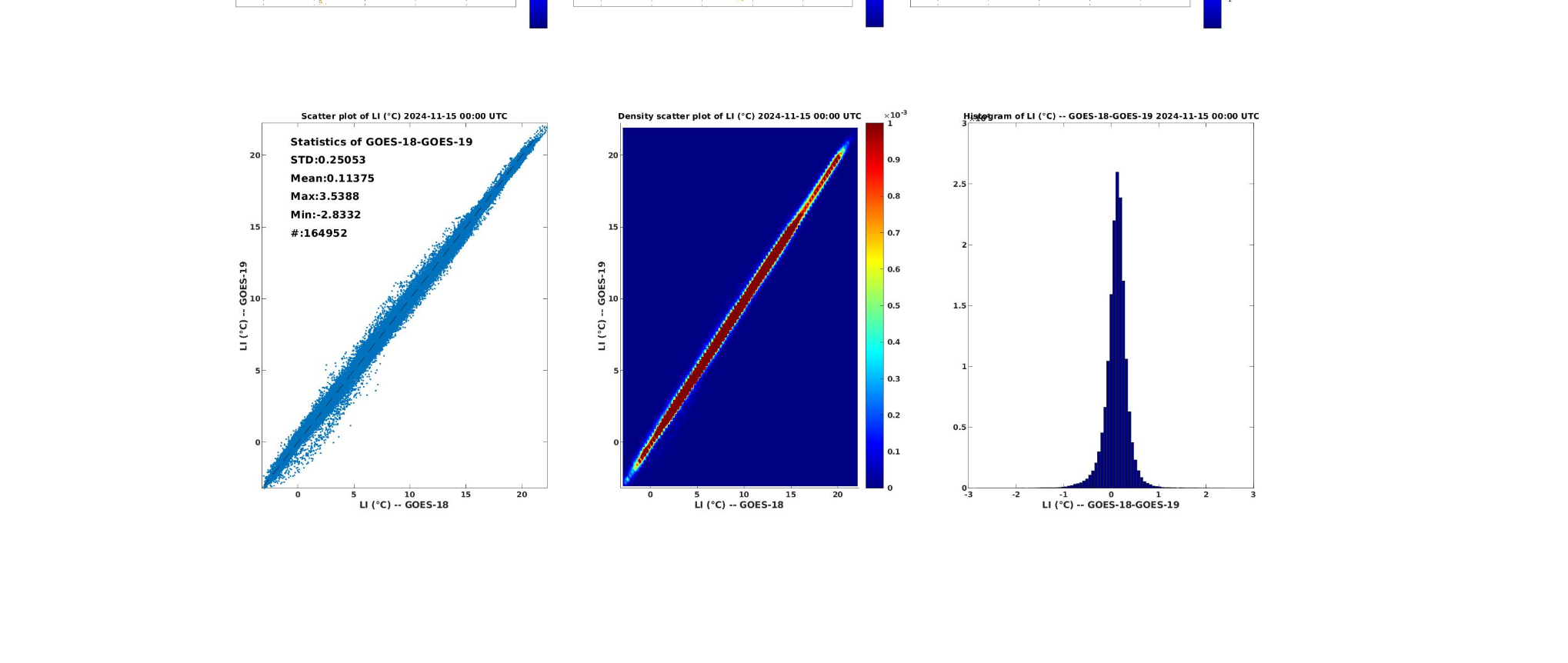 TPW
LI
CAPE
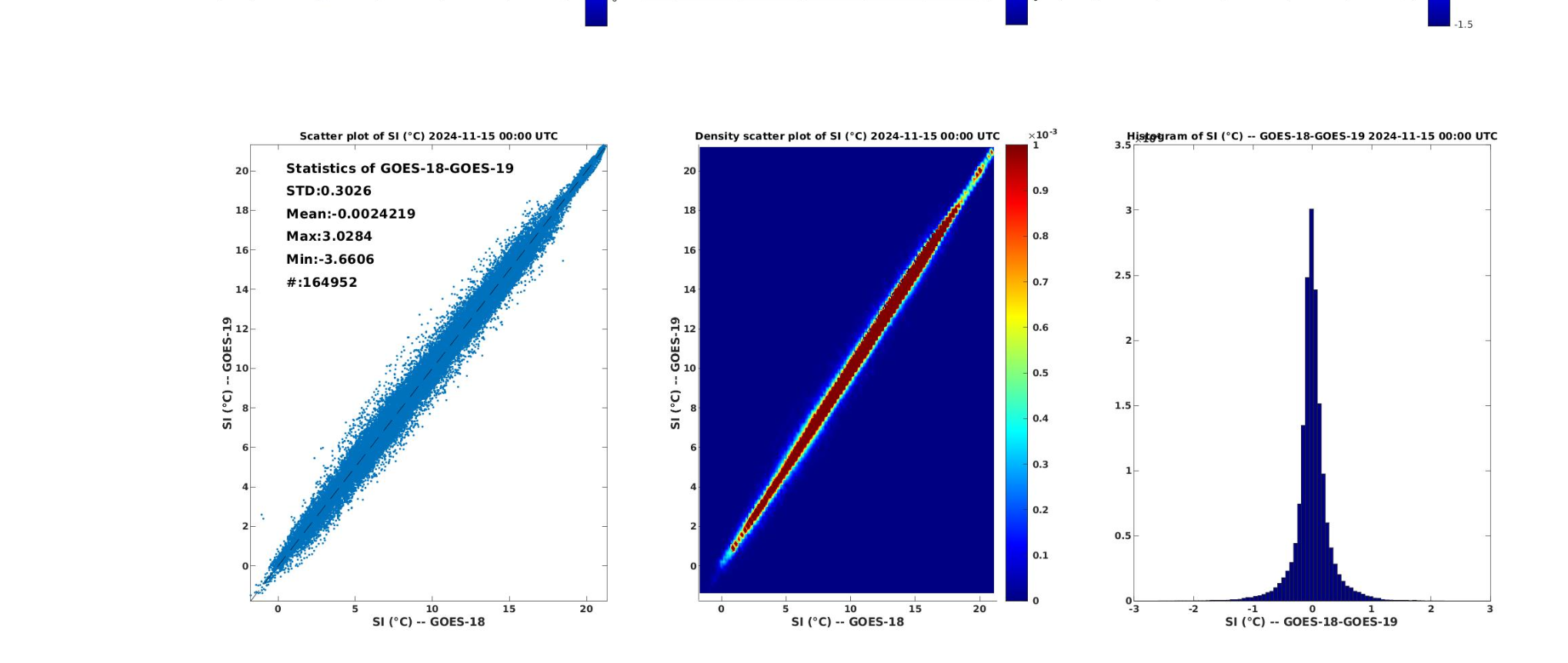 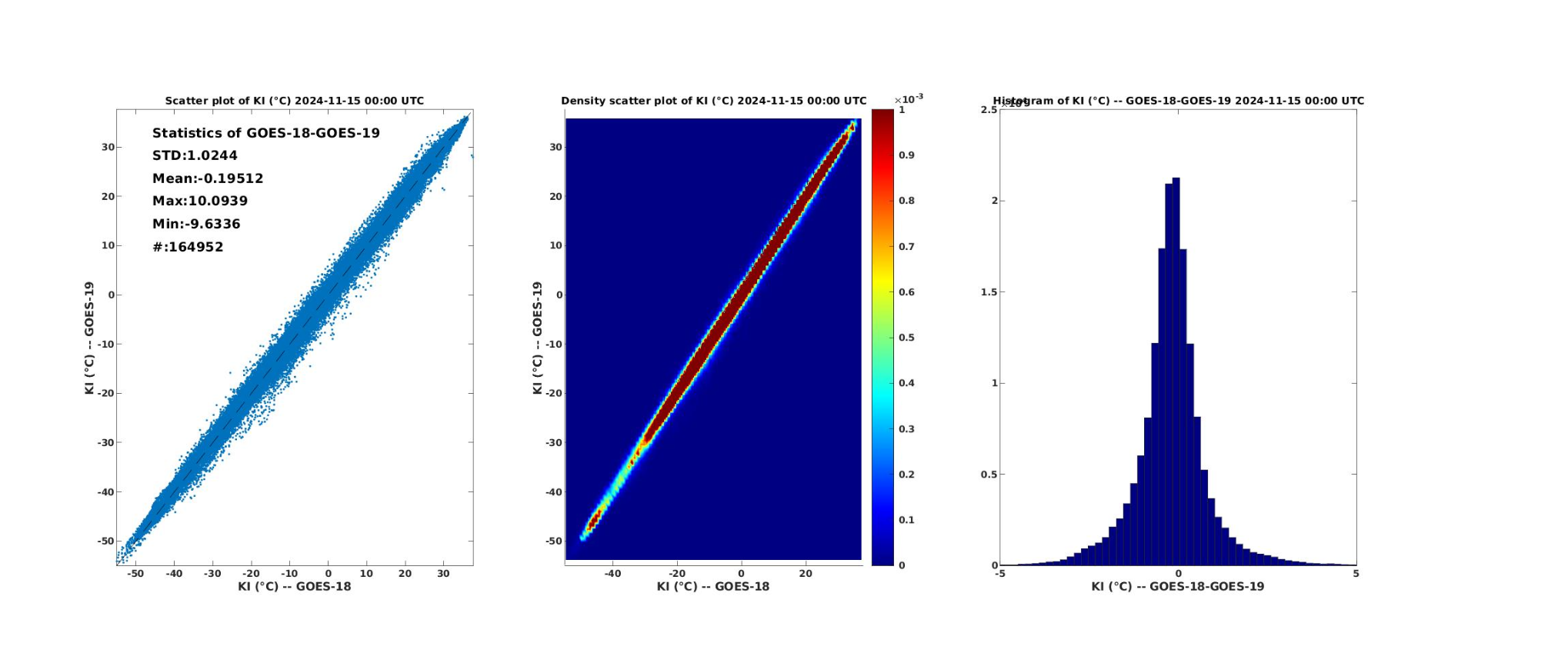 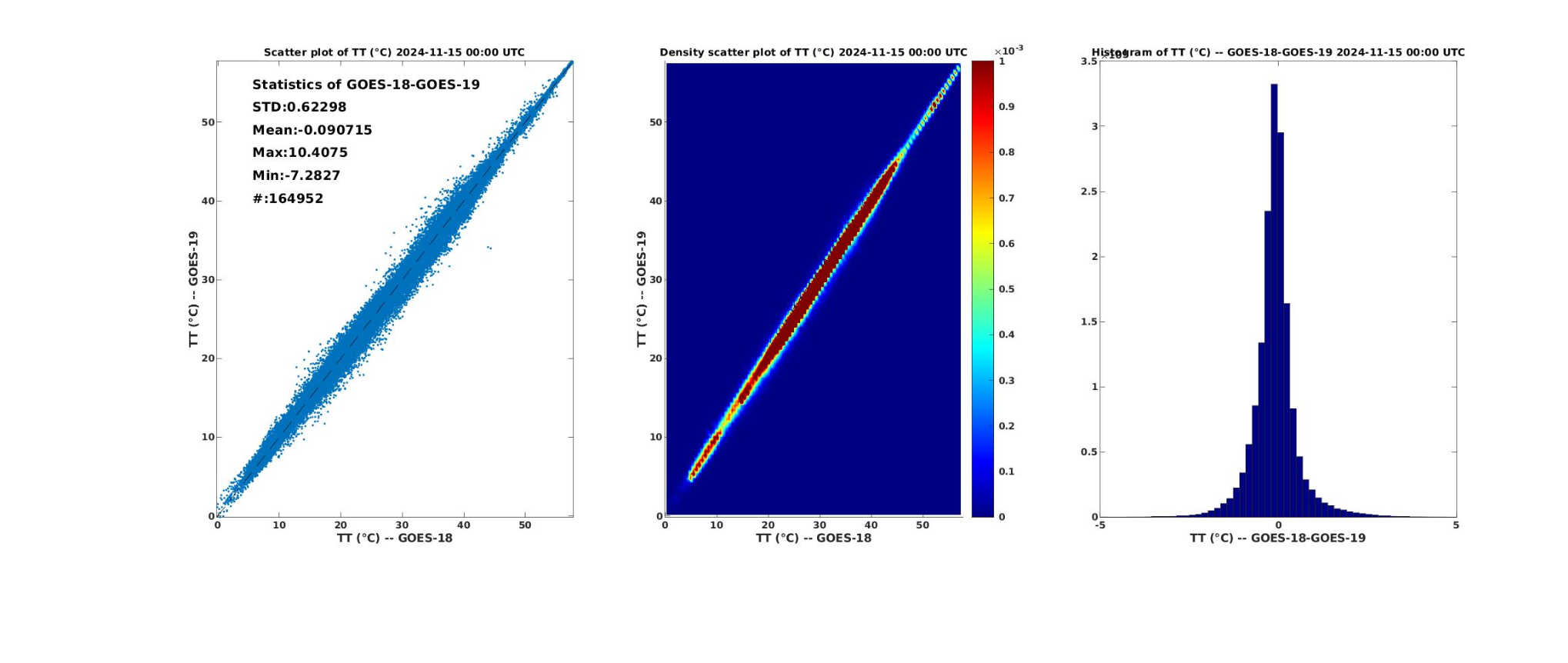 KI
TT
SI
PLPT Outcomes: Summary
All PLPT activities needed to make LAP products provisional have been completed.
Minor issues revealed by PLPTs:
     -- Missing values in random areas
Slightly large discrepancies of some DSI products (precisions of TT) compared with RAOB, but meeting the requirements for unstable atmosphere
These minor issues may not prevent the declaration of Provisional Maturity
Path to Full Maturity Review
Path to Full Maturity Review
We expect to apply the same PLPTs to be conducted for Full Maturity
Extend period for testing throughout  2025. 
Save L2 to enable further comparisons with the reference datasets.
Monitor the performance in warm seasons.
Currently minor issues may not prevent declaration of Full Maturity (5 issues identified through the PLPT work and will be mitigated during provisional stage)
Missing values are randomly discovered over some areas. 
LAP products are affected by the migration of the sun which is likely caused by the cloud mask. 
TT values have slightly larger discrepancies when compared with (“point-source”) RAOBs; when considering only unstable atmospheric conditions, the results pass the requirement.
Large wet bias when compared with RAOB around 200 hPa, likely due to the commonly known dry bias in RAOB
Large moisture std when compared with RAOB around 200 hPa, likely due to the lack of sounding information content from ABI in upper troposphere
Issue #1 – Missing data over random areas
Initial analysis showed missing data over random area
The missing data occur occasionally and randomly in boxed shapes

Need to revisit ADR 956 on this issue
The same issue still found for GOES-16, 18, and 19
Reported to Rico
[Speaker Notes: PRO team may clarify more about this.]
An example of the missing data
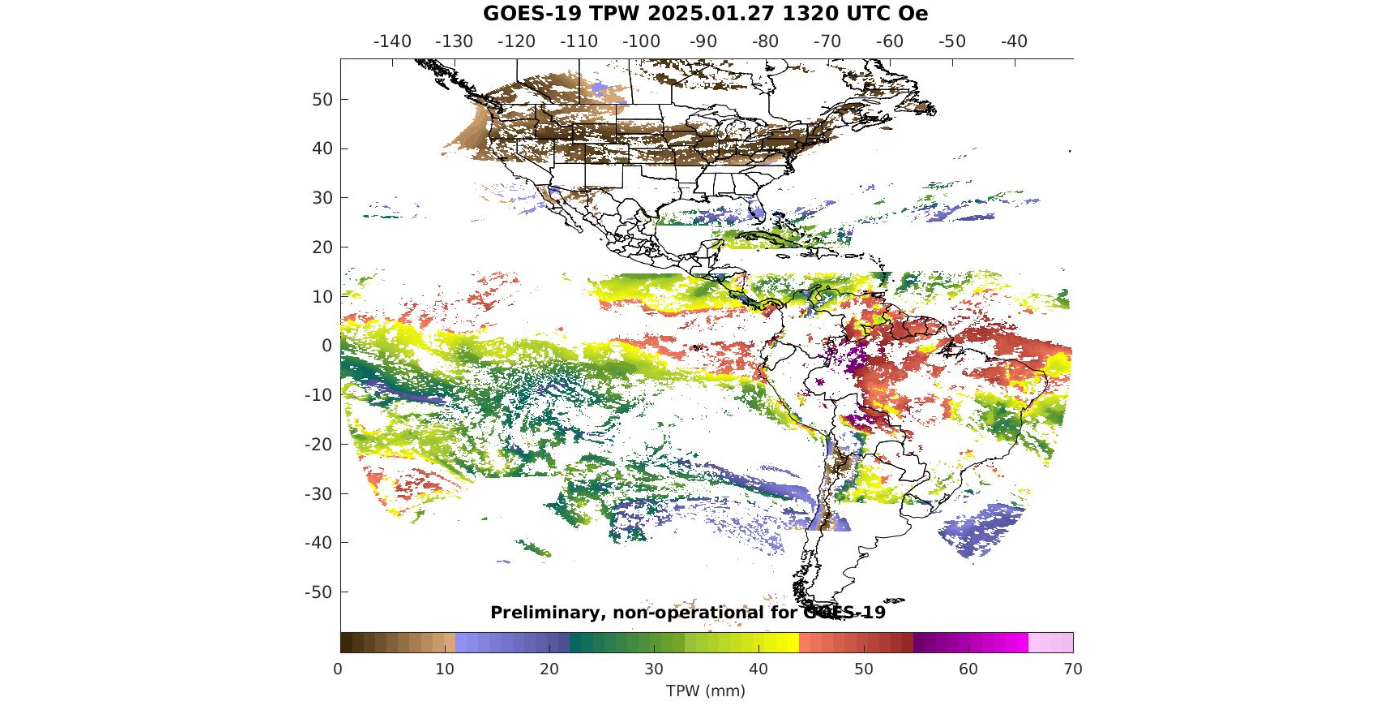 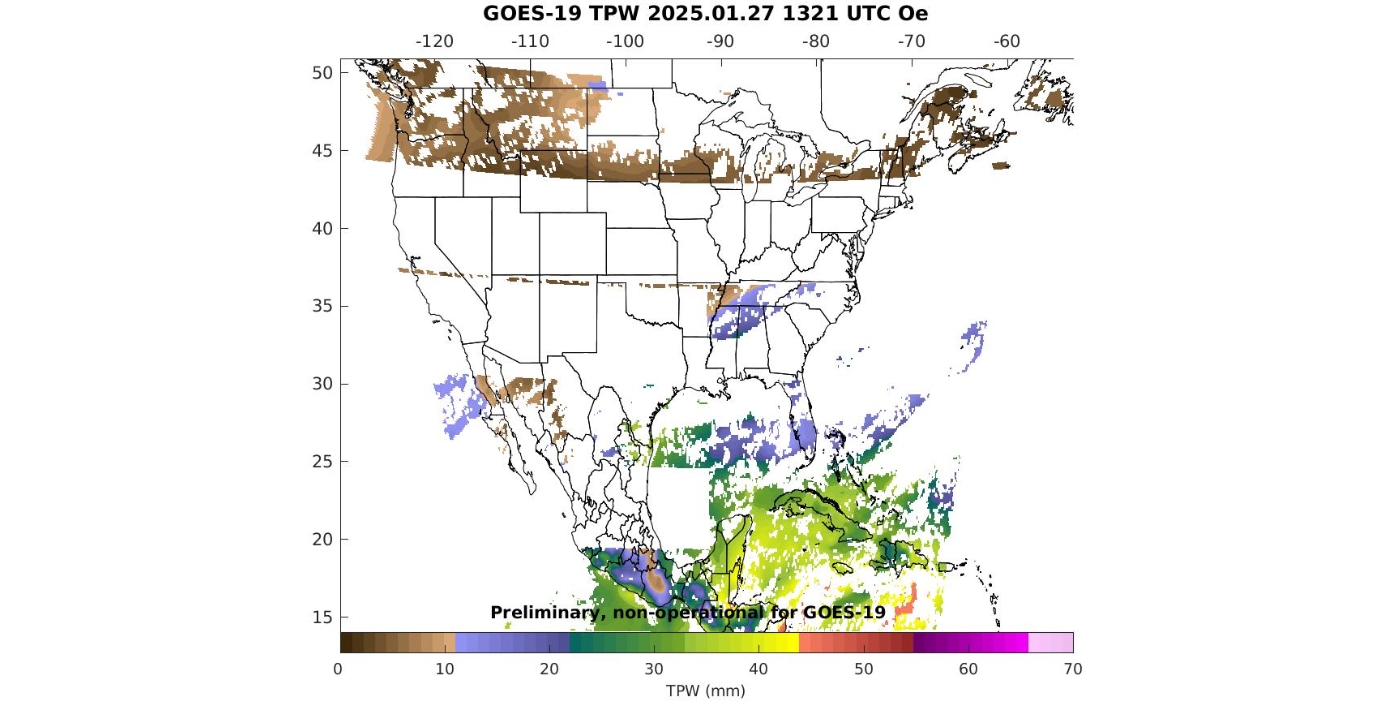 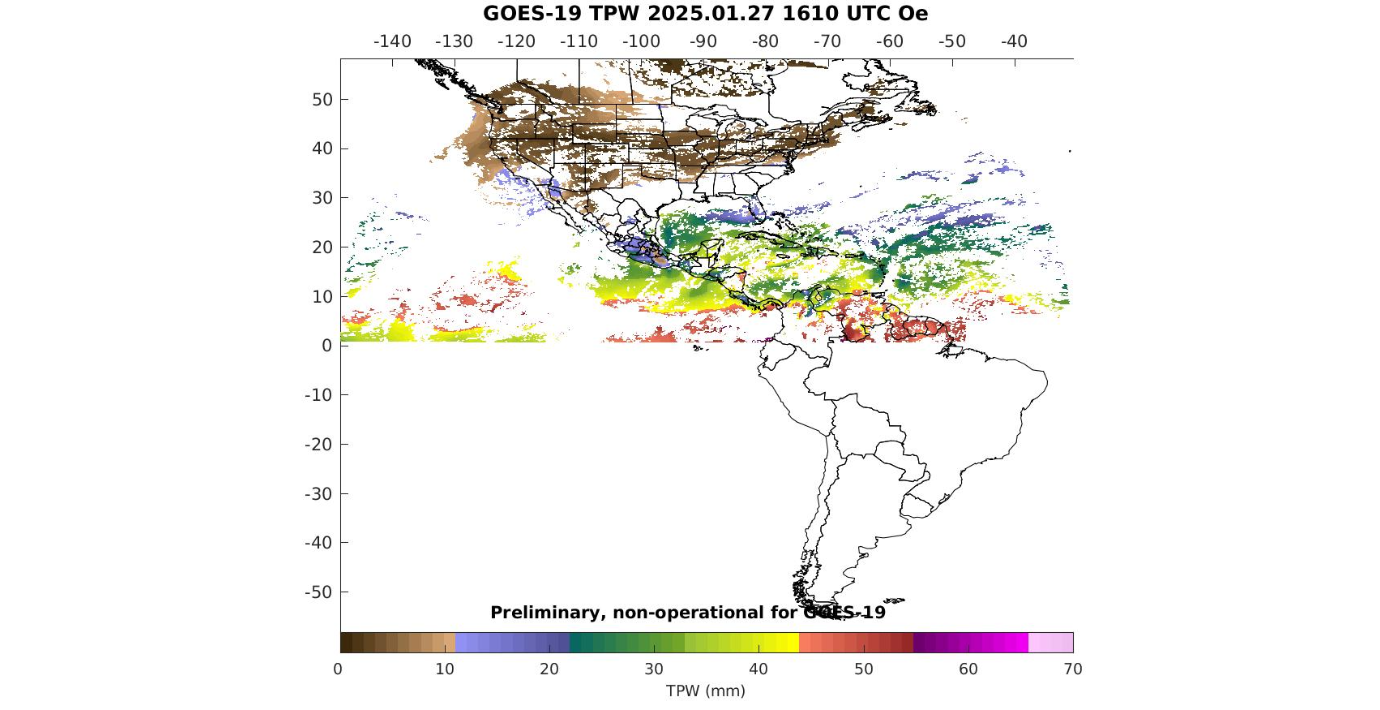 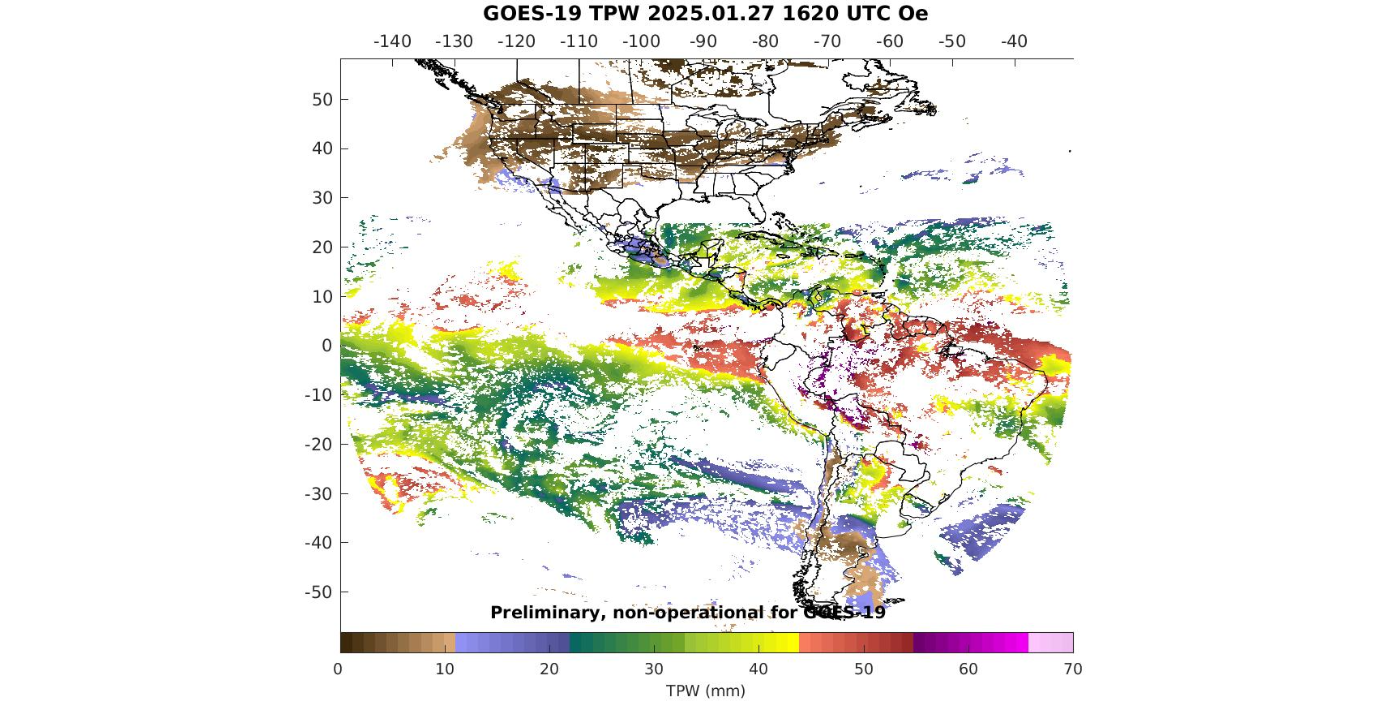 Issue #2 – The effects of sun migration on products
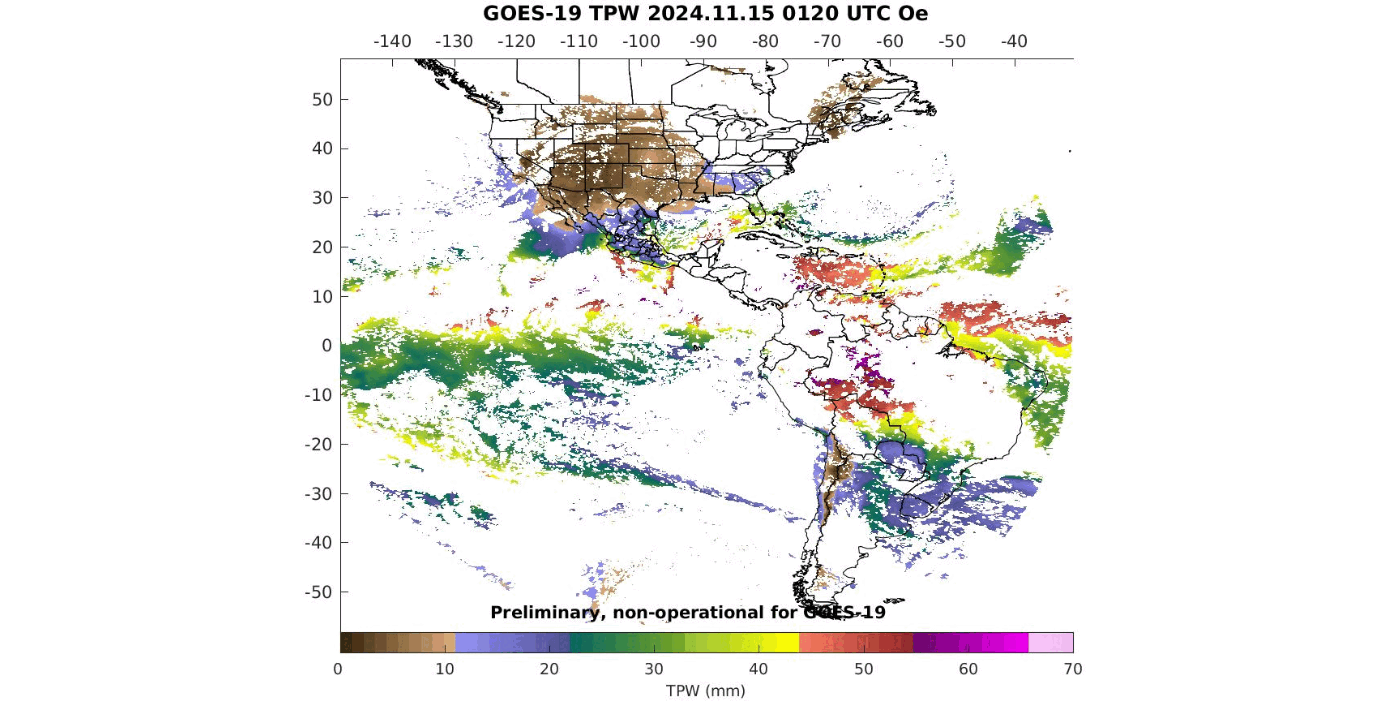 Appears to be affecting large zenith angles more significantly
[Speaker Notes: PRO team may clarify more about this.]
Risks to Reaching Full
Moderate Impact
Small Impact
Large Impact
GOES-19 ABI L2 LAP Product Provisional PS-PVR
SUMMARY AND RECOMMENDATIONS
Summary
AWG LAP team has validated GOES-19 LAP products (TPW, LVT, LVM, DSI) from November 2024 to December 2024 with reference data from RAOB and AMSR2 in  near real-time, the performance overall meet the requirements;
The intercomparisons between GOES-19 and GOES-16/18 show consistent results among LAP products from the three satellites;
AWG LAP team recommend that TPW, LVT, LVM, and DSI products be transitioned to Provisional status at this time;
AWG LAP team have found the following minor issues which should not prevent Provisional status
Missing values occur occasionally and randomly over boxed areas.
The migration of the sun affects the LAP products via cloud mask.
Comparisons of TT with RAOBs shows a little larger than spec; when considering only unstable atmospheric conditions, the results pass the requirement. 
Comparisons of LVM with RAOBs shows larger wet bias than spec. in upper troposphere; likely due to the commonly know dry bias of RAOB.
Comparisons of LVM with RAOBs shows larger std than spec. in upper troposphere; likely due to the lack of sounding information content in upper troposphere.
GOES-19 ABI L2 LAP Product Provisional PS-PVR
Backup Material
PLPT ABI-FD-TPW vs AMSR2:
2024. 11 ~ 2024. 12
Accuracy spec: 1 mm
Precision spec: 3 mm
GOES-16
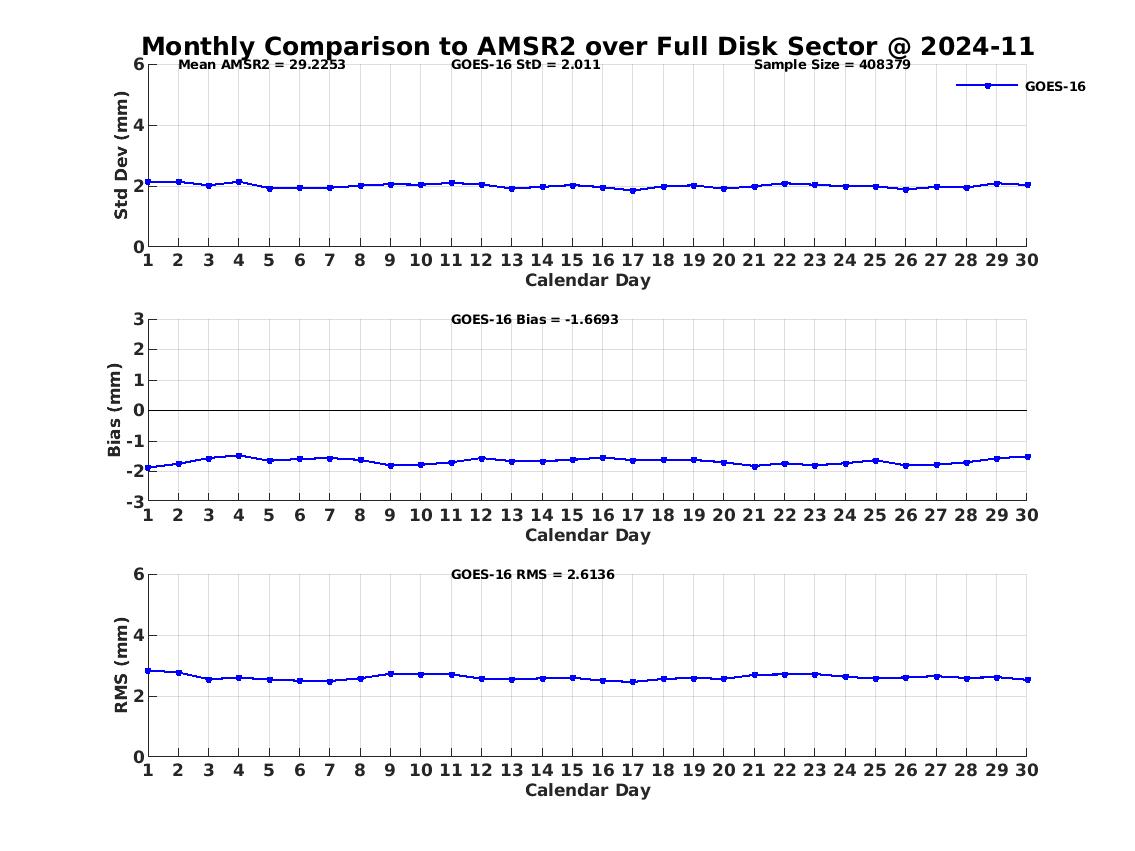 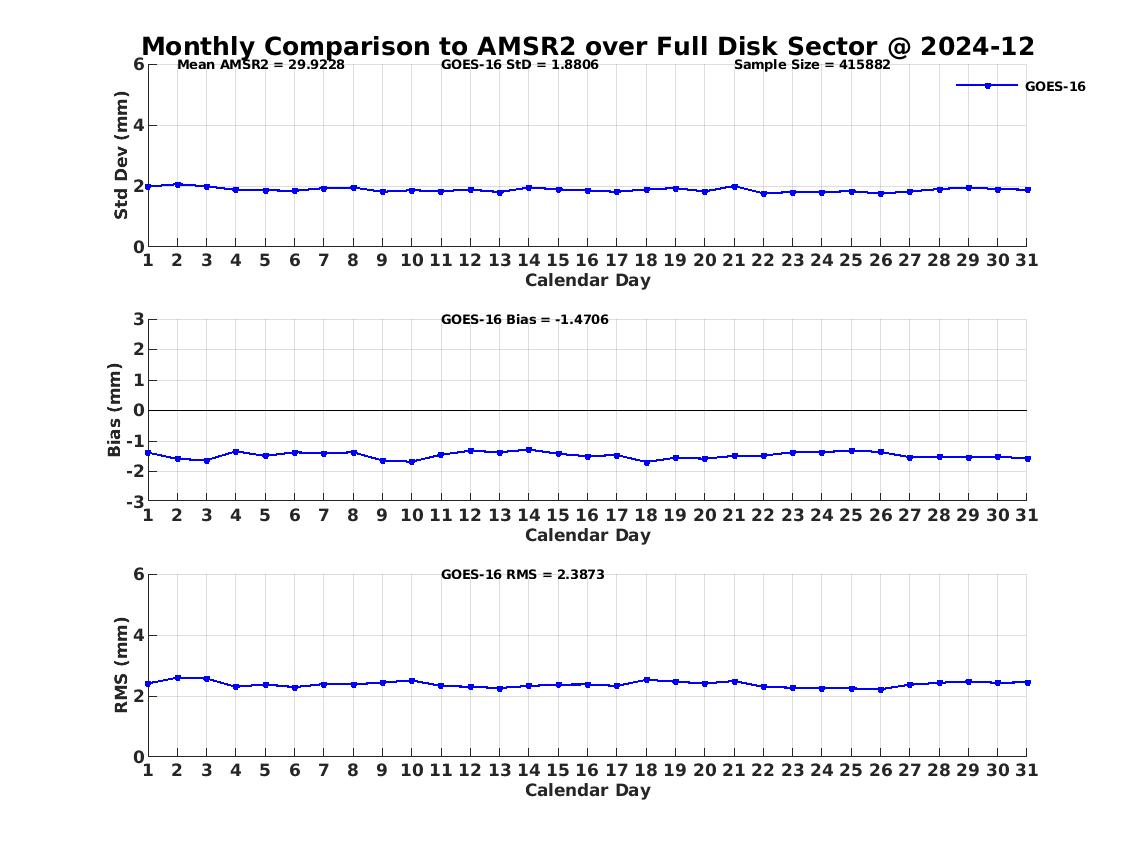 number: 415882
bias: -1.47 mm
std: 1.88 mm
number: 408379
bias: -1.67 mm
std: 2.01 mm
73
PLPT ABI-CONUS-TPW vs AMSR2:
2024. 11 ~ 2024. 12
Accuracy spec: 1 mm
Precision spec: 3 mm
GOES-16
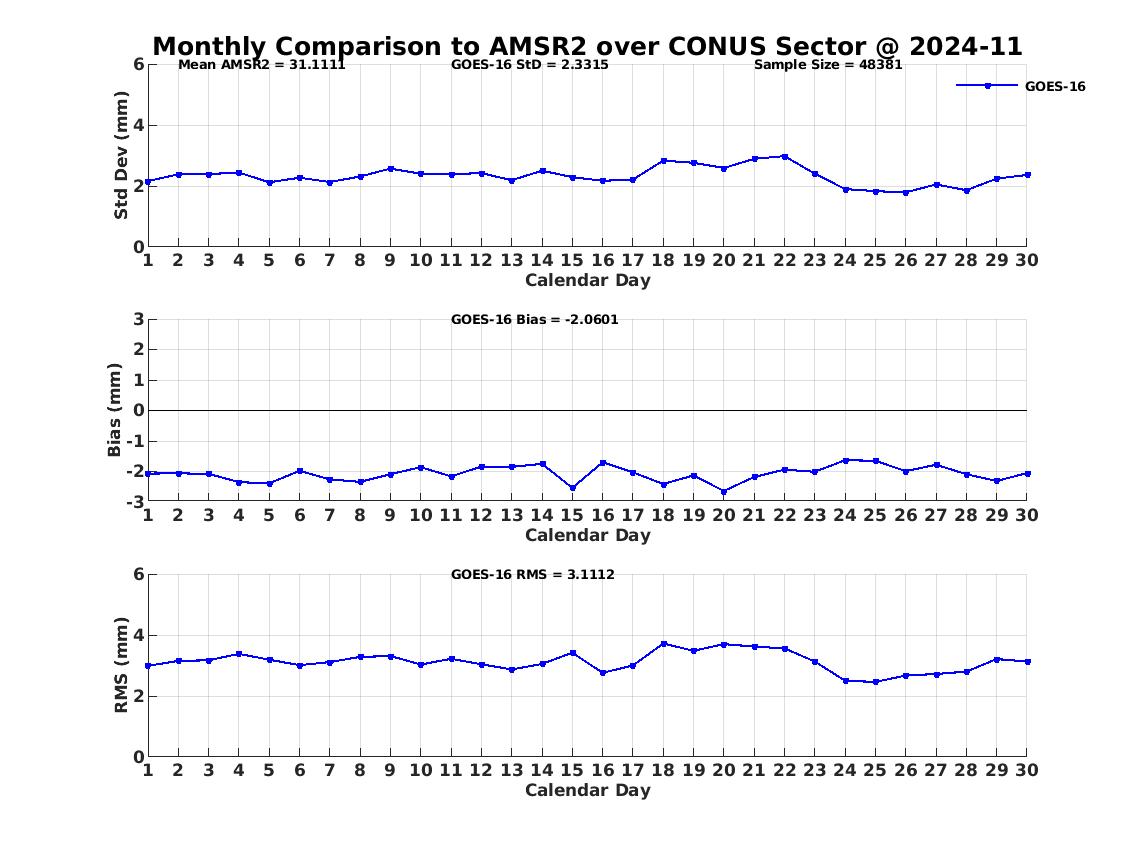 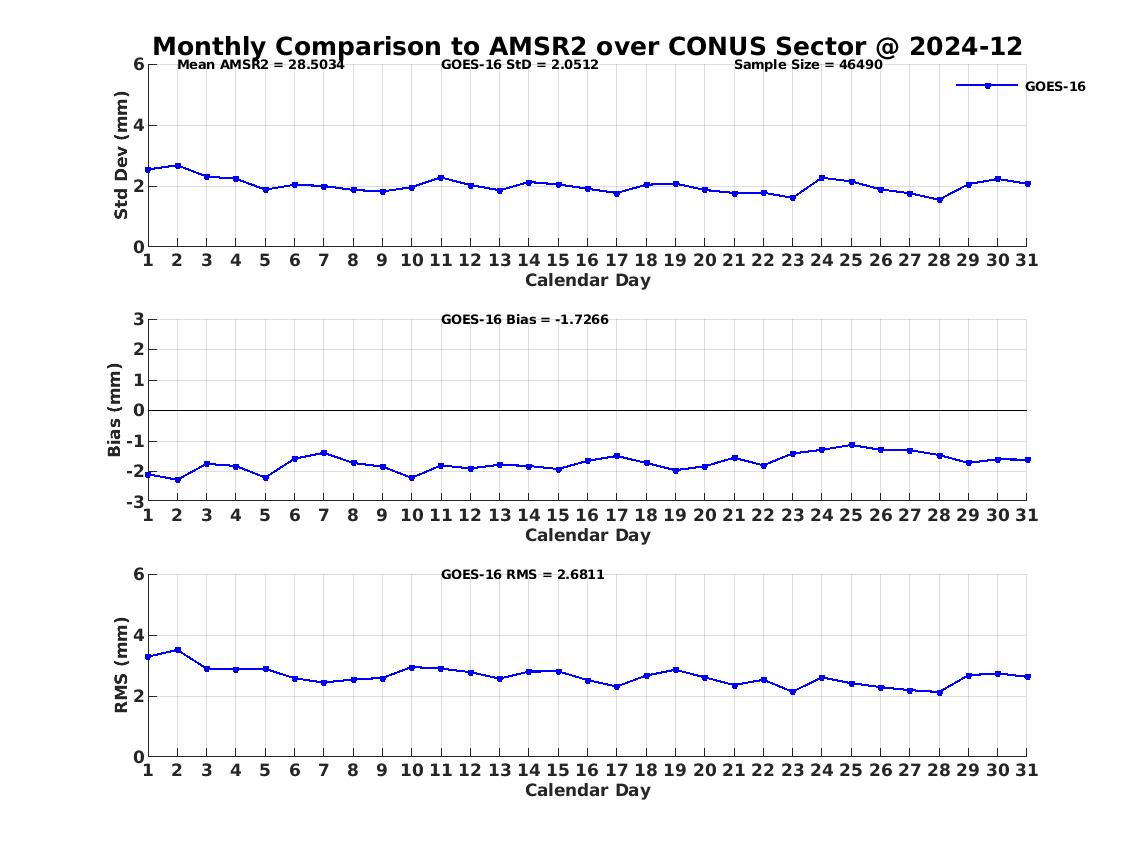 number: 46490
bias: -1.73 mm
std: 2.05 mm
number: 48381
bias: -2.06 mm
std: 2.33 mm
74
PLPT ABI-FD-TPW vs AMSR2:
2024. 11 ~ 2024. 12
Accuracy spec: 1 mm
Precision spec: 3 mm
GOES-18
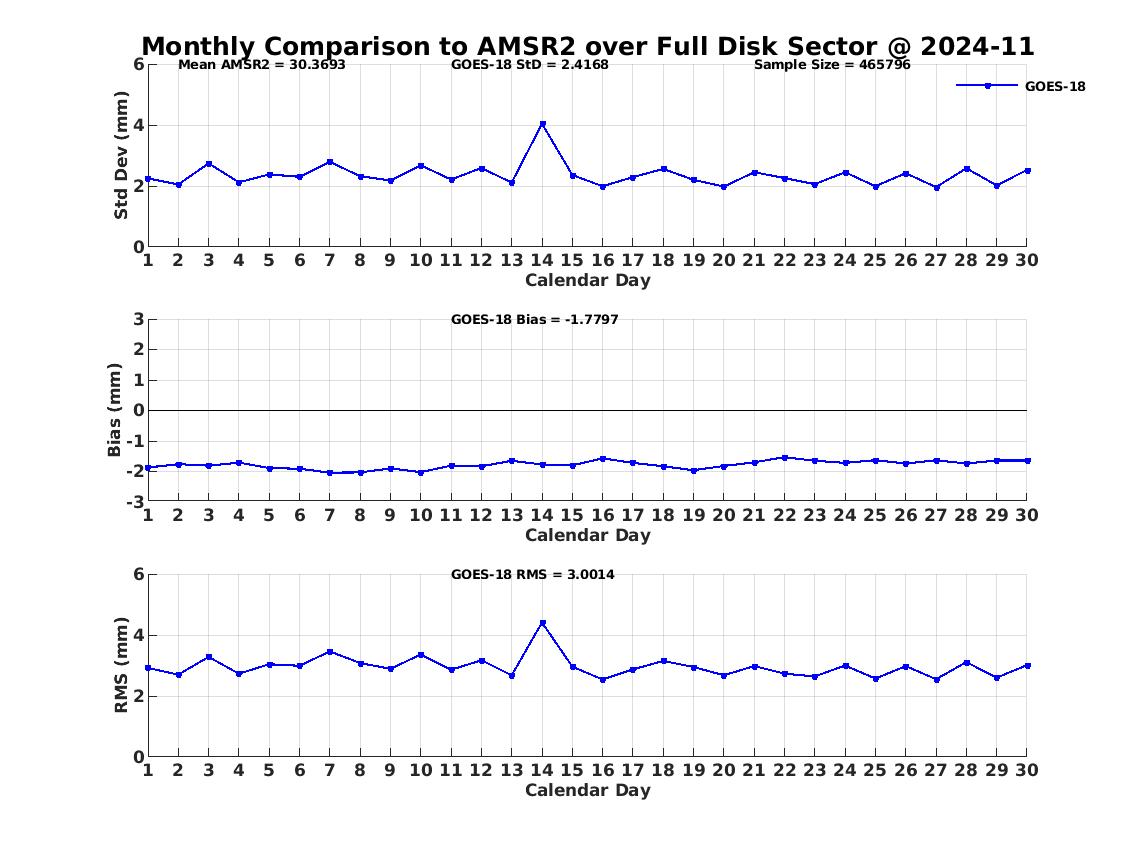 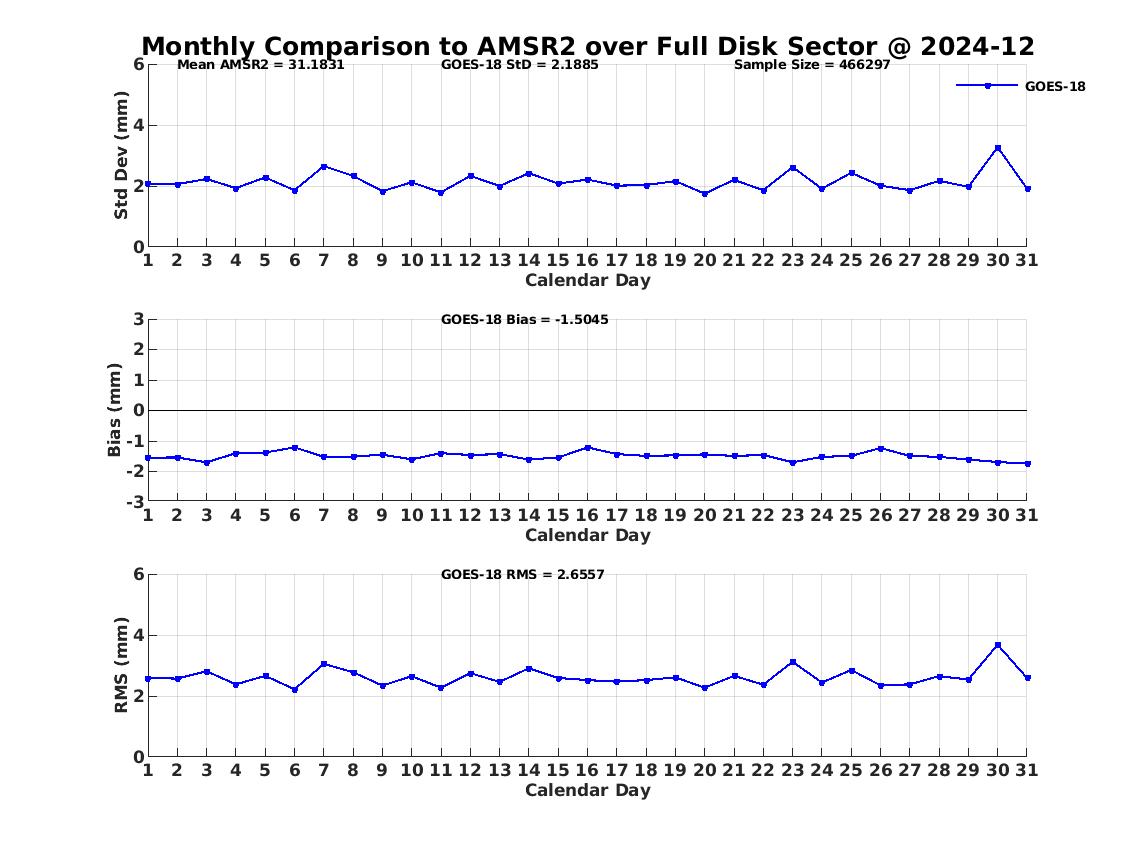 number: 466297
bias: -1.50 mm
std: 2.19 mm
number: 465796
bias: -1.78 mm
std: 2.42 mm
75
PLPT ABI-CONUS-TPW vs AMSR2:
2024. 11 ~ 2024. 12
Accuracy spec: 1 mm
Precision spec: 3 mm
GOES-18
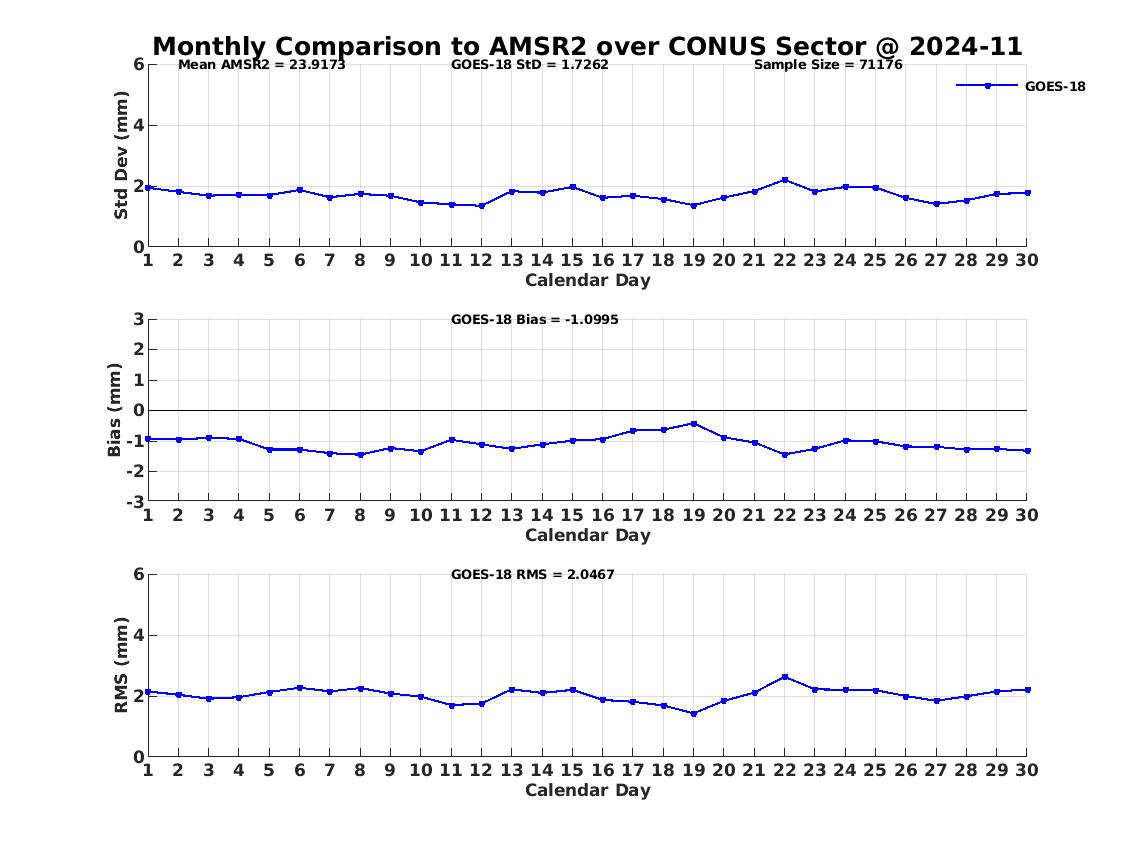 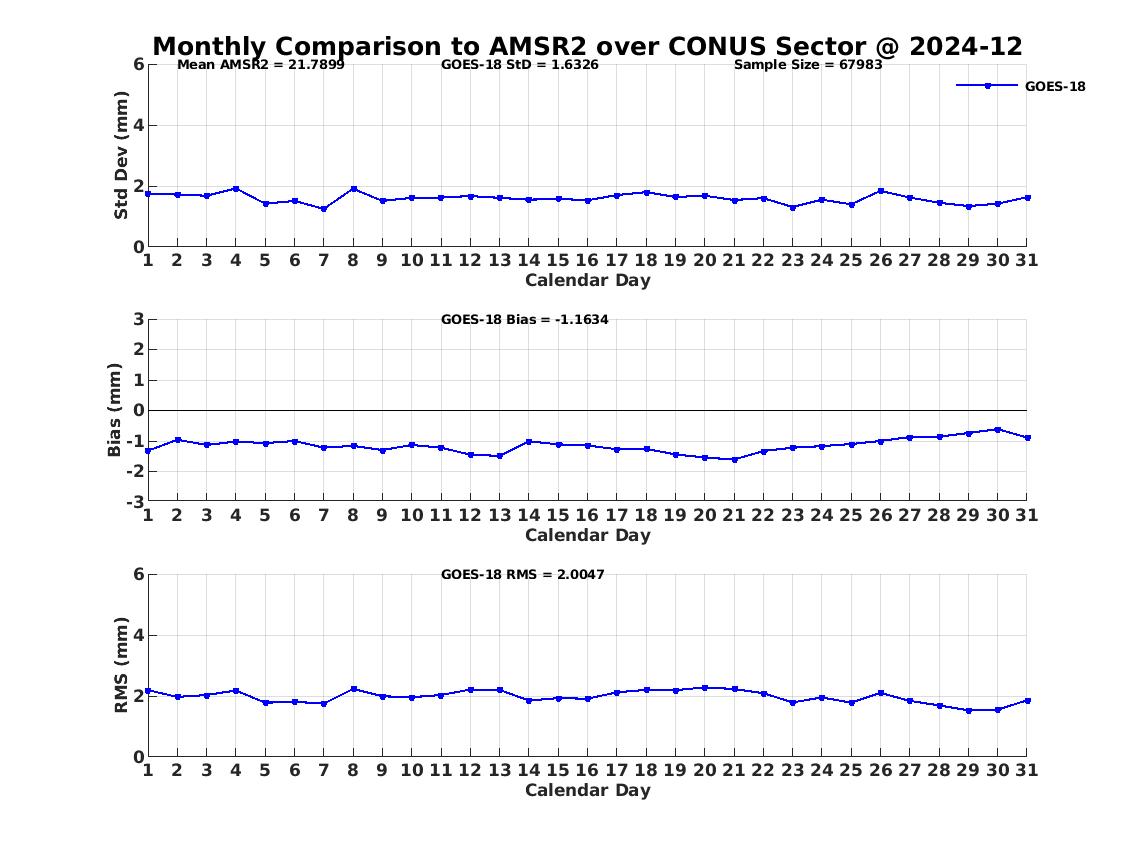 number: 67983
bias: -1.16 mm
std: 2.00 mm
number: 71176
bias: -1.10 mm
std: 2.05 mm
76